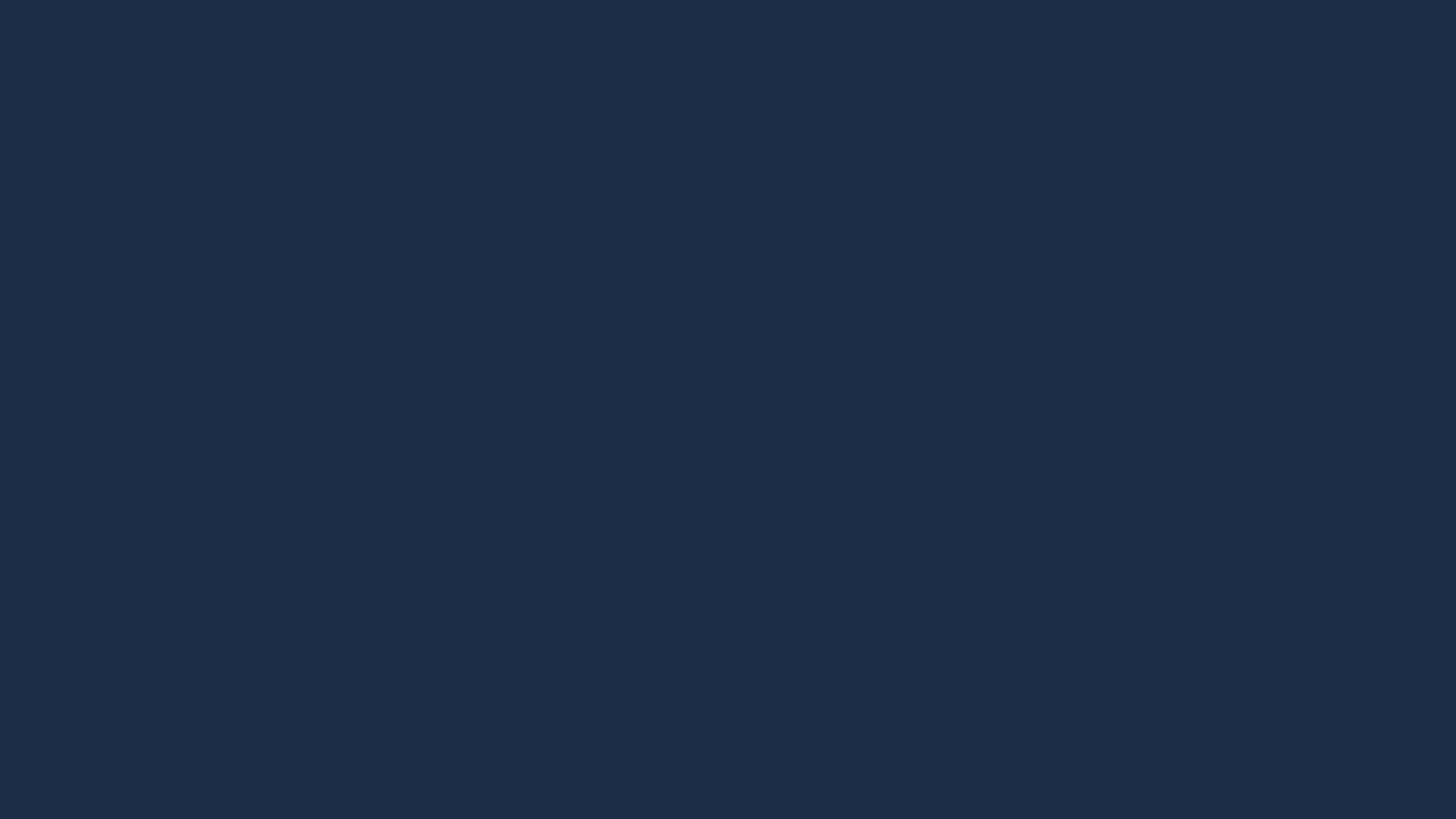 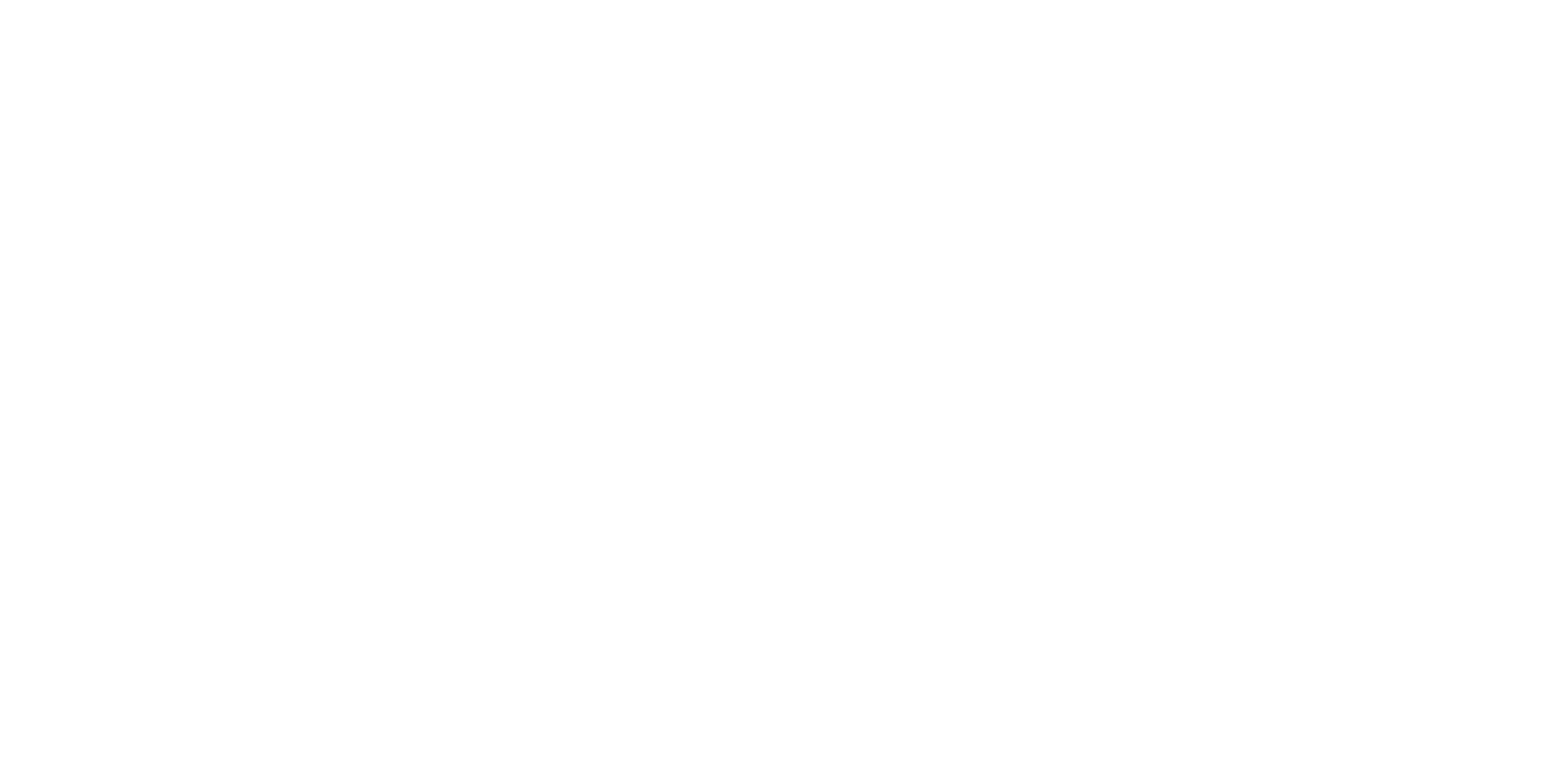 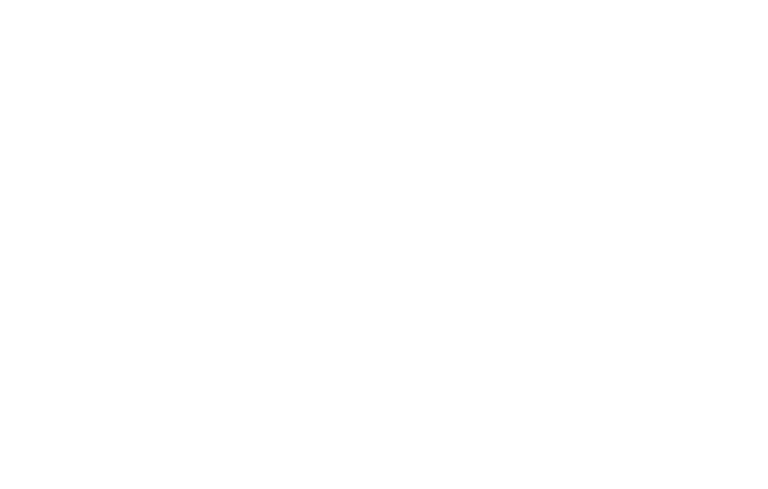 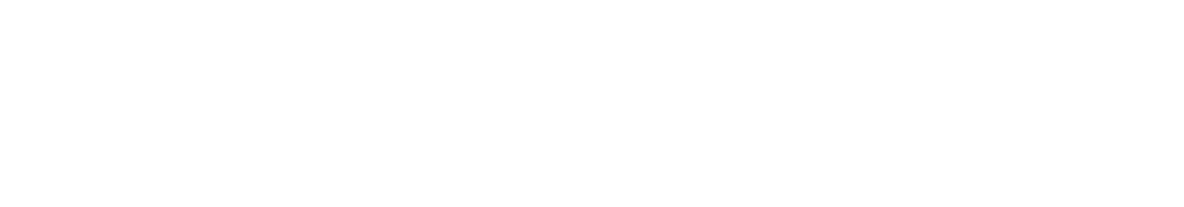 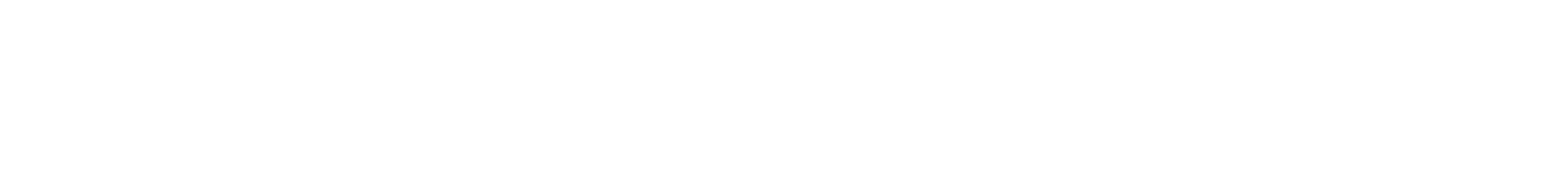 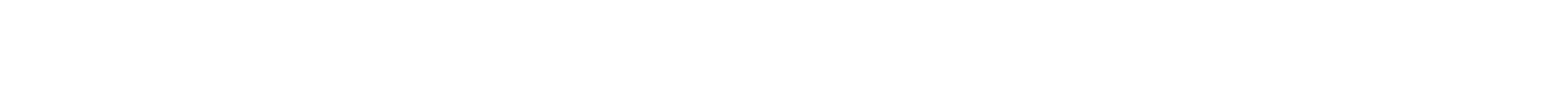 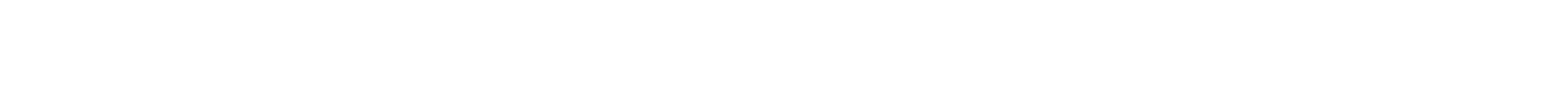 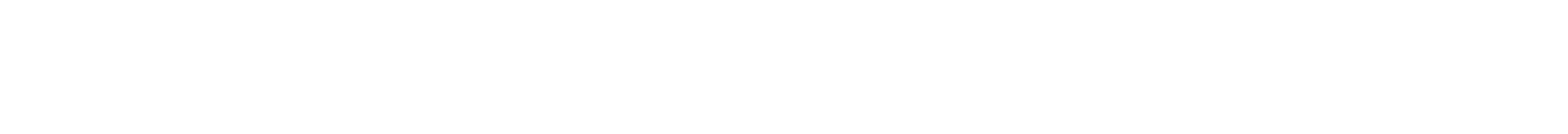 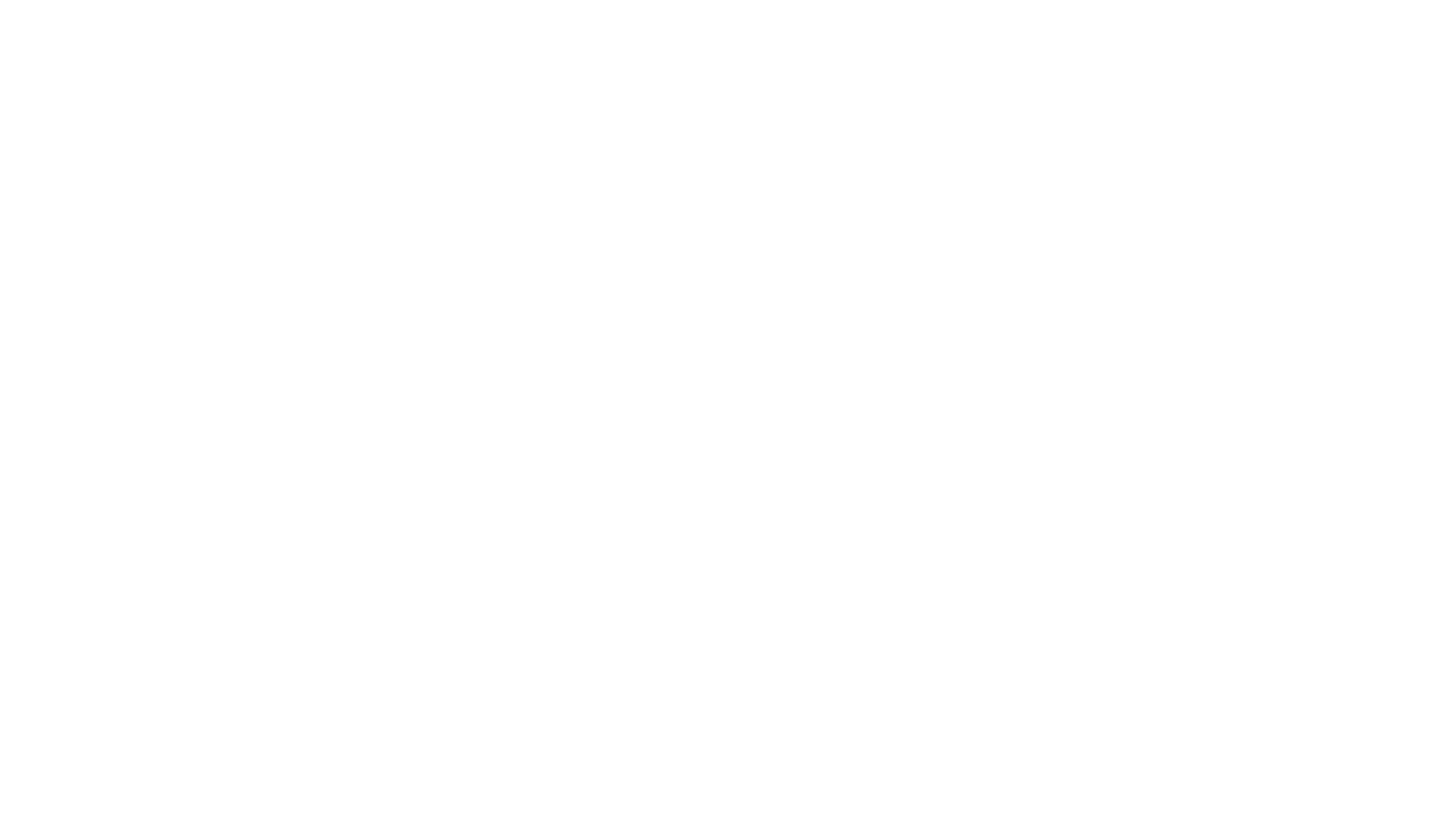 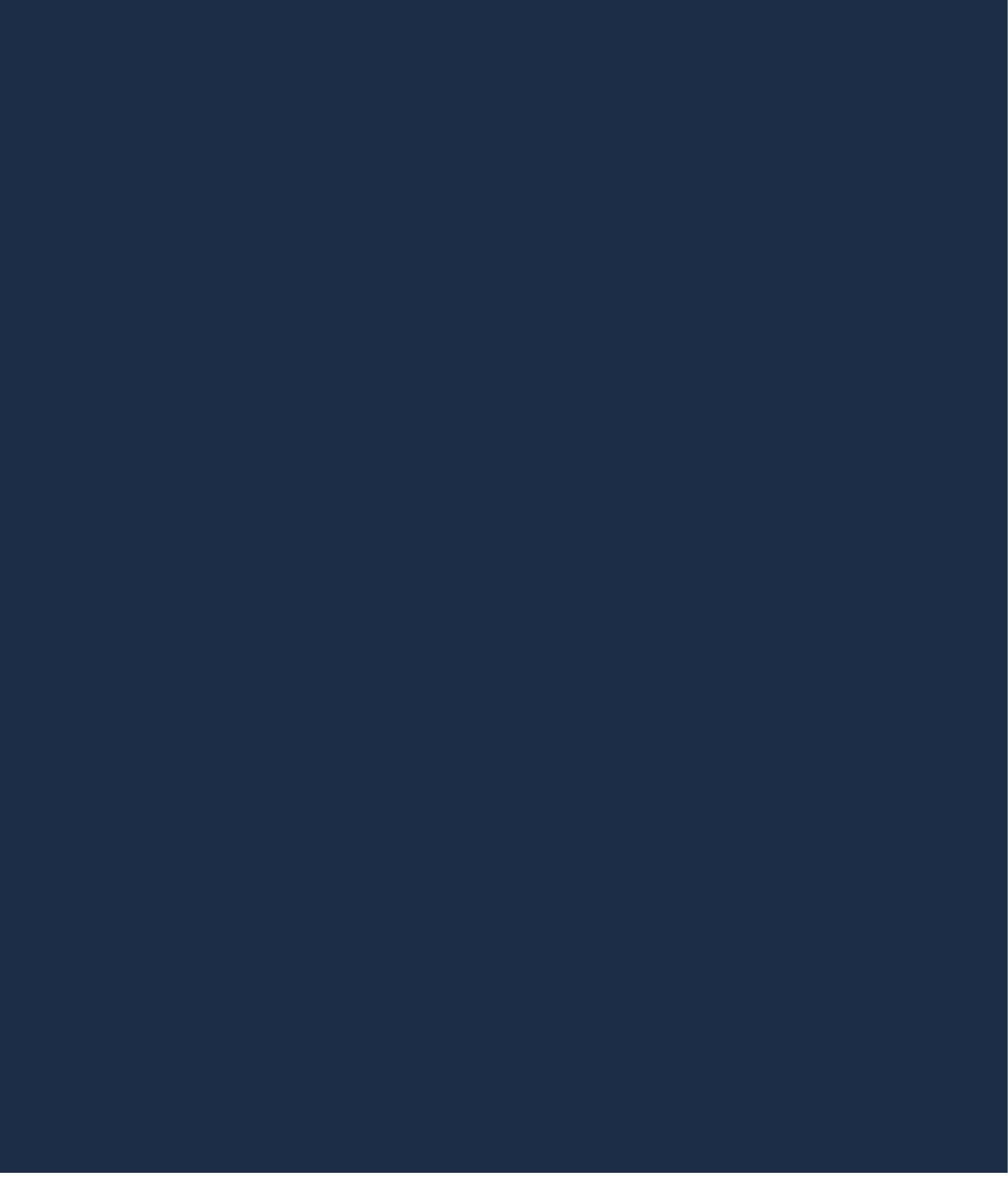 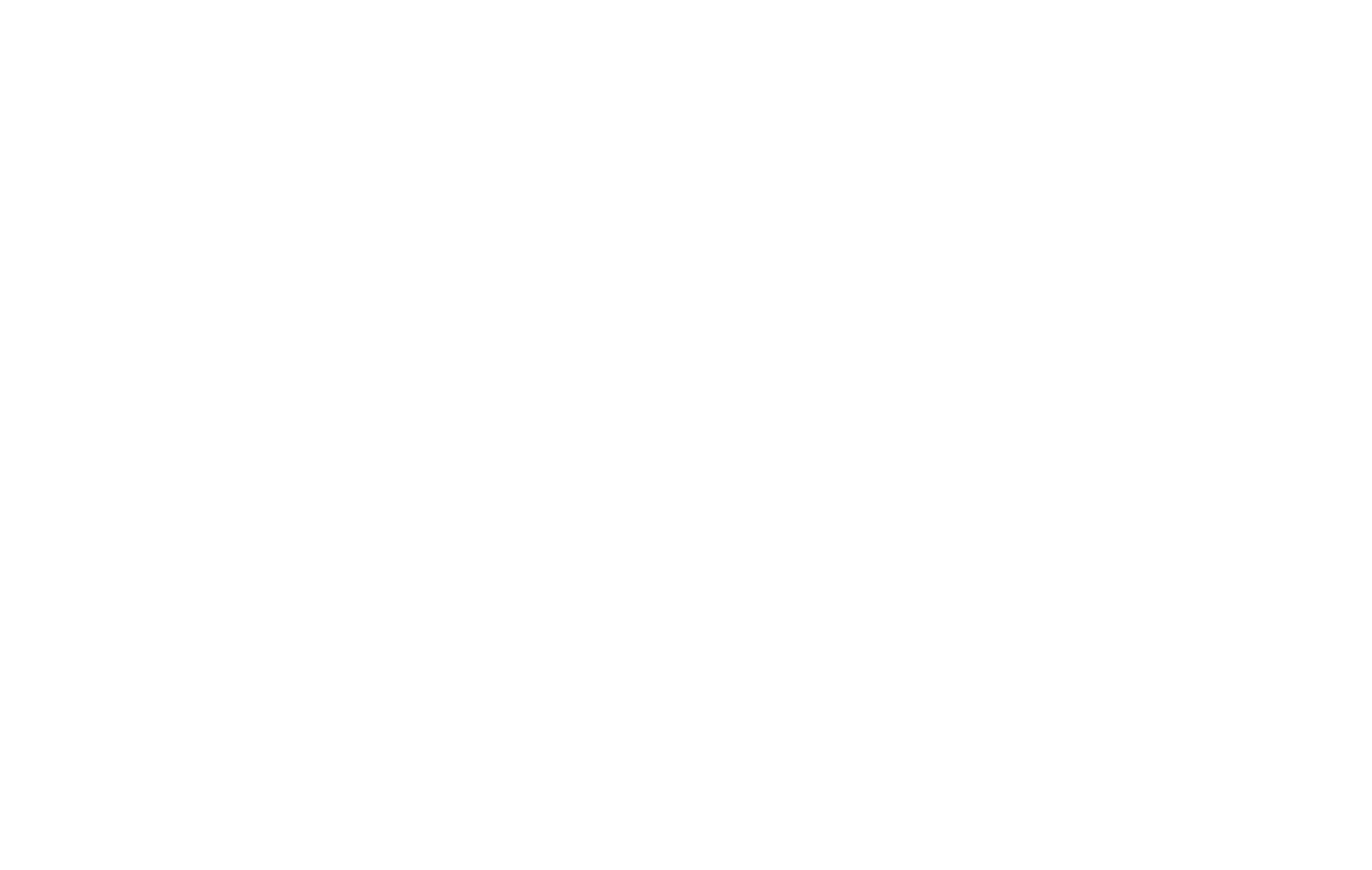 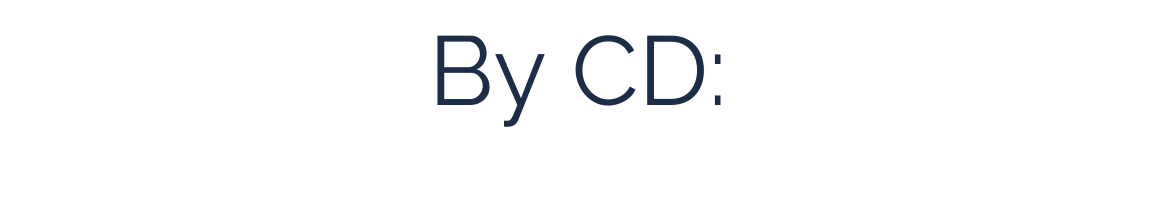 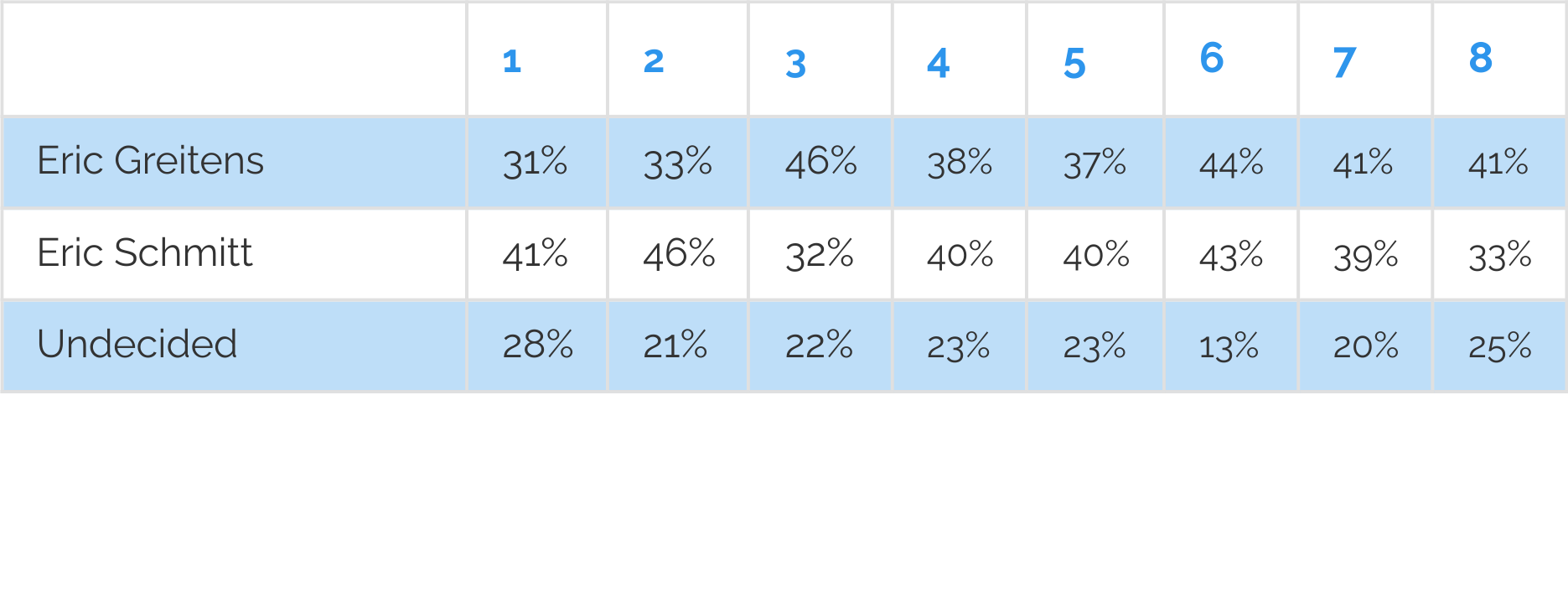 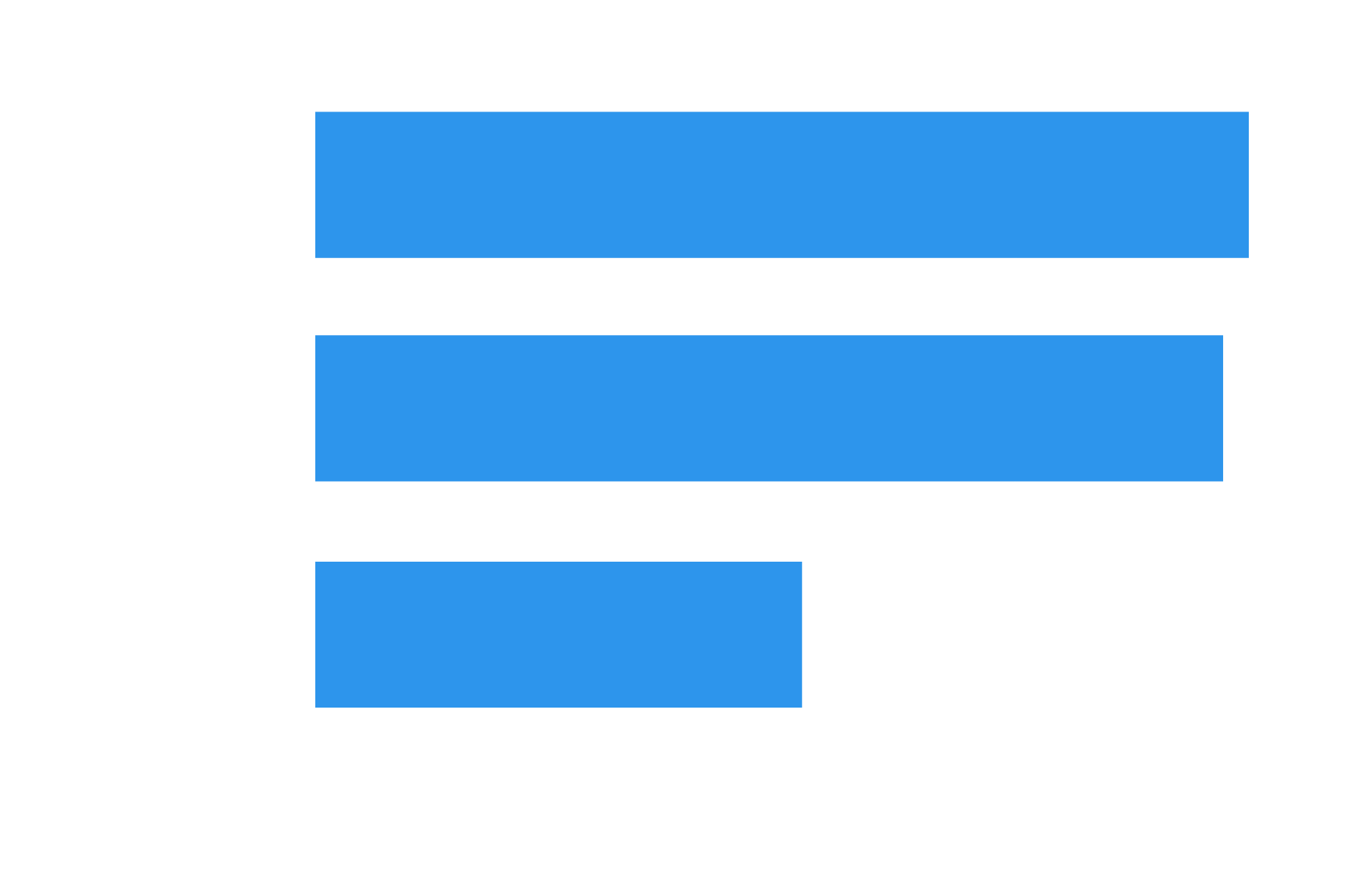 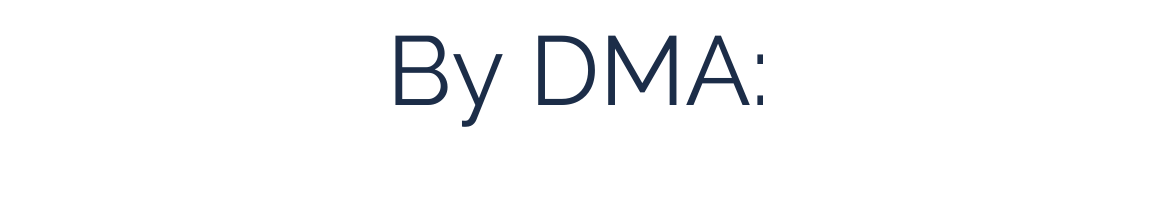 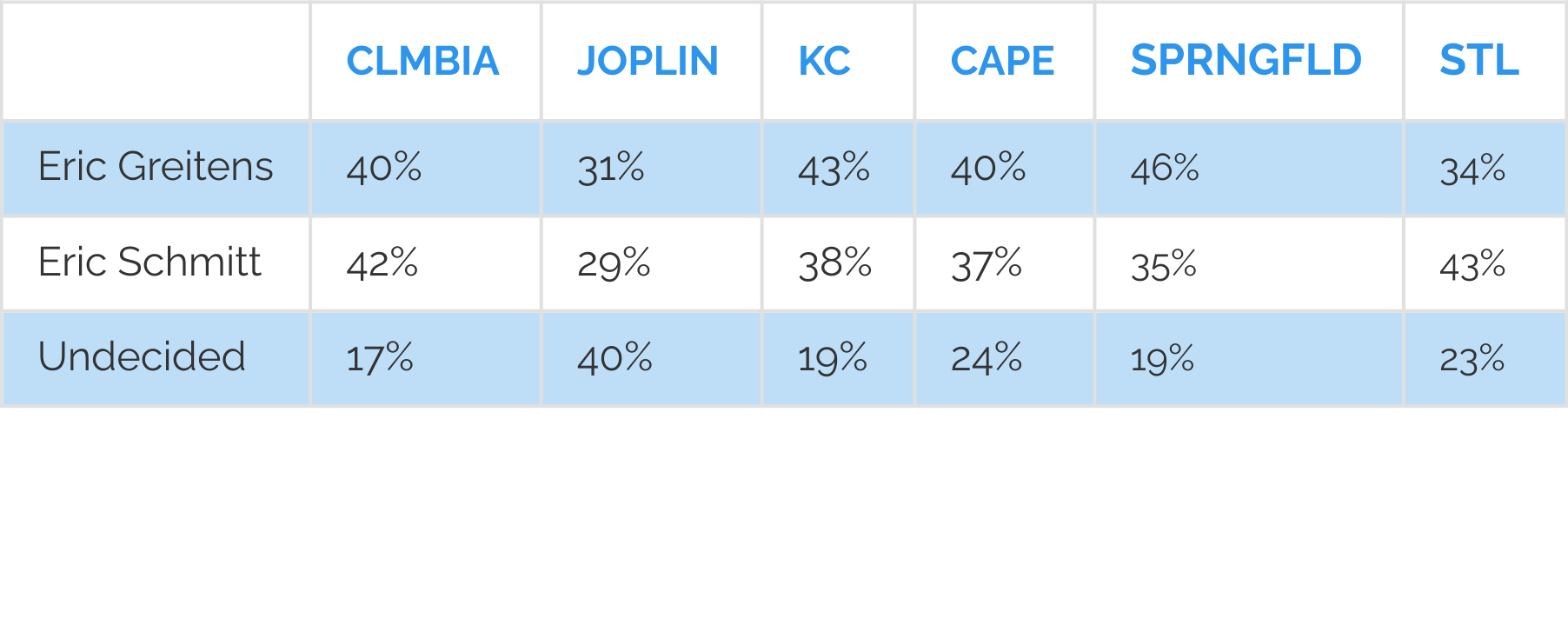 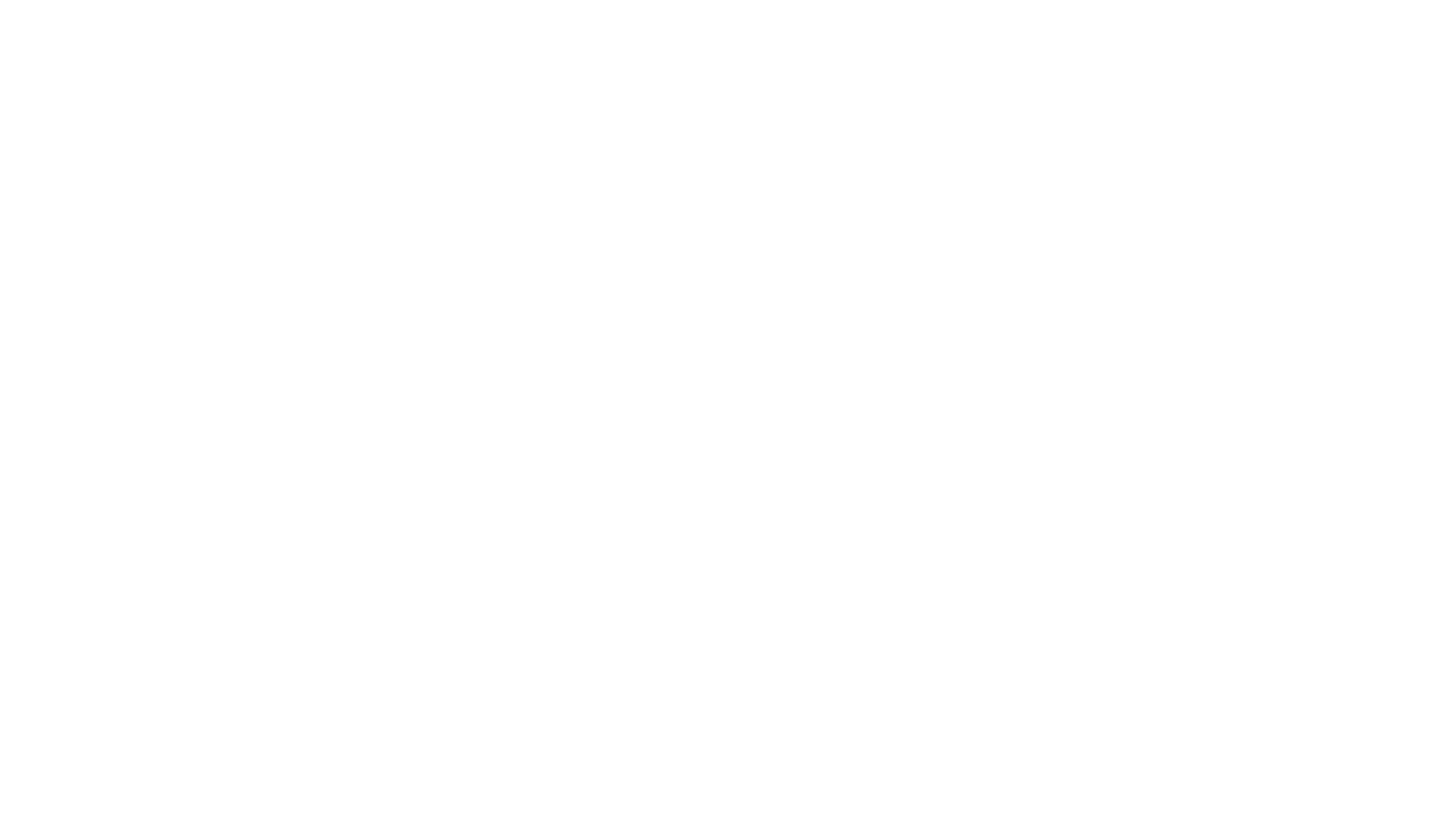 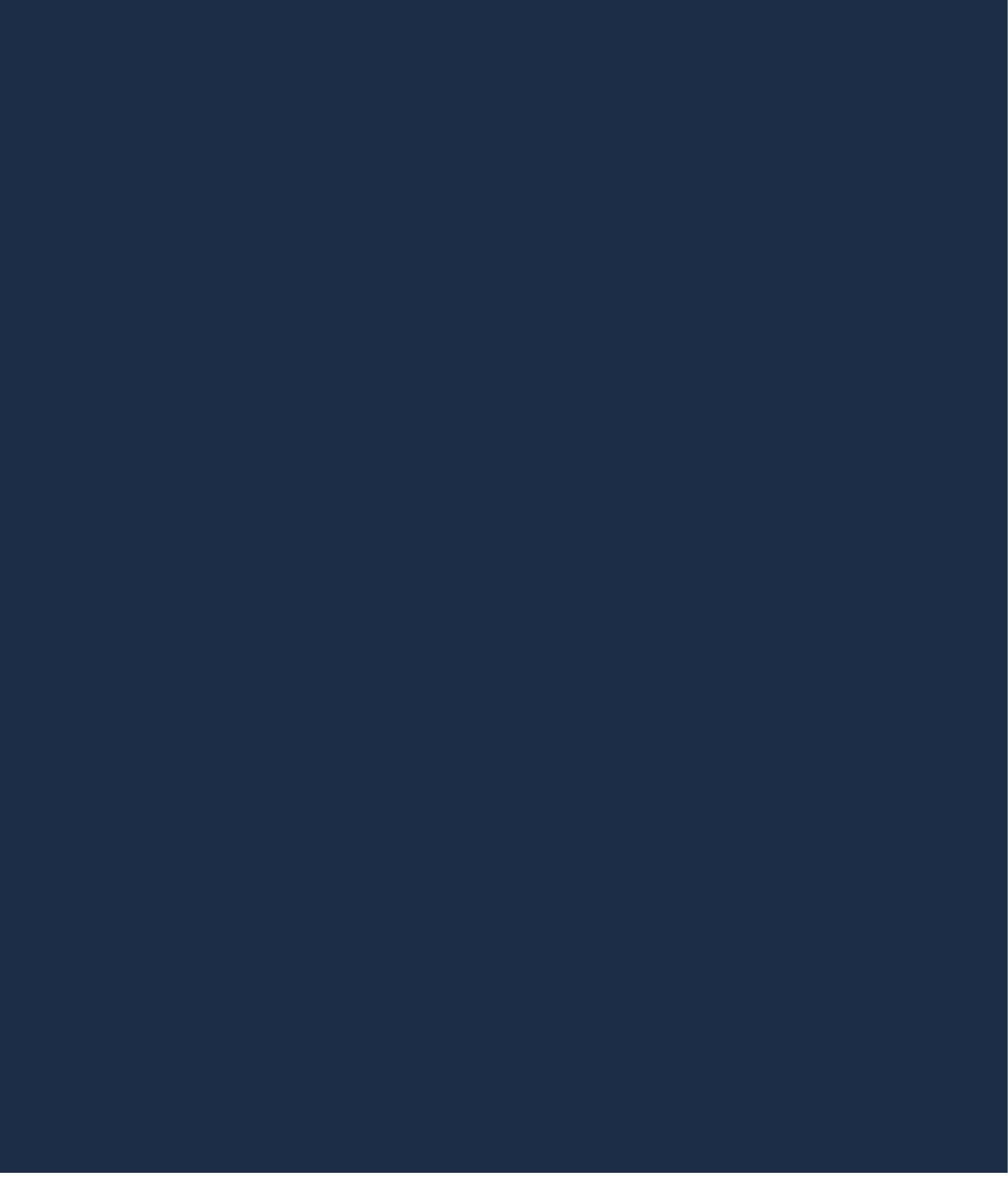 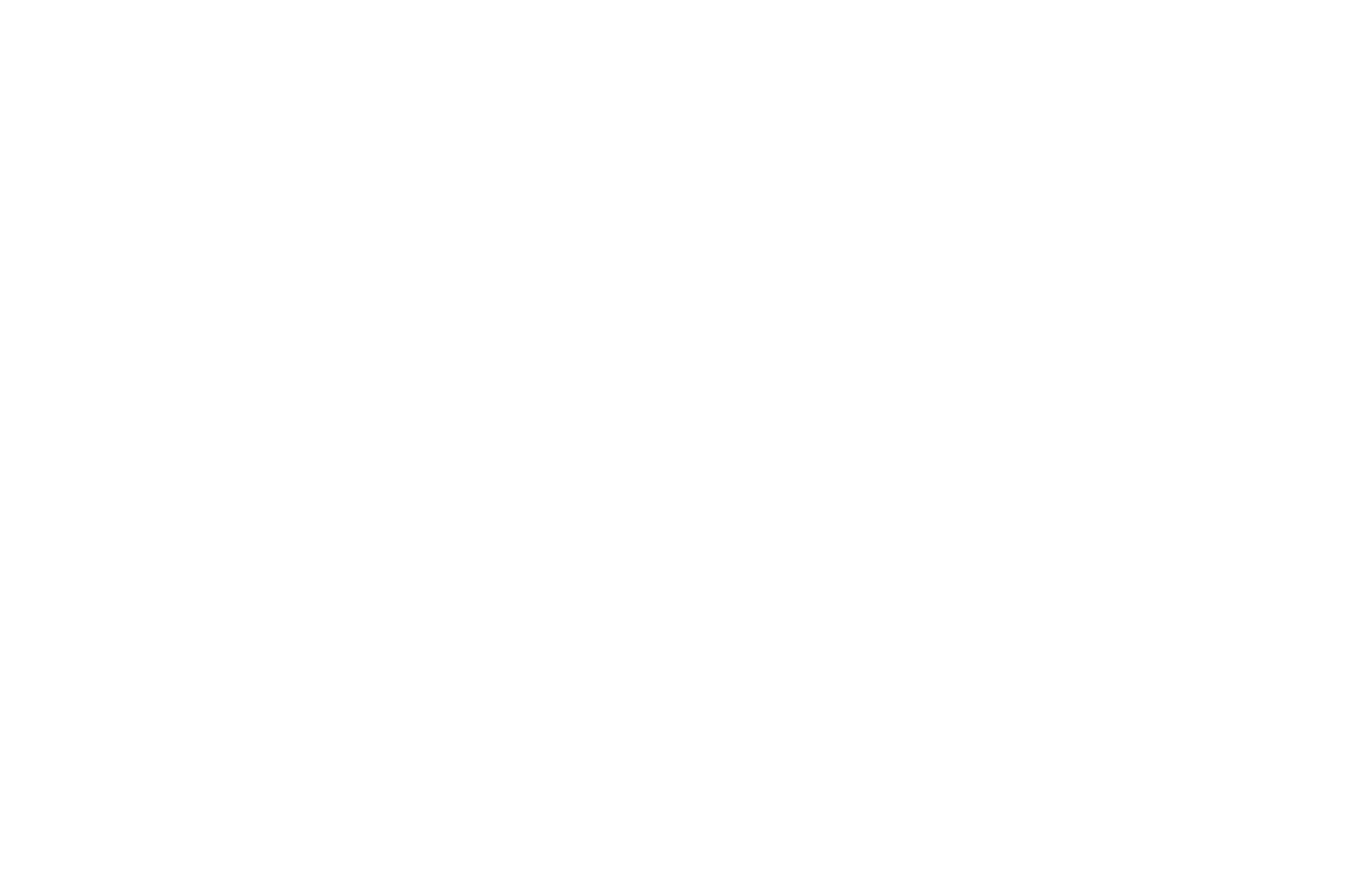 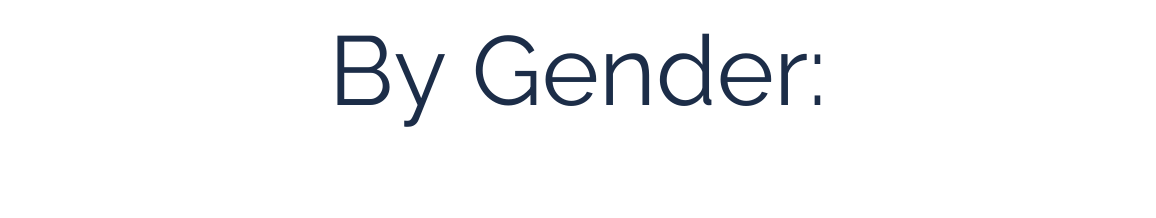 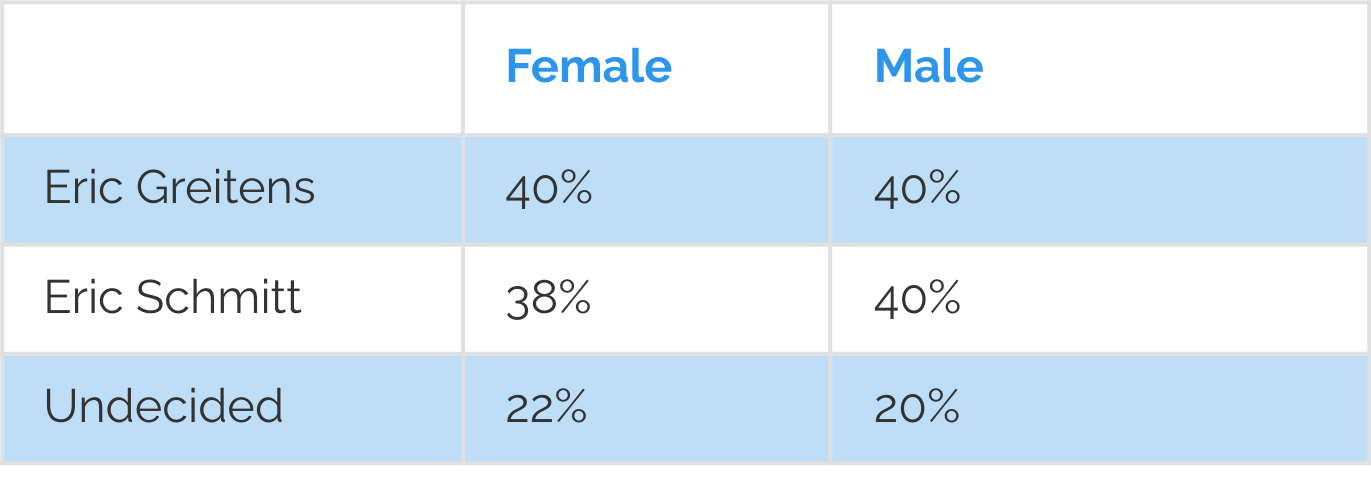 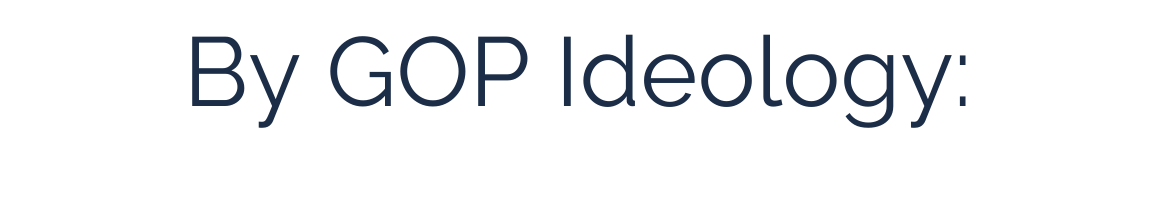 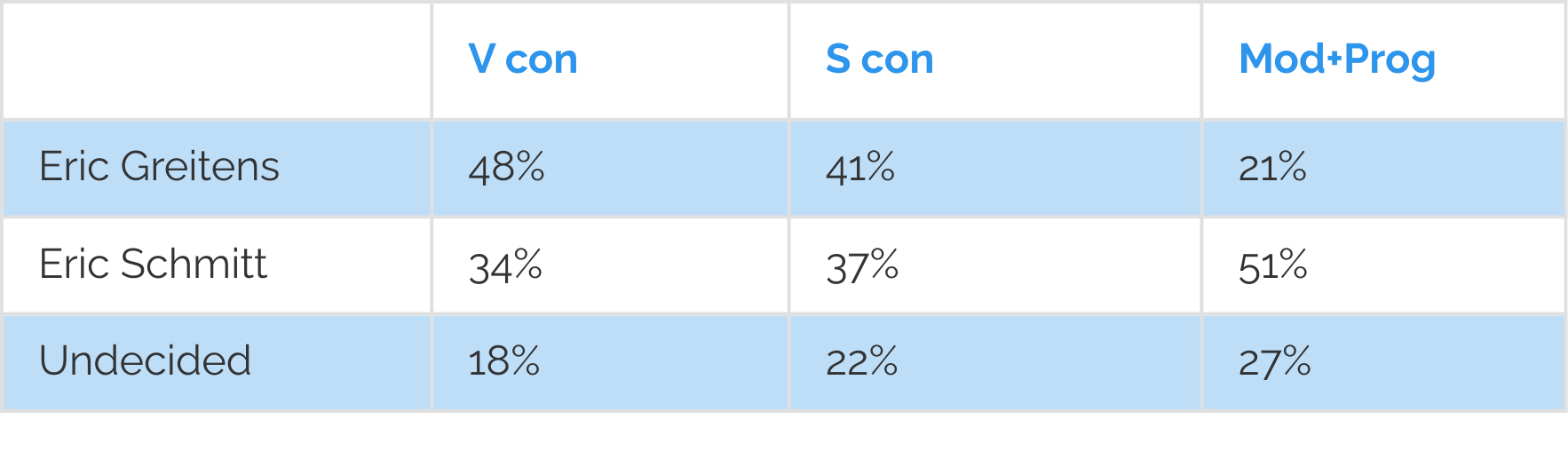 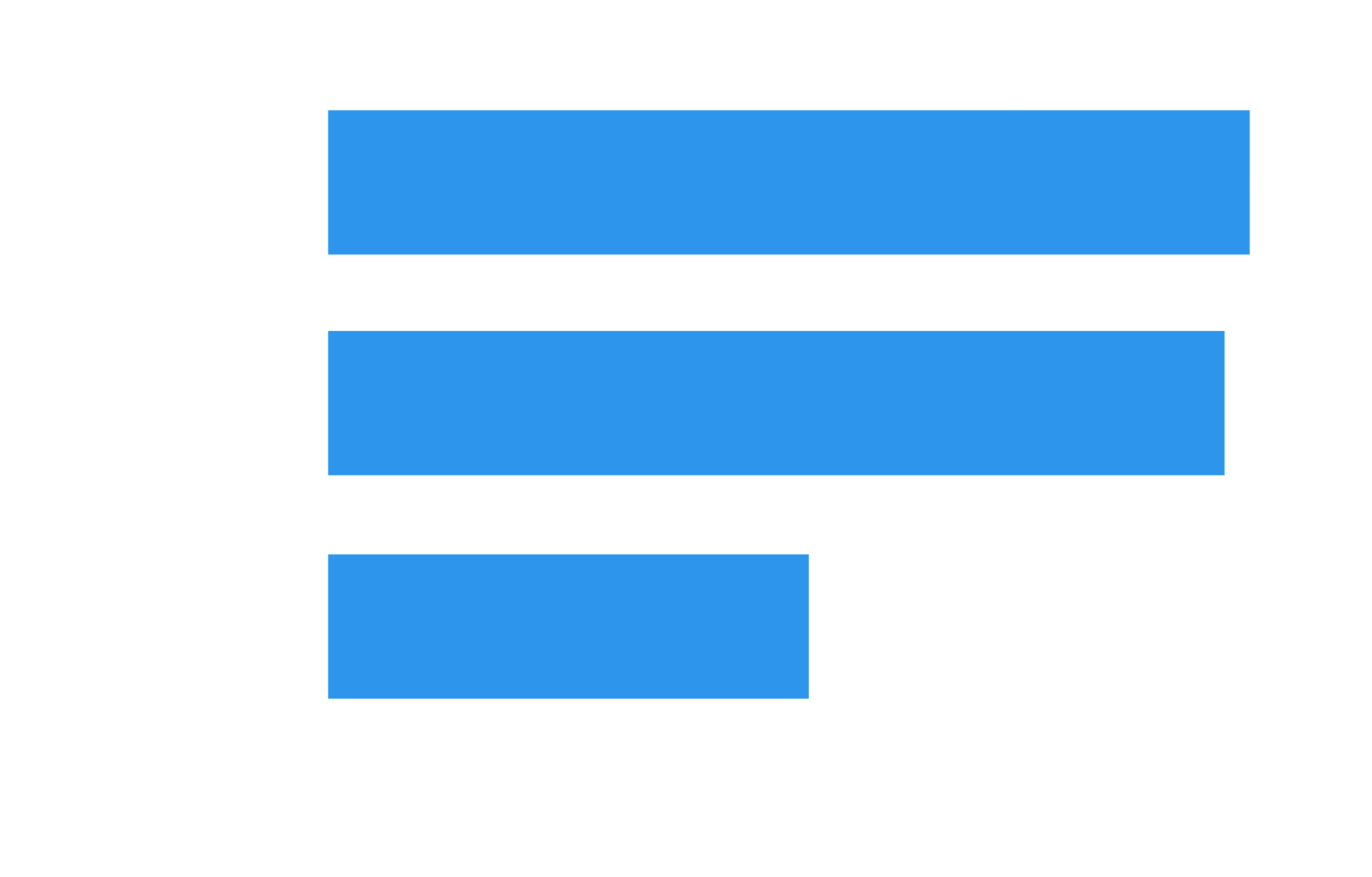 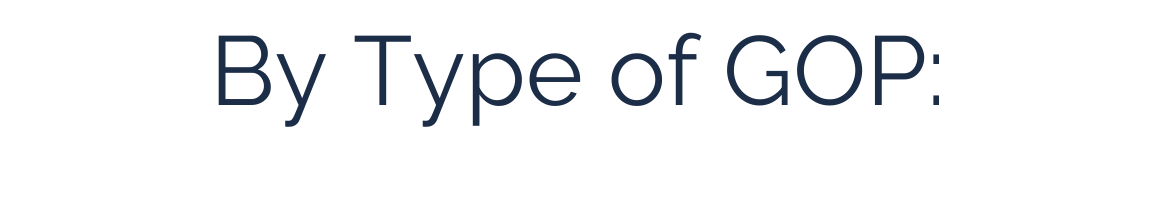 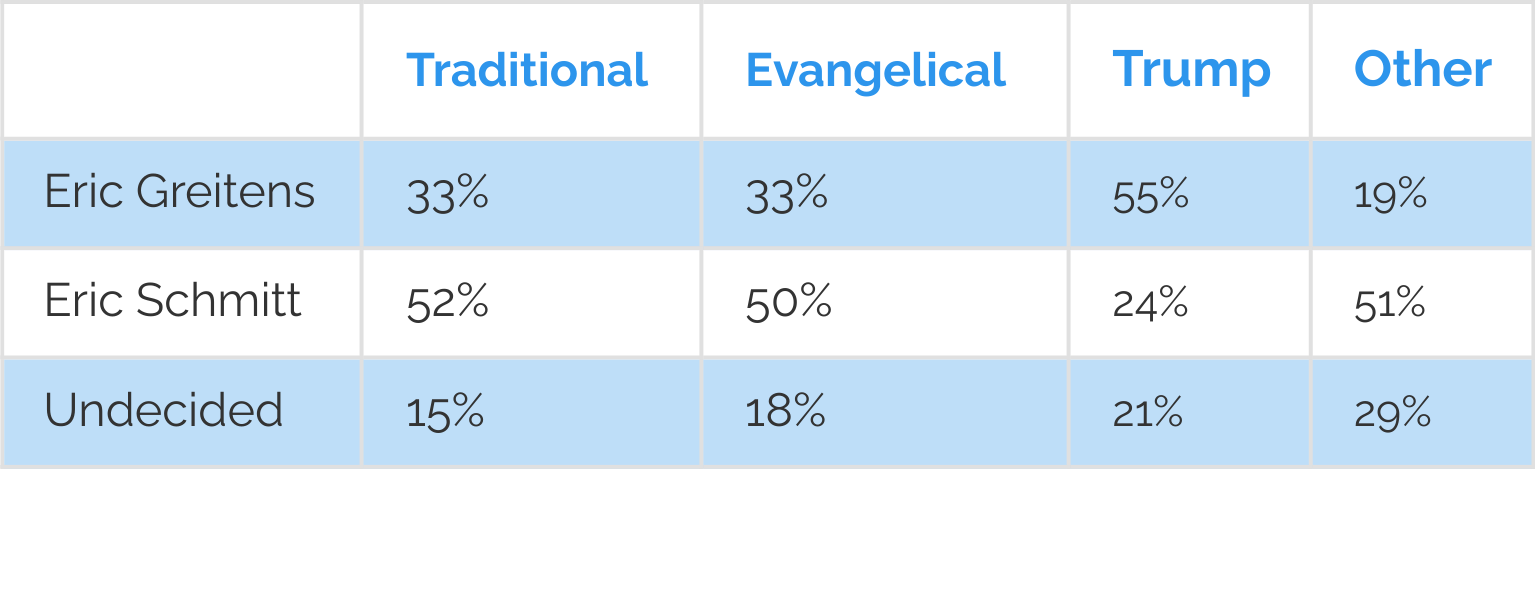 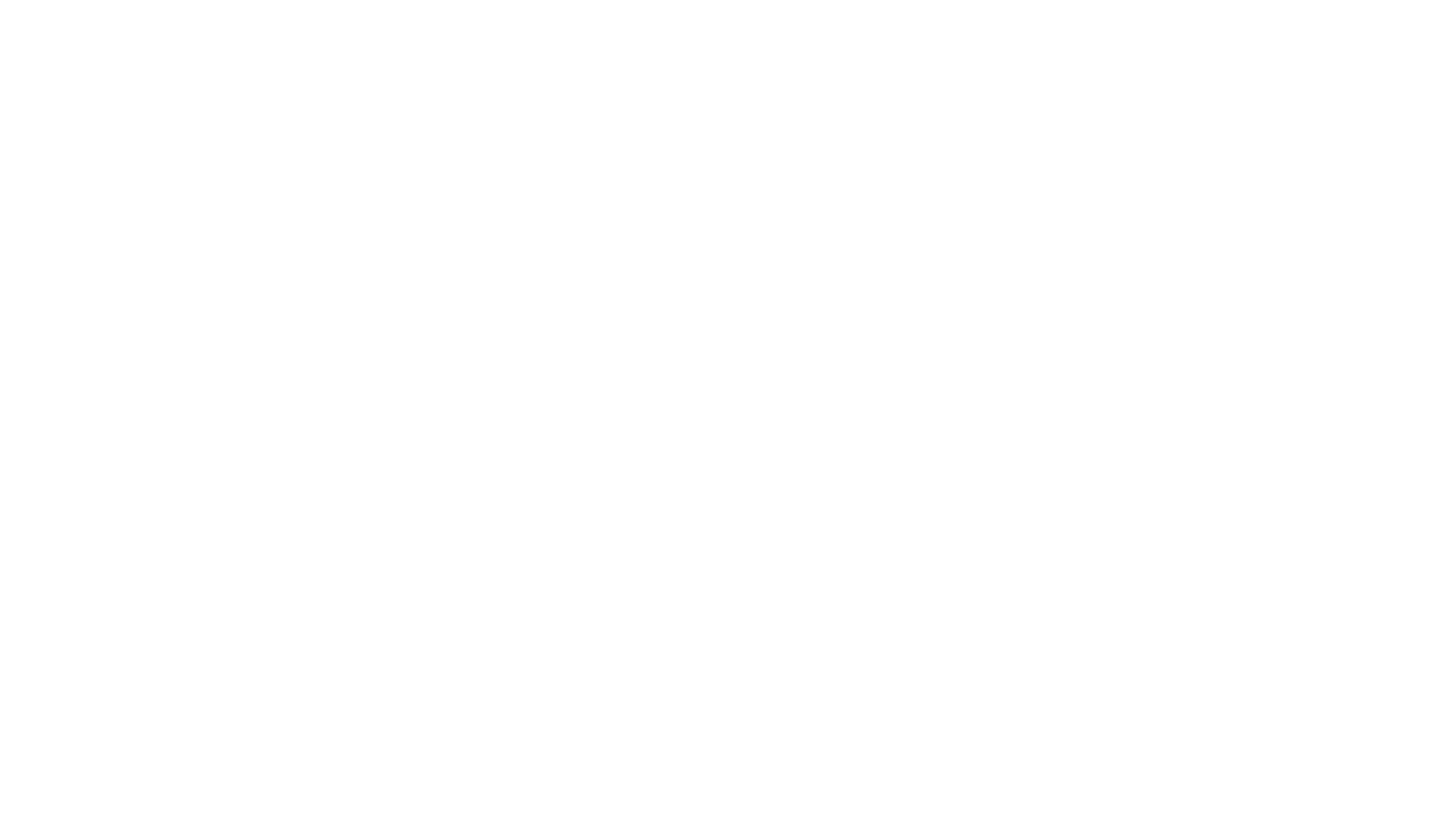 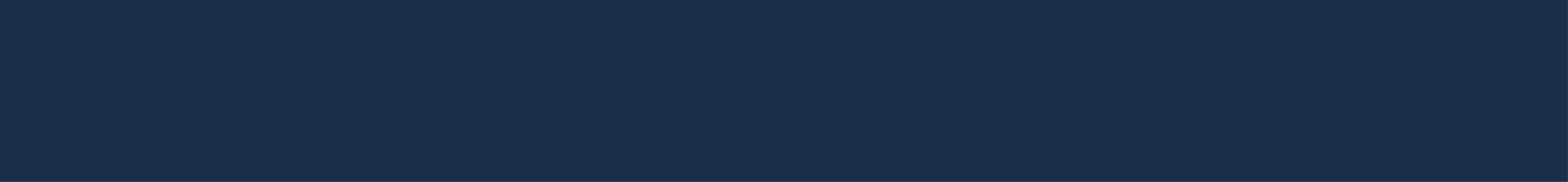 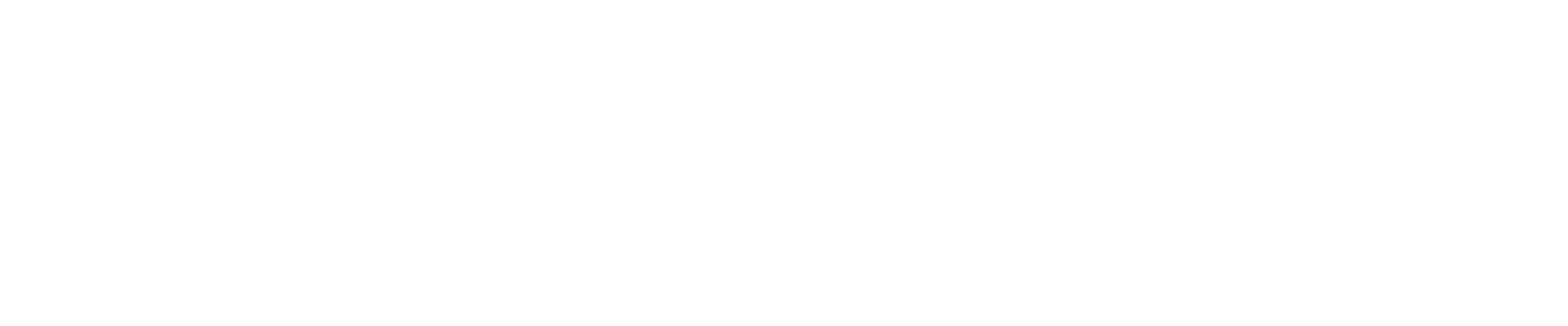 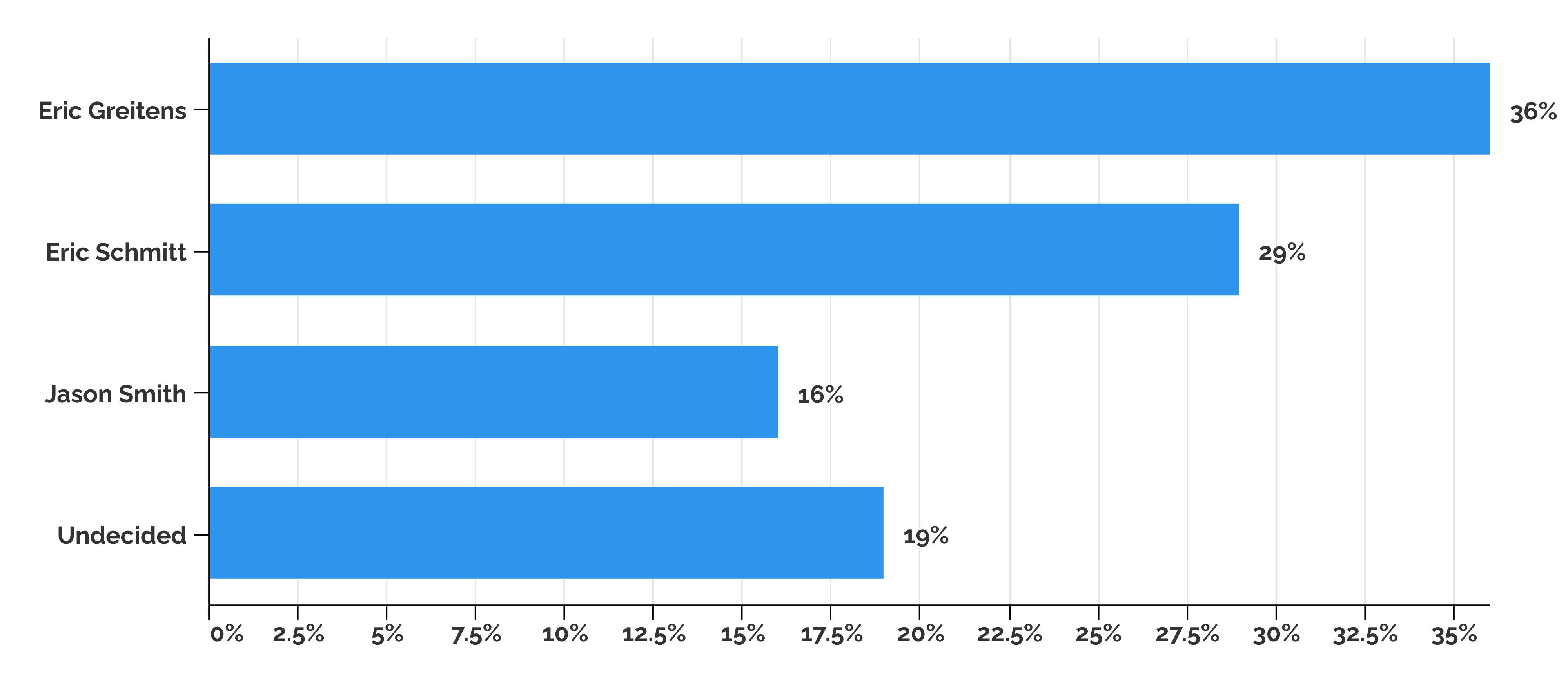 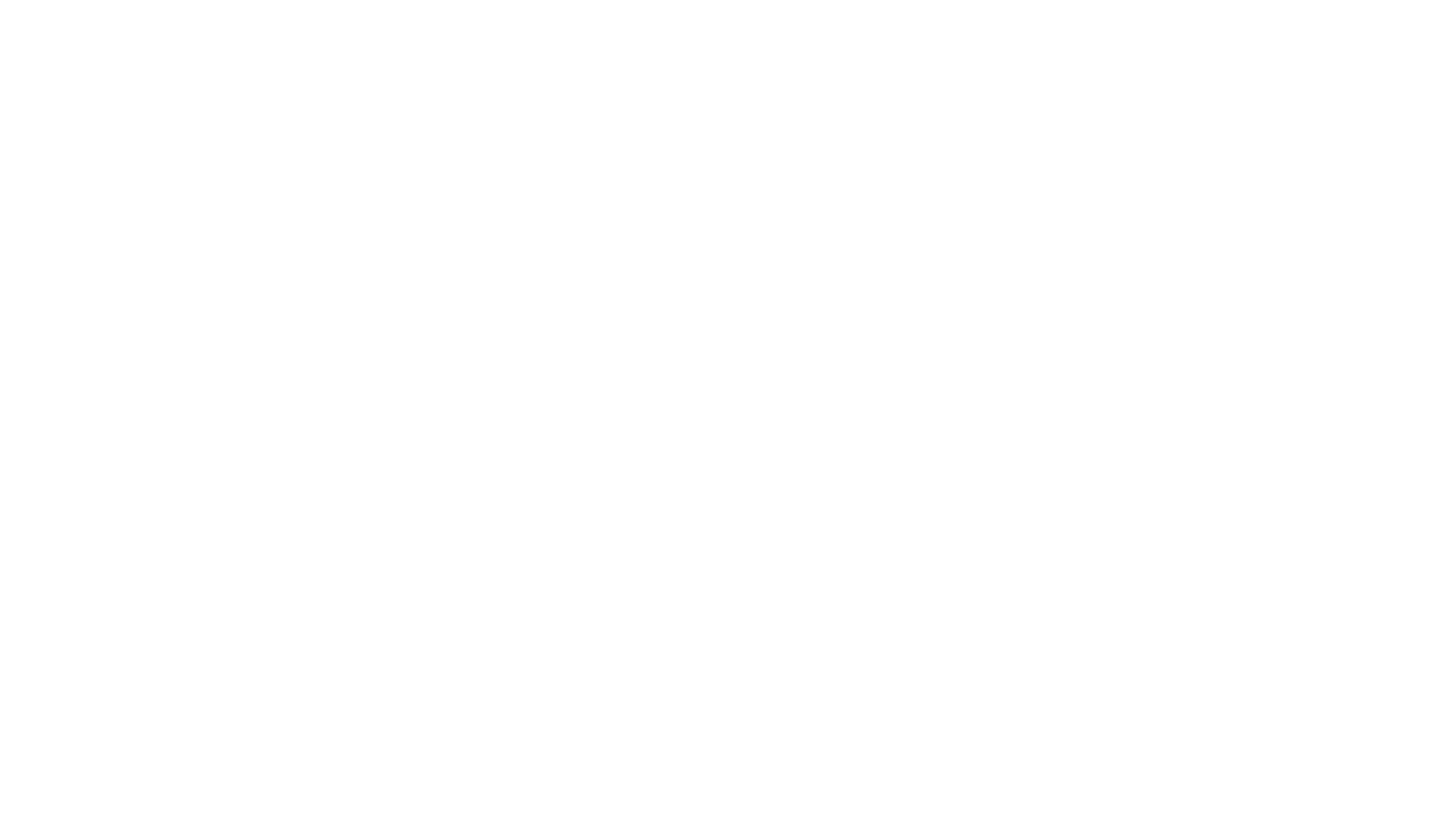 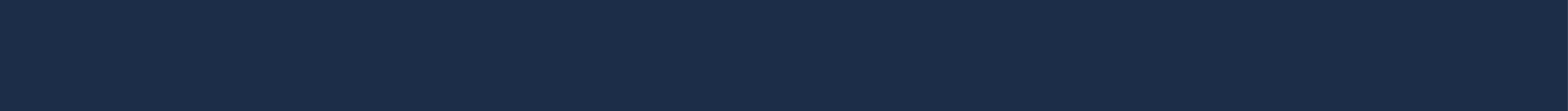 Q2: By the Crosstabs
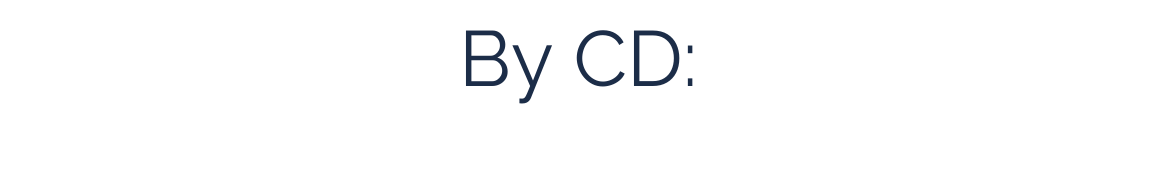 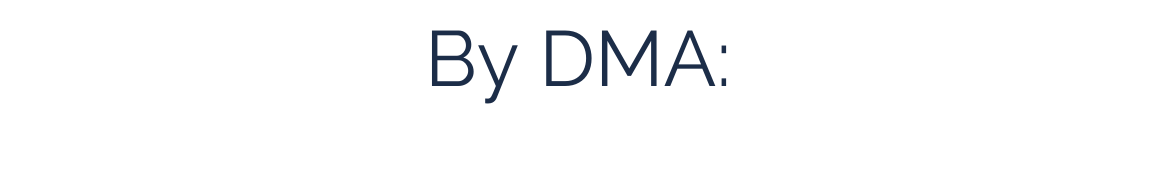 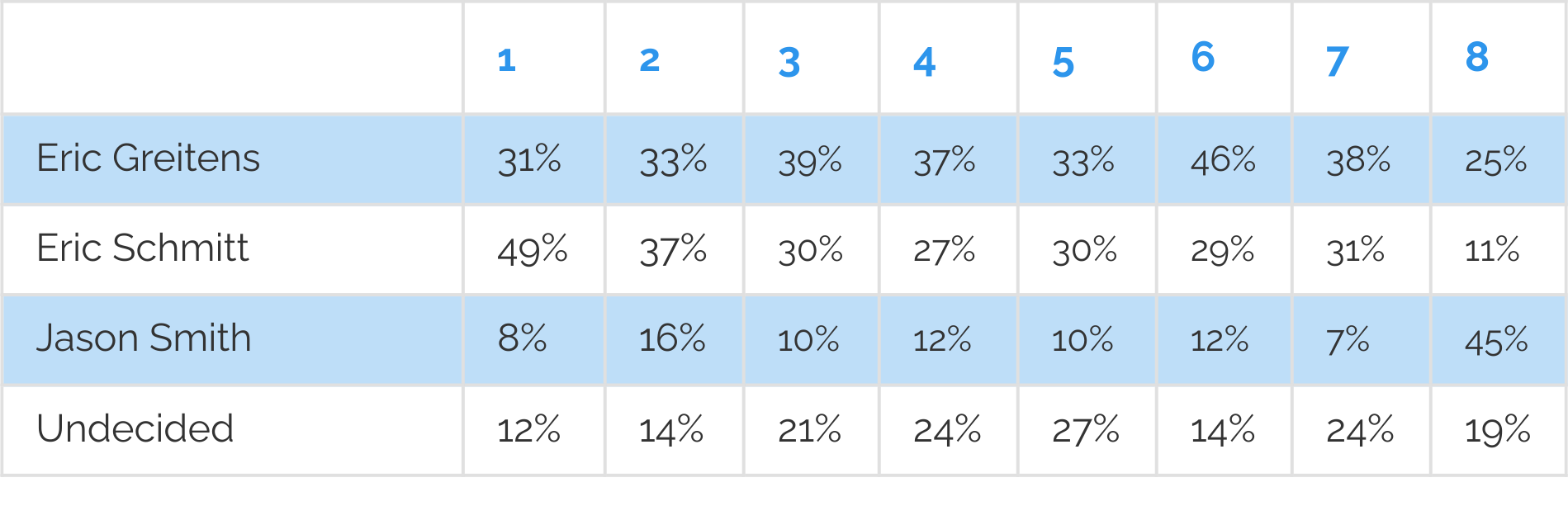 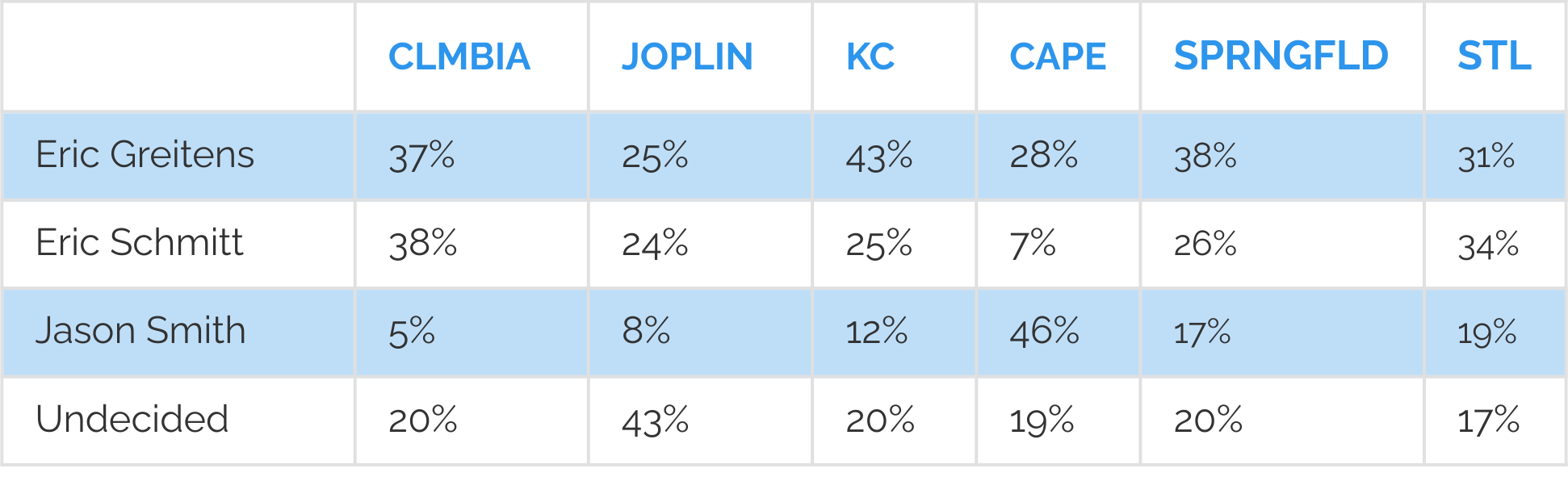 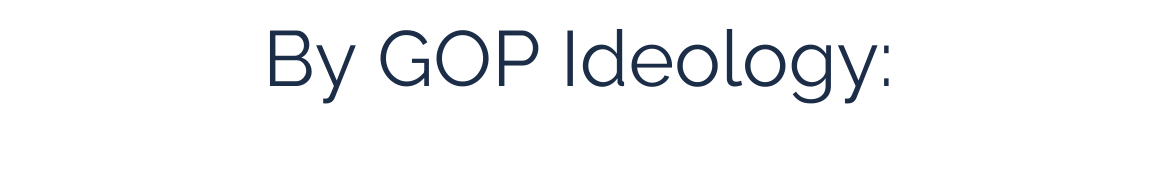 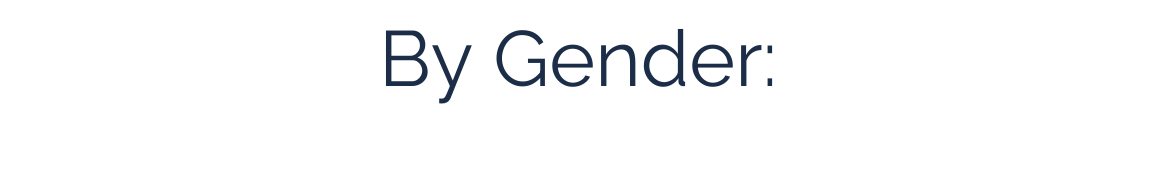 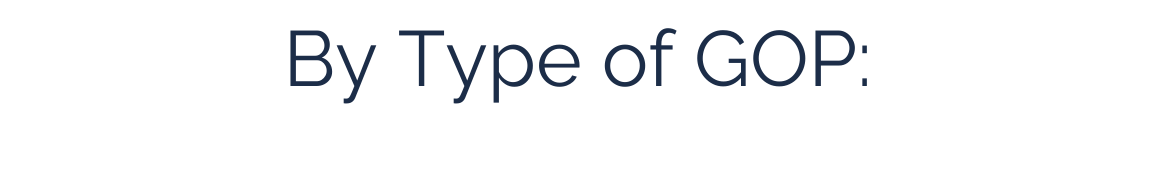 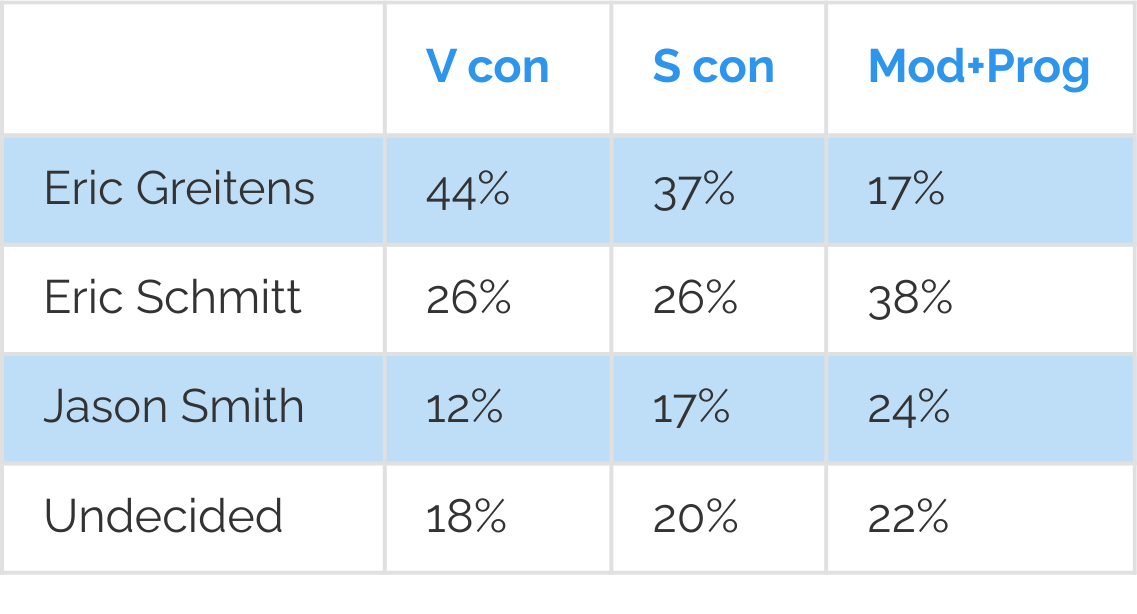 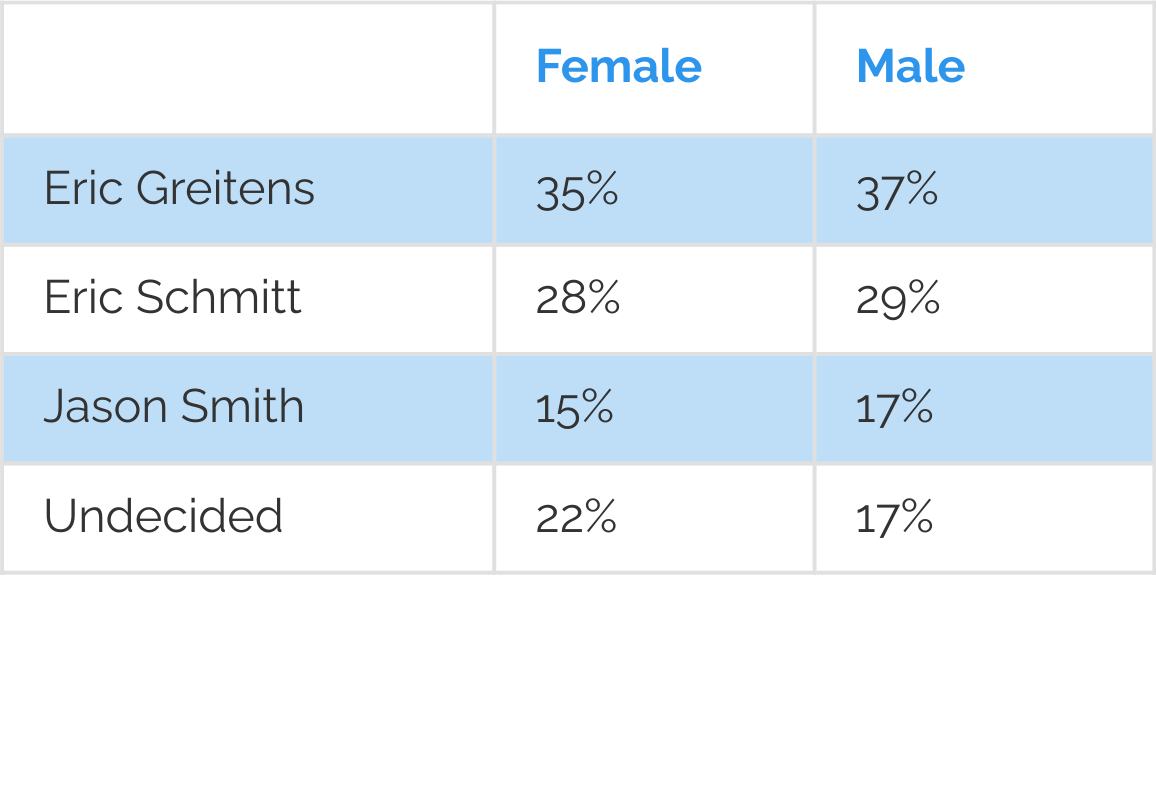 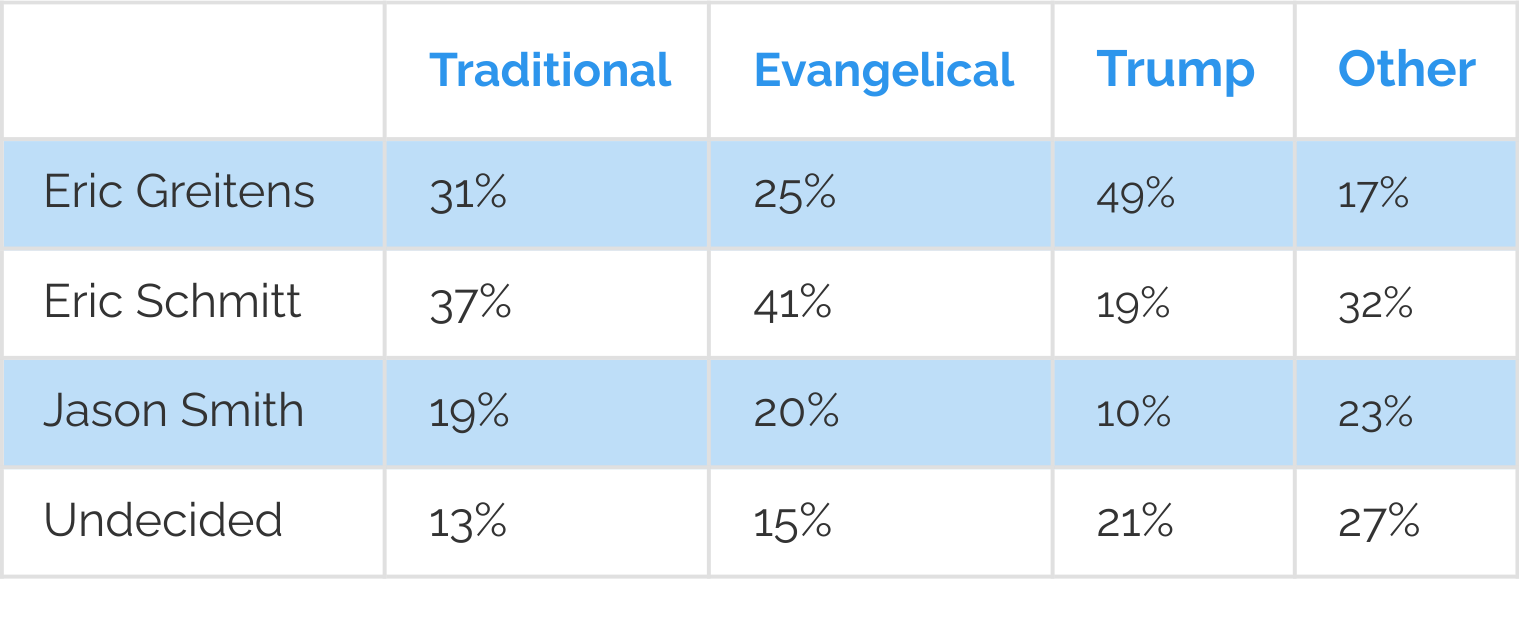 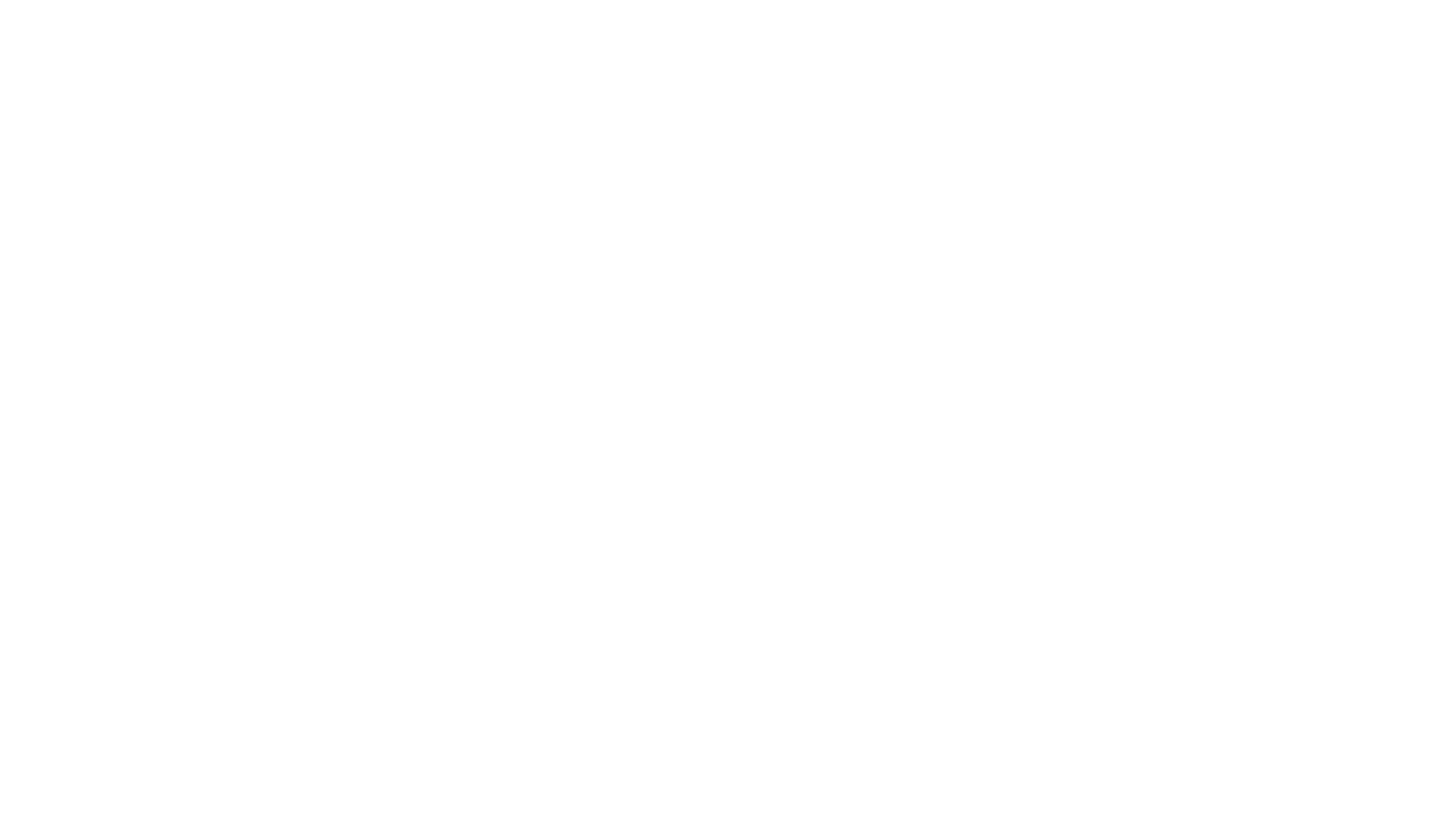 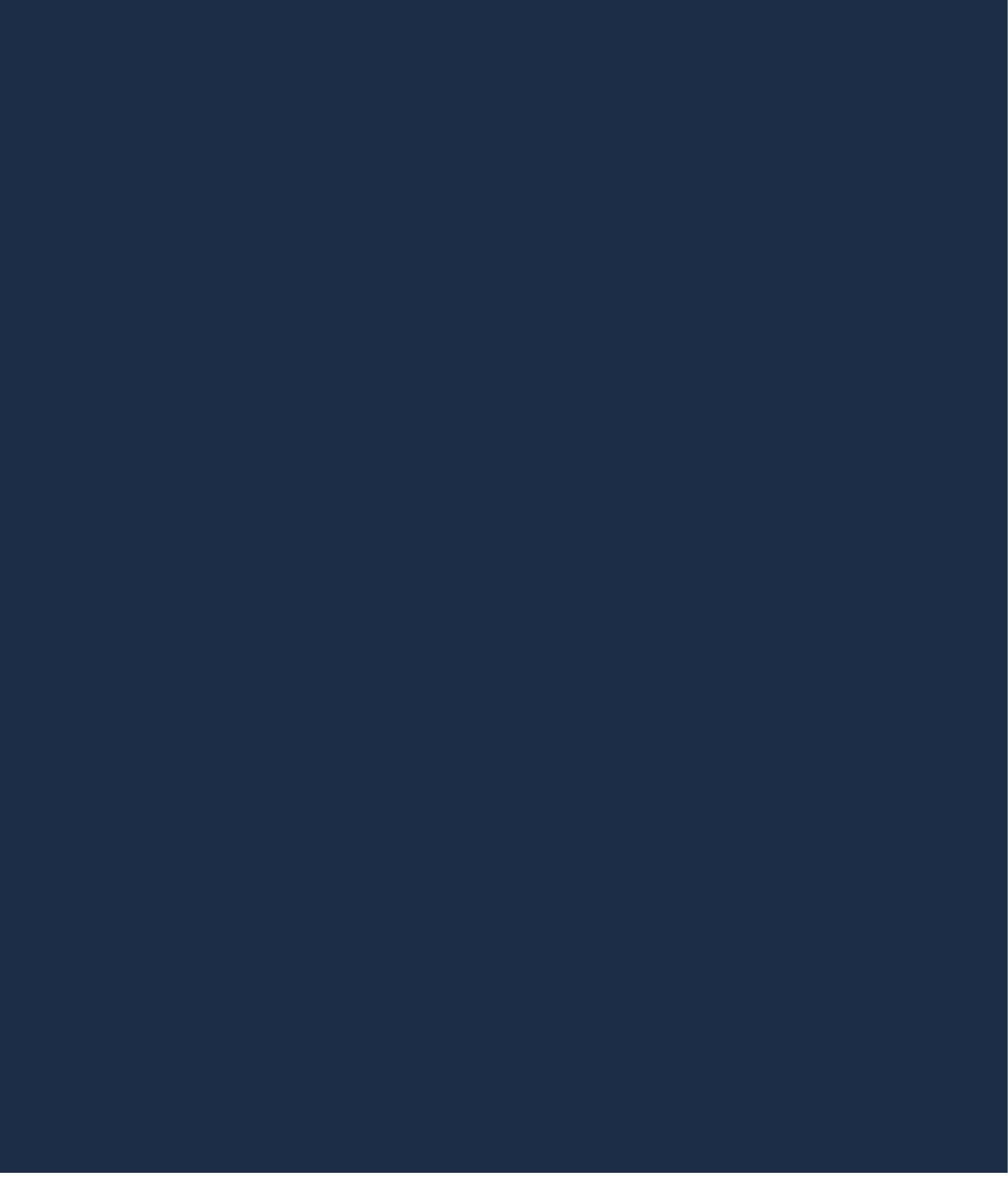 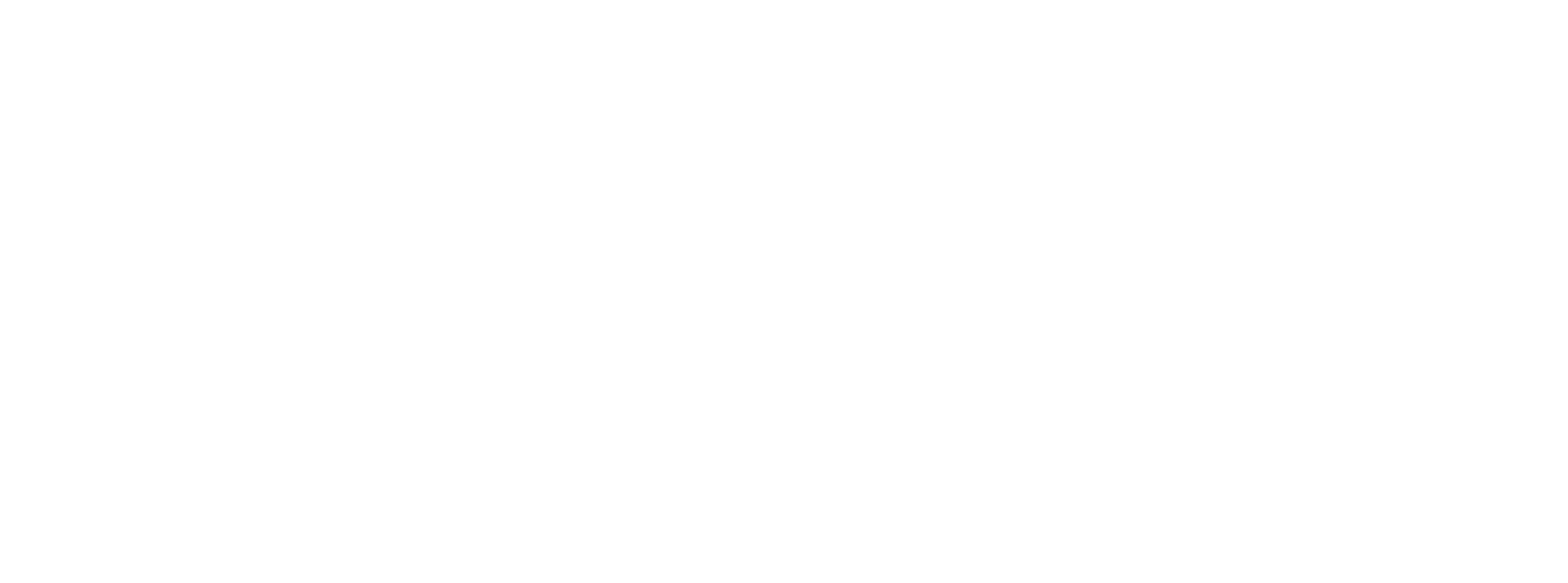 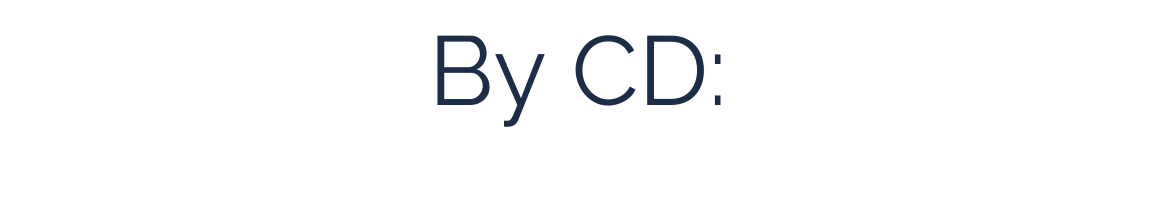 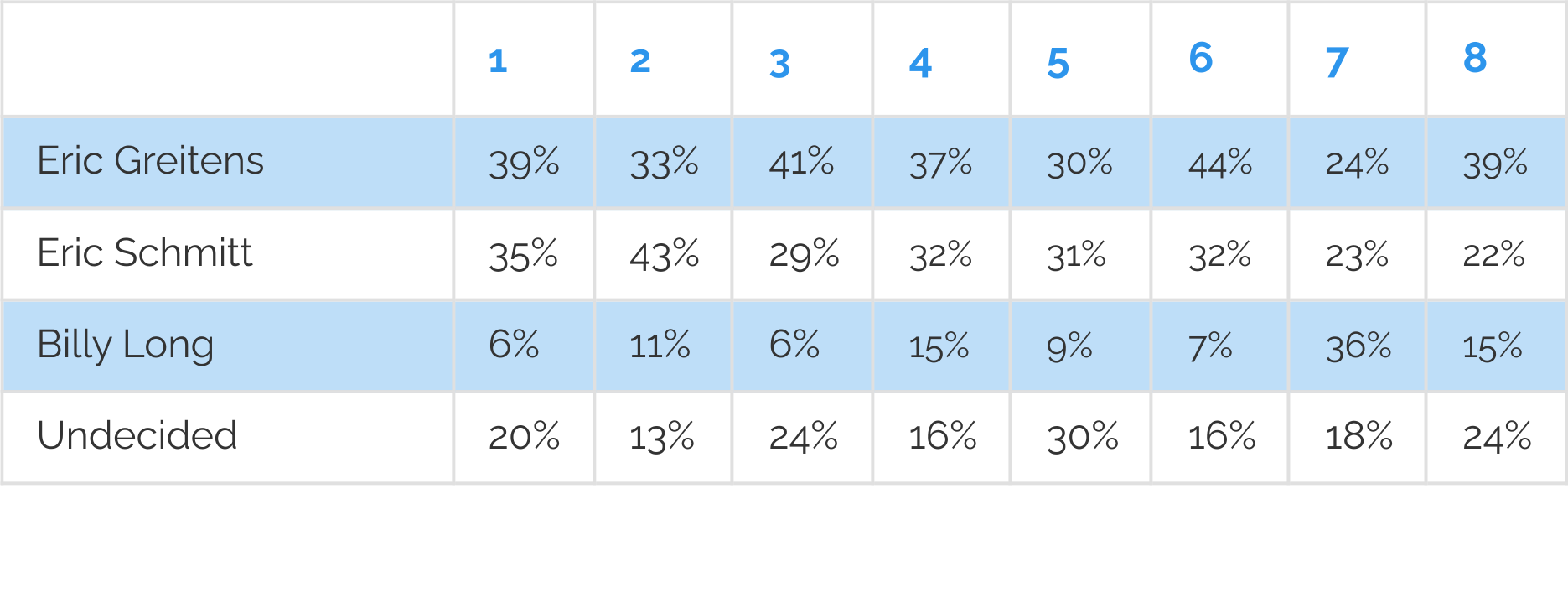 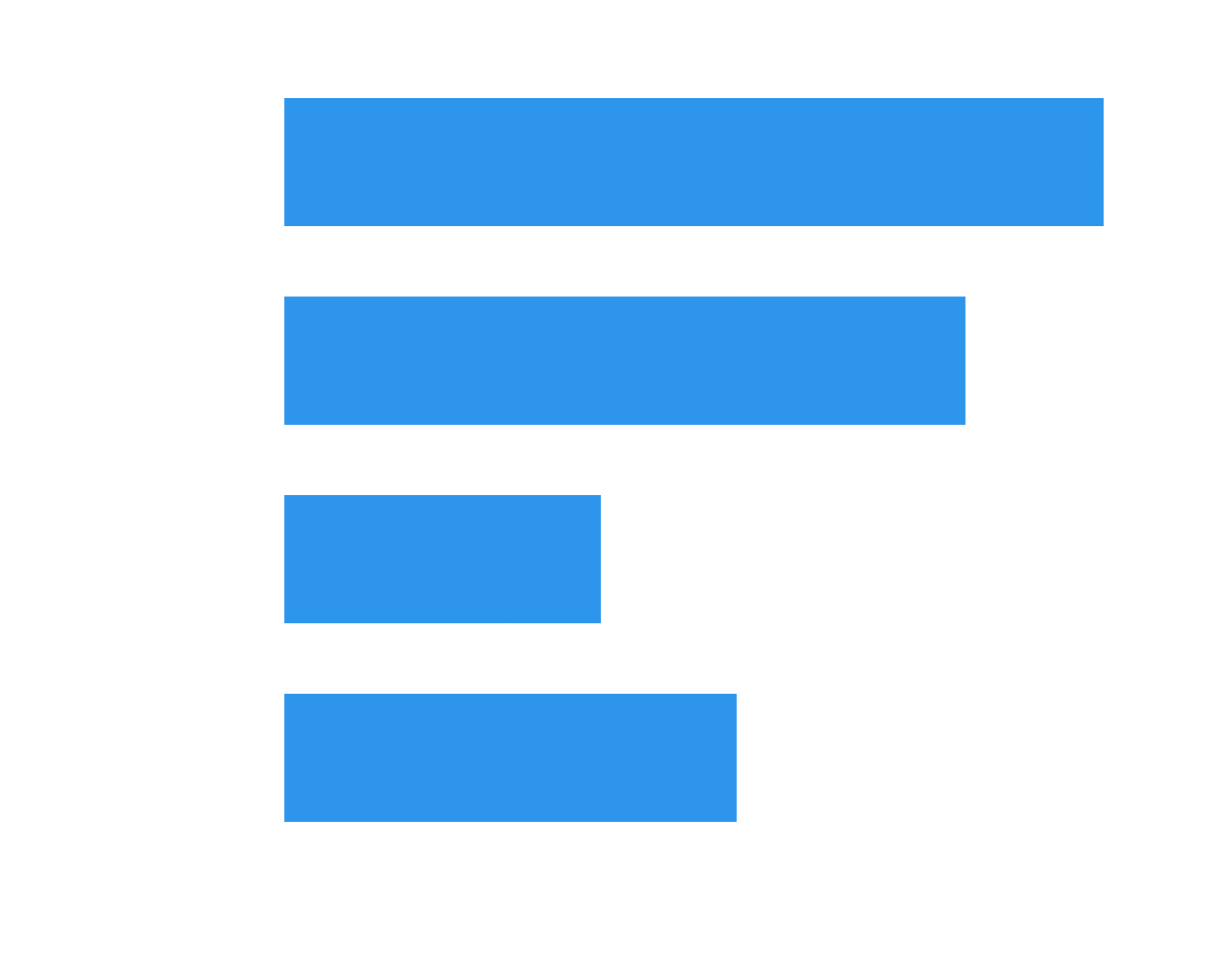 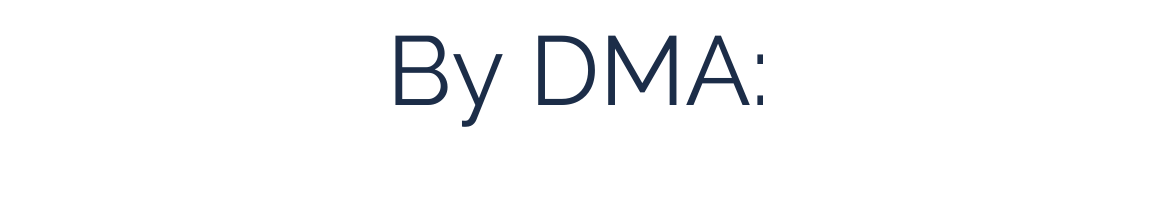 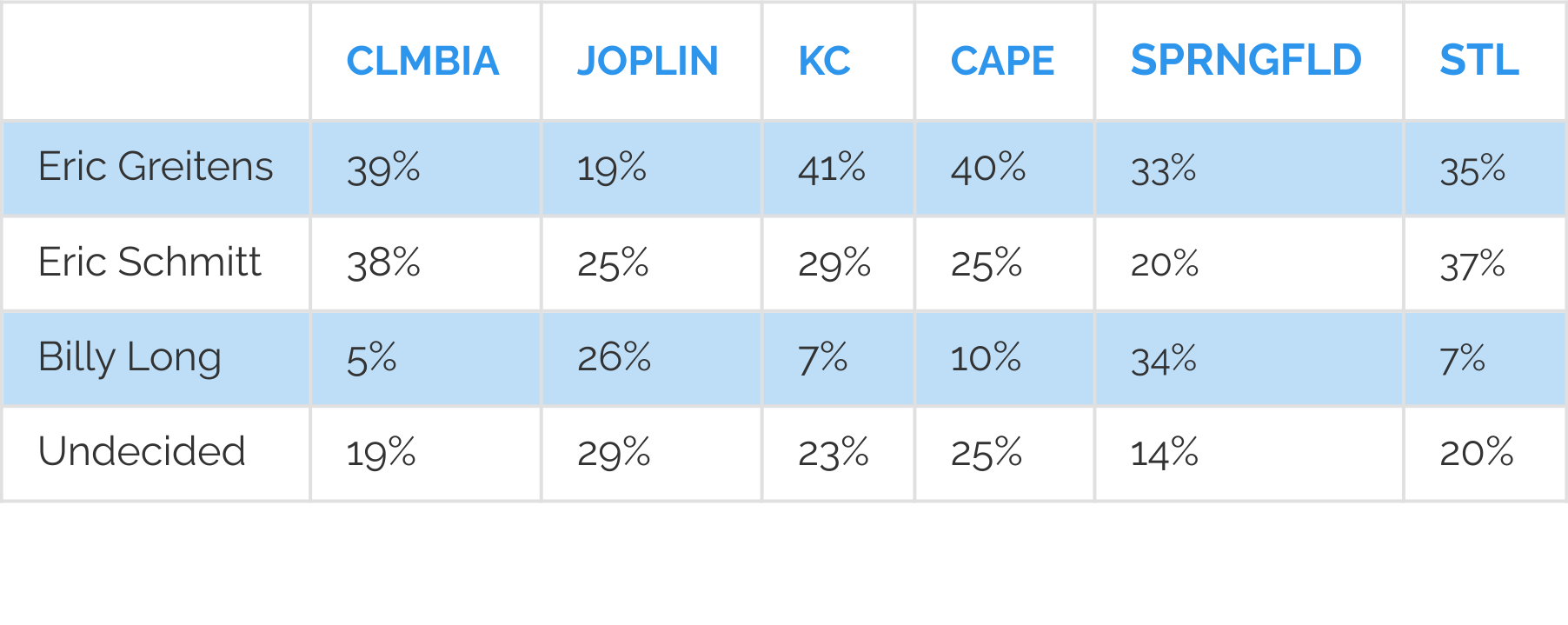 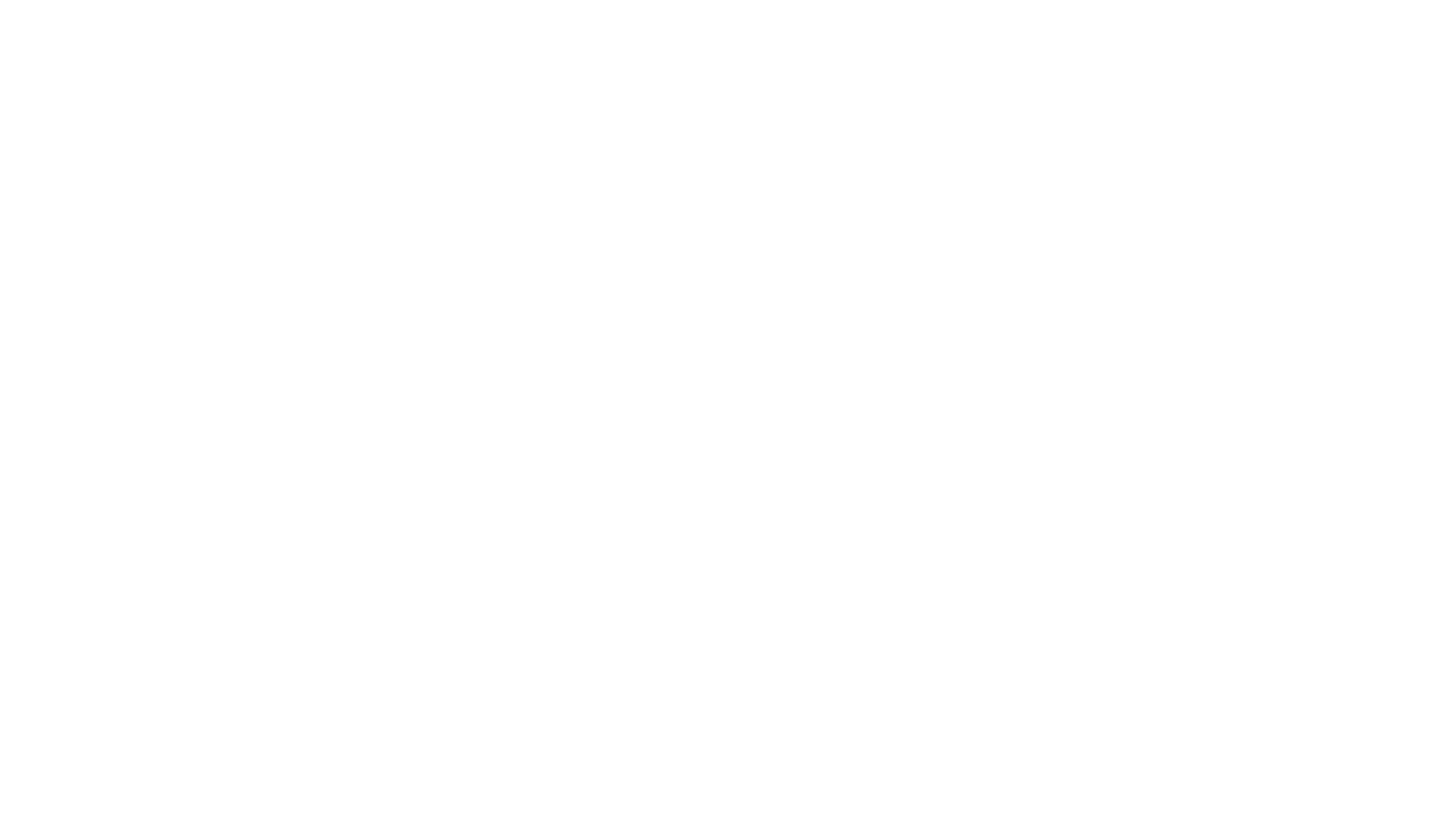 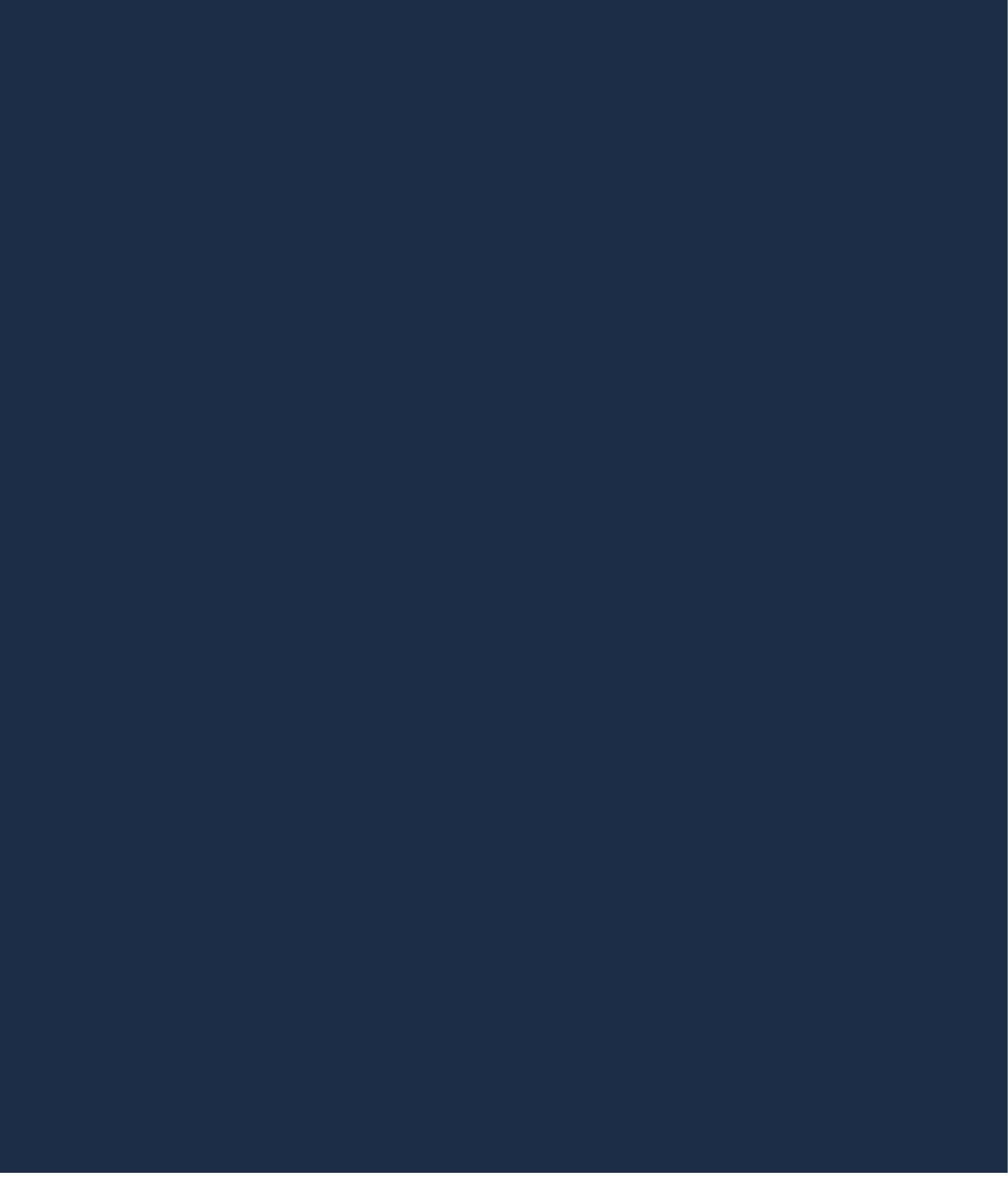 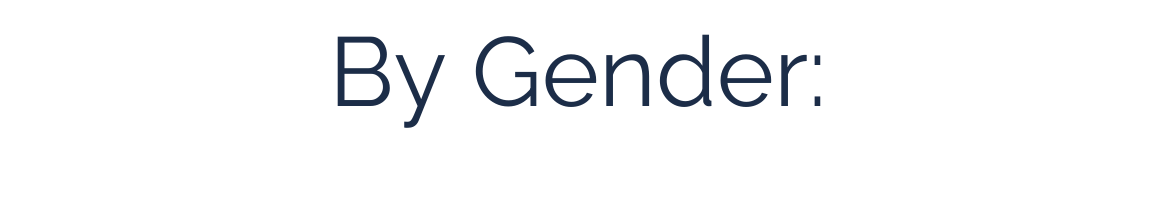 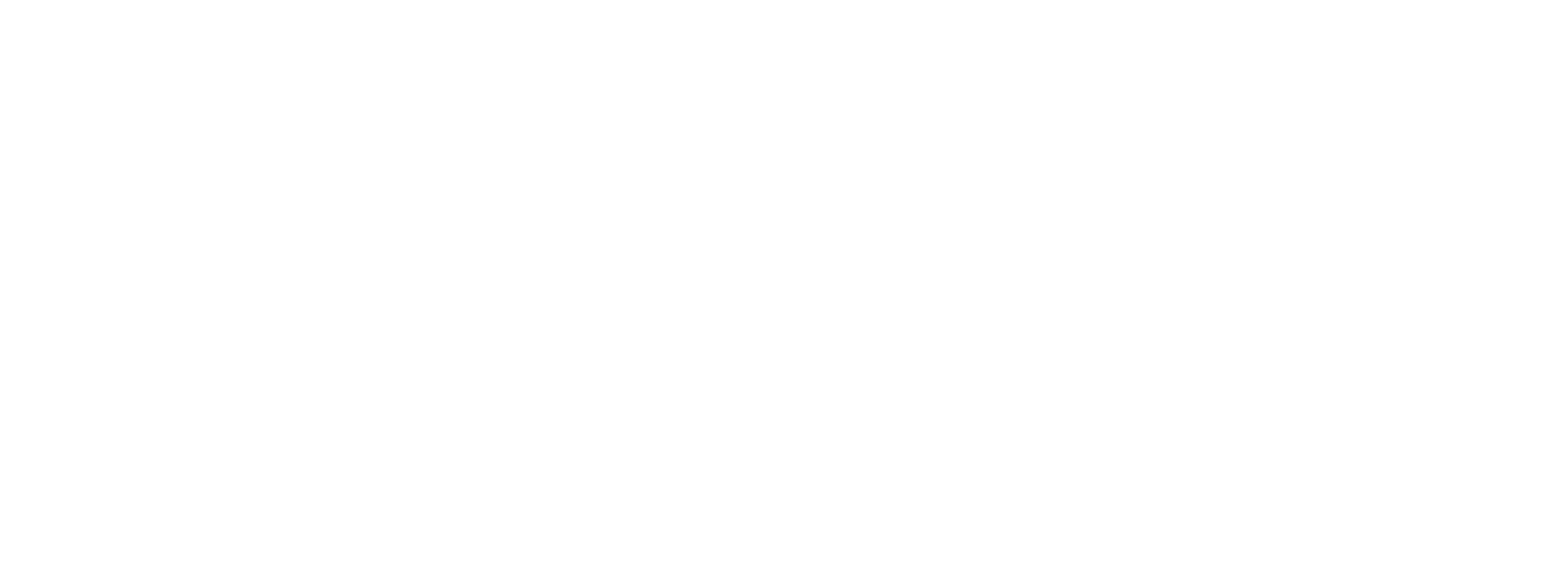 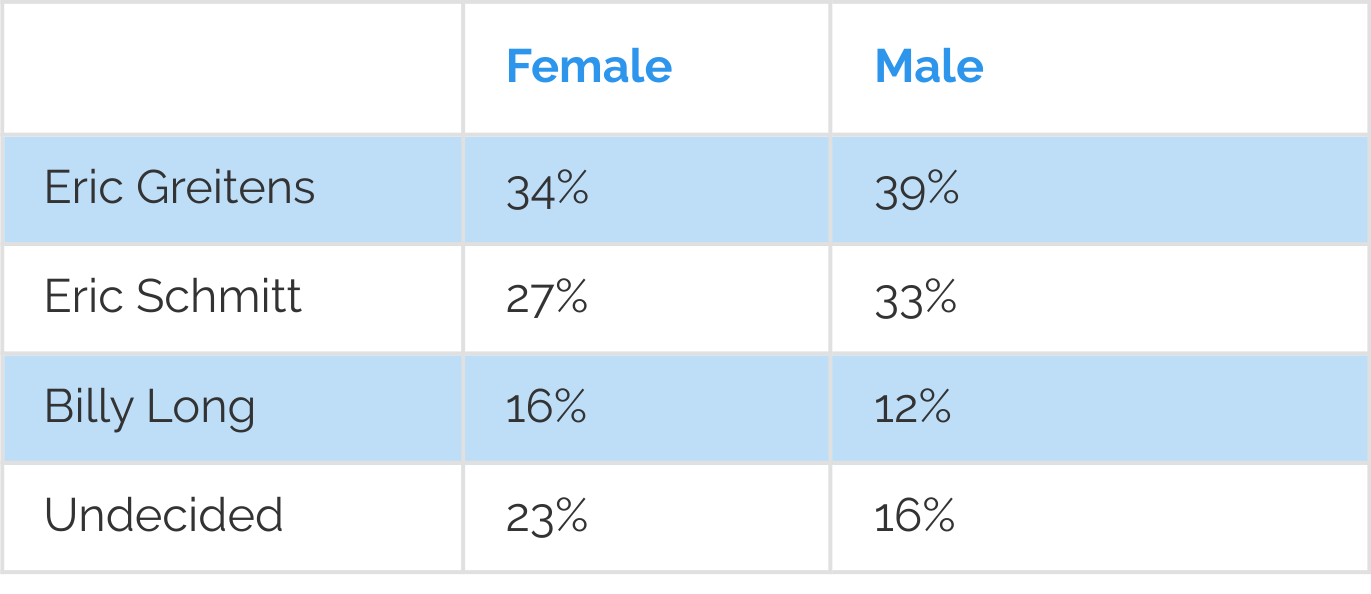 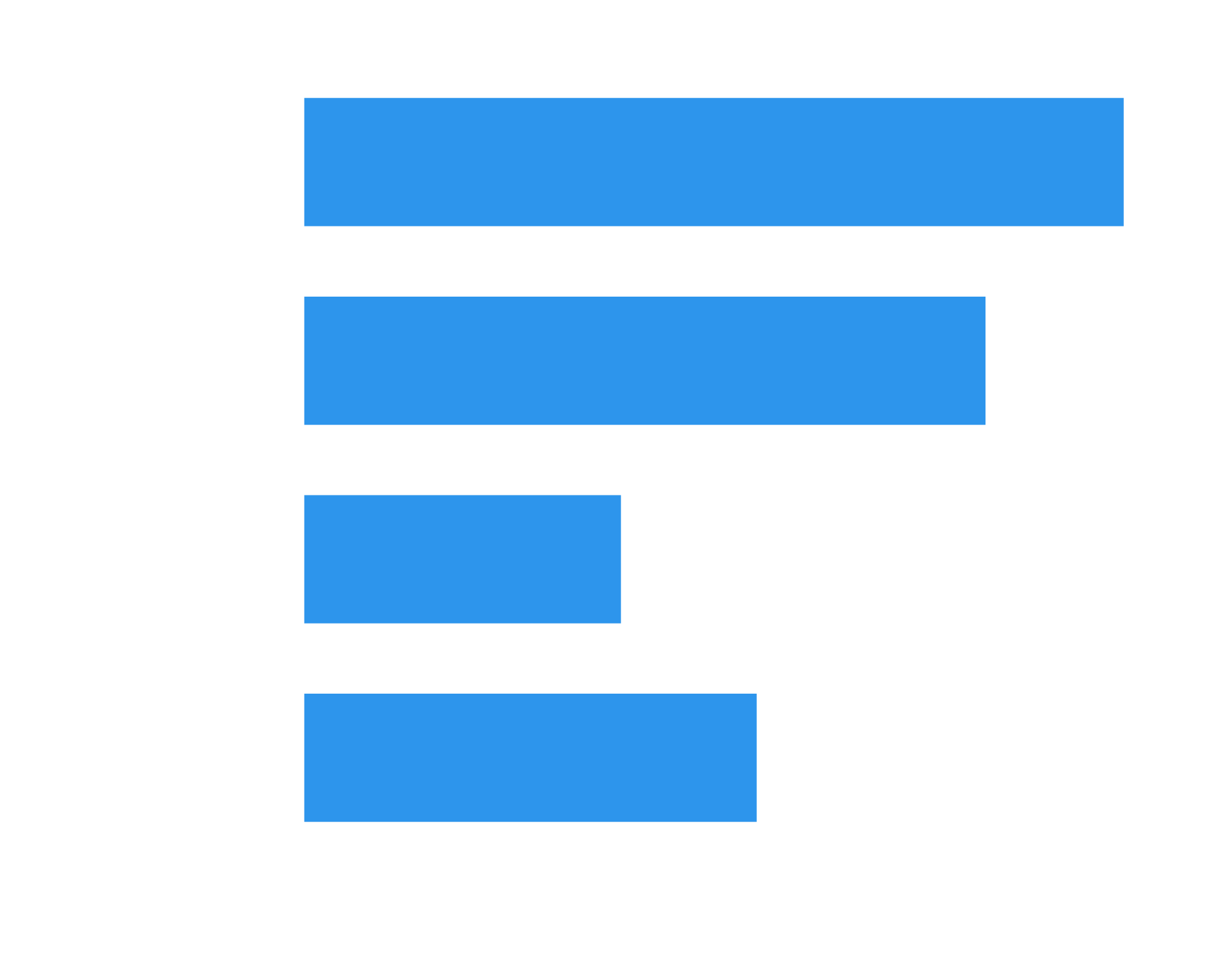 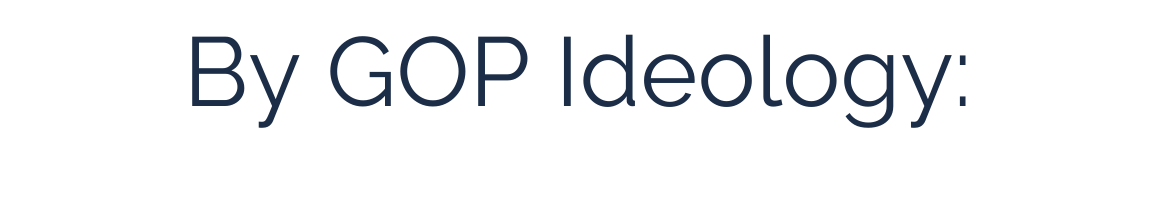 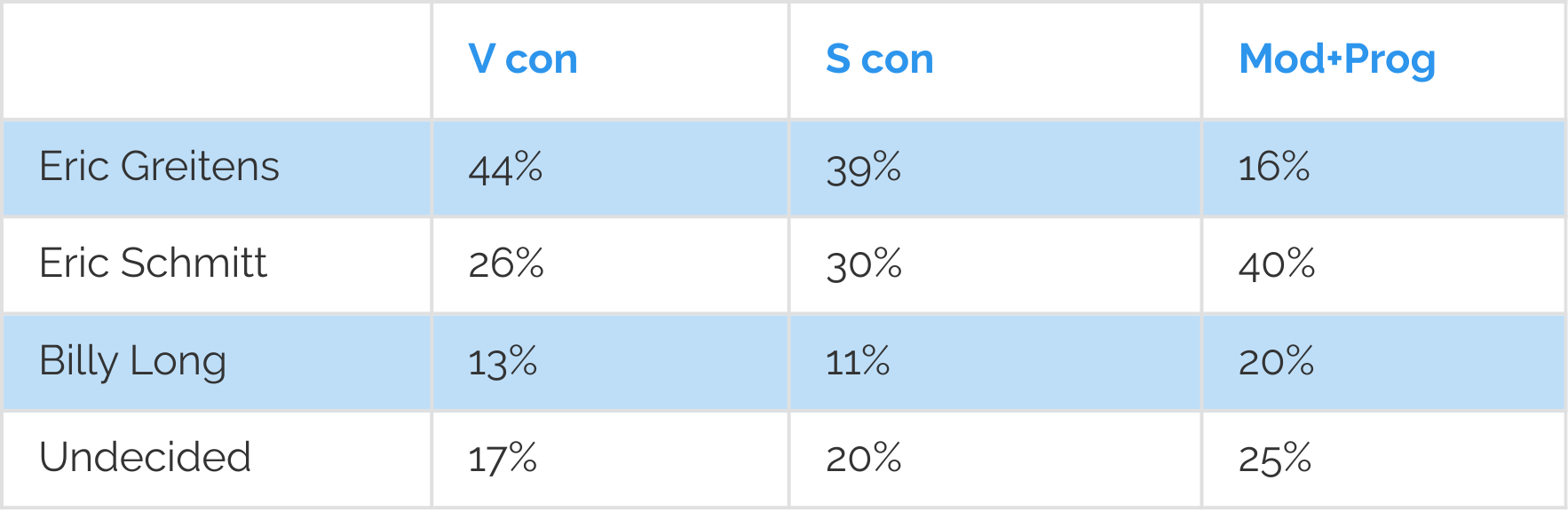 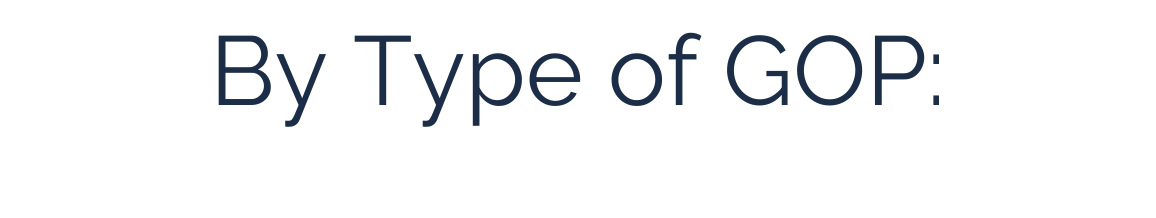 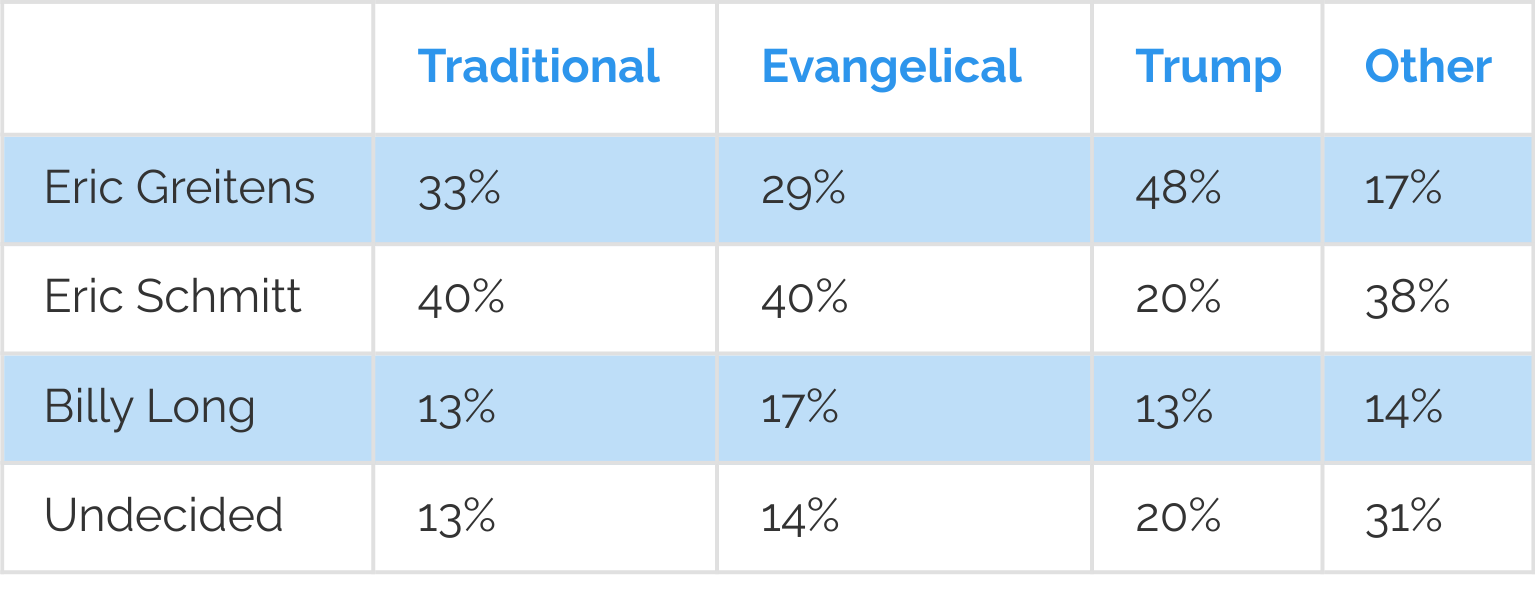 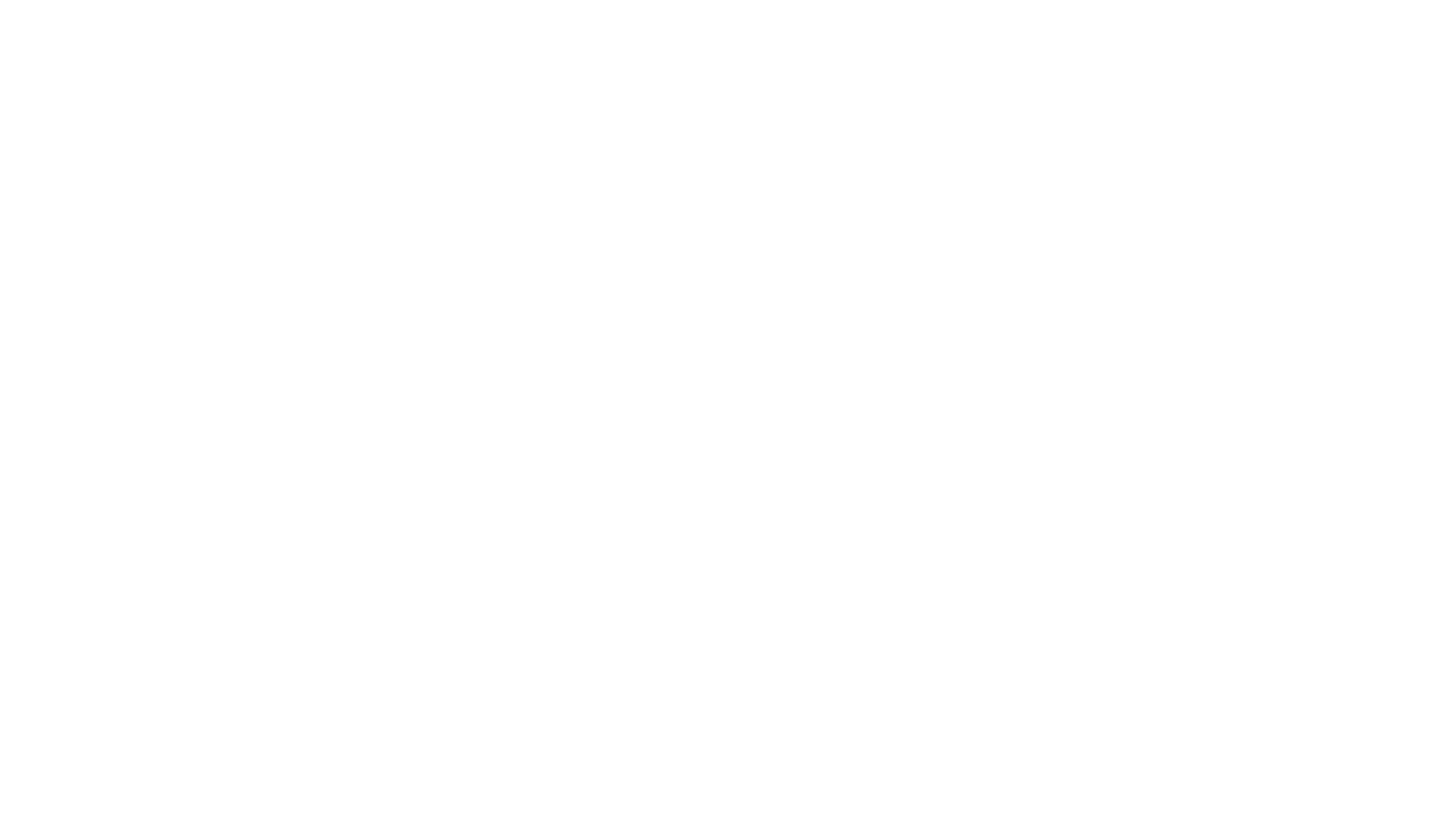 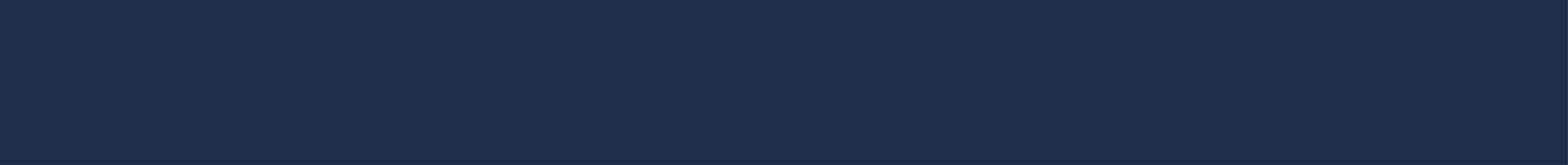 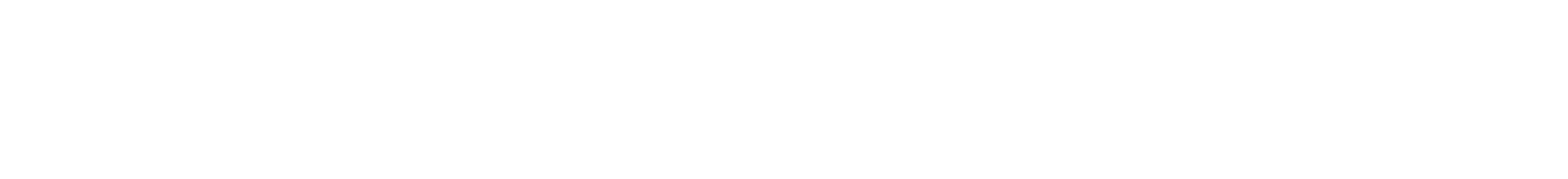 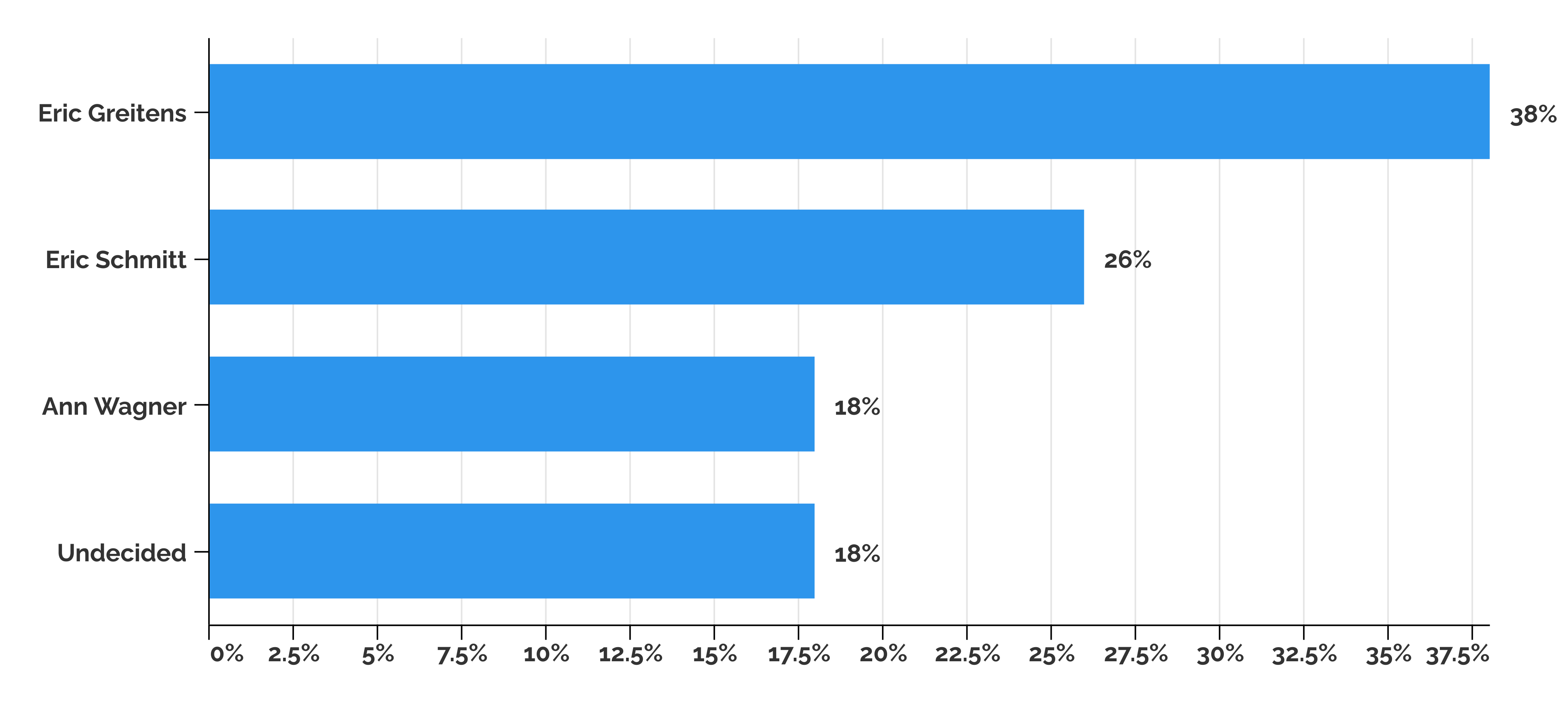 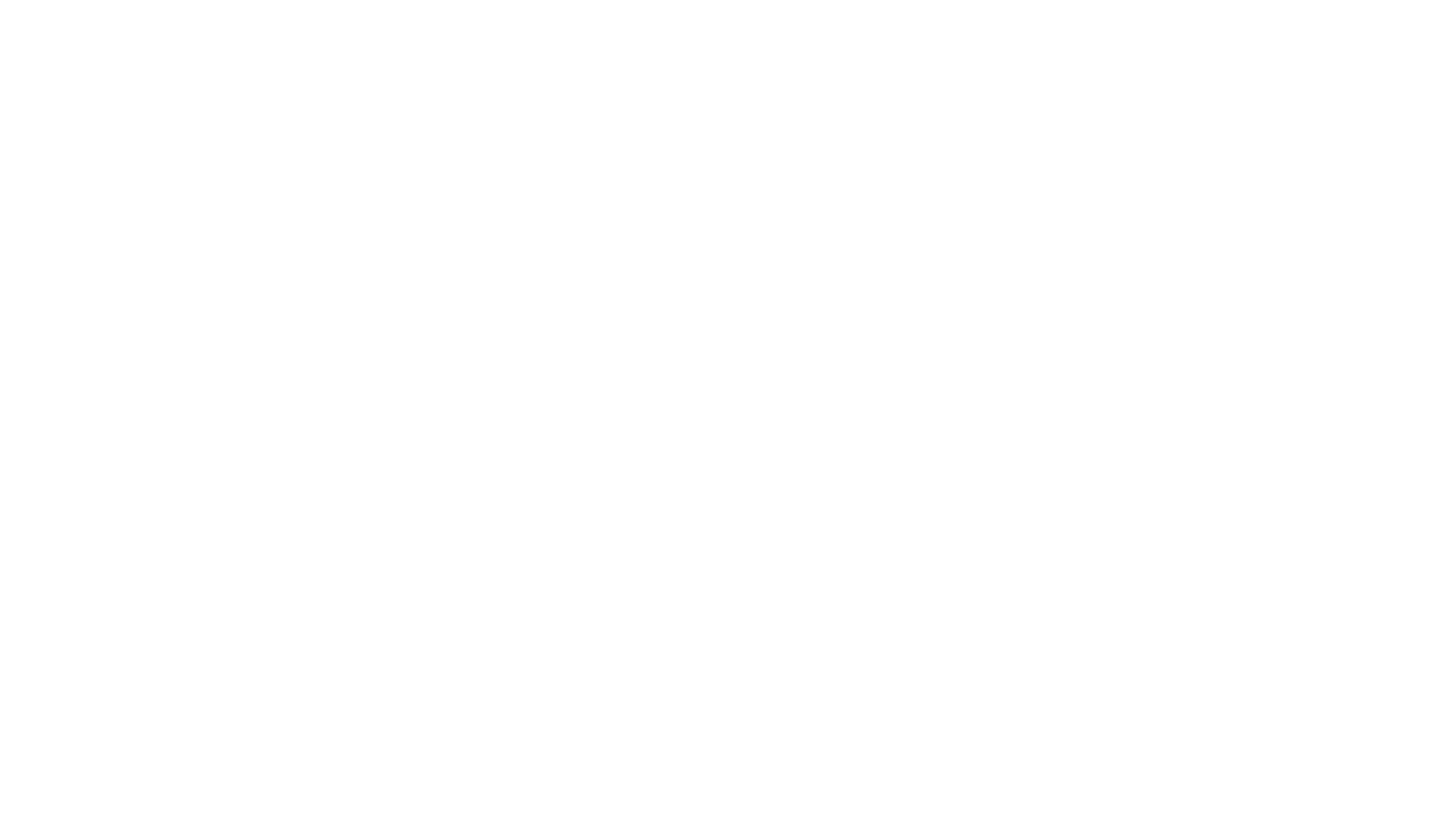 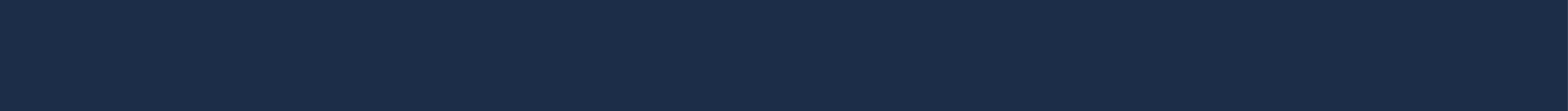 Q4: By the Crosstabs
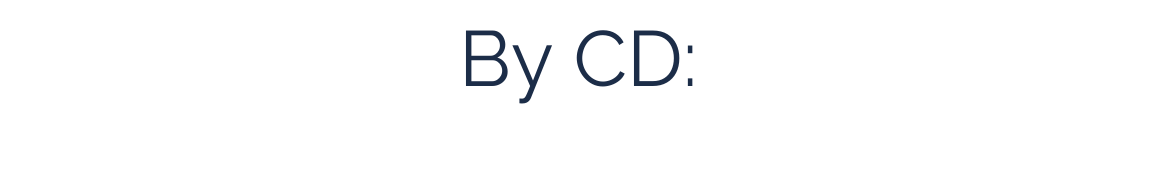 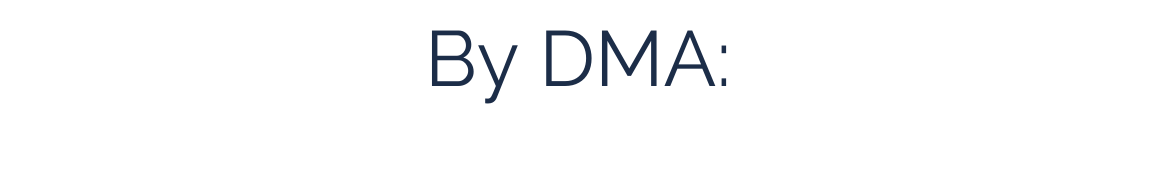 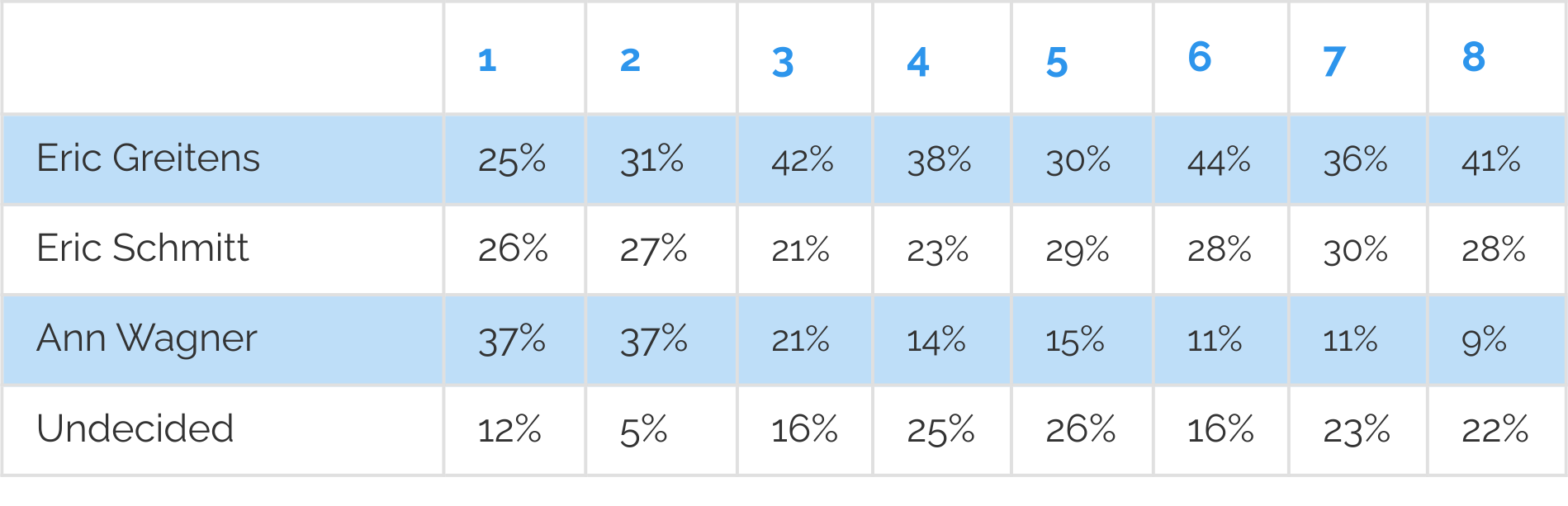 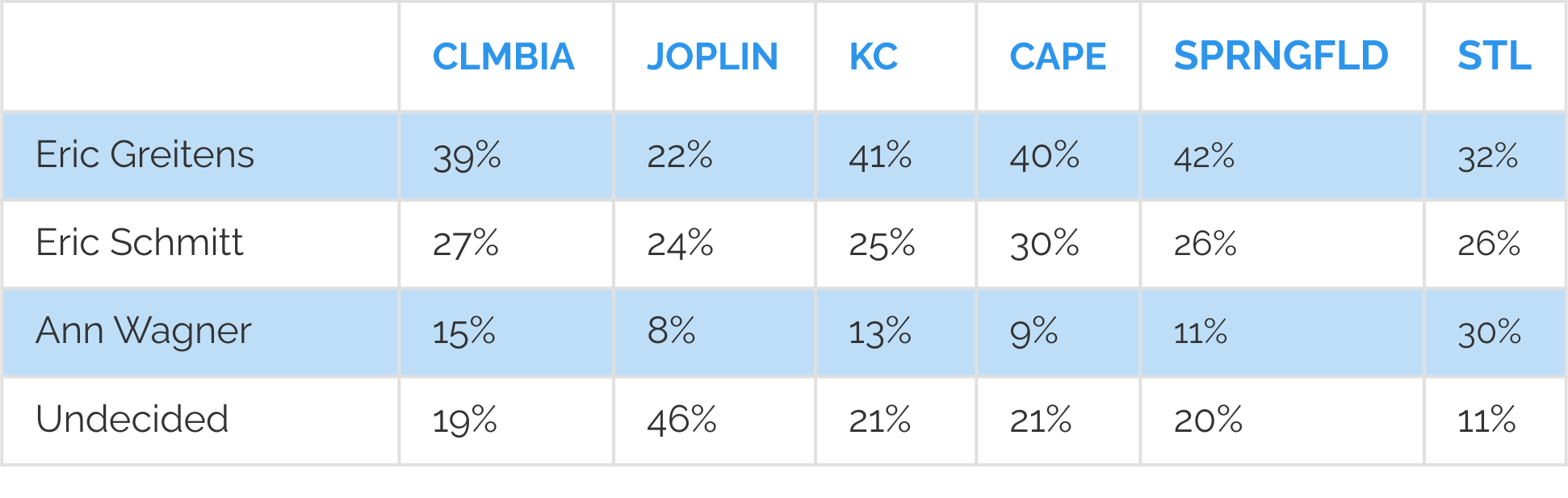 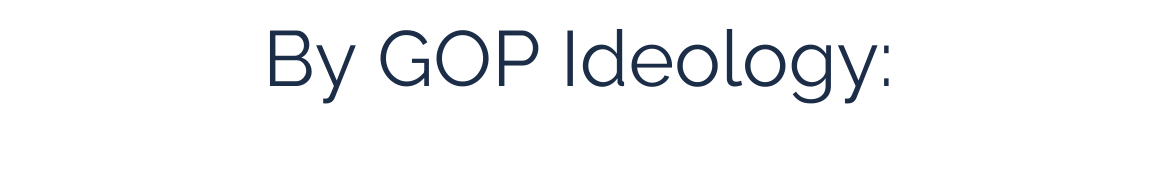 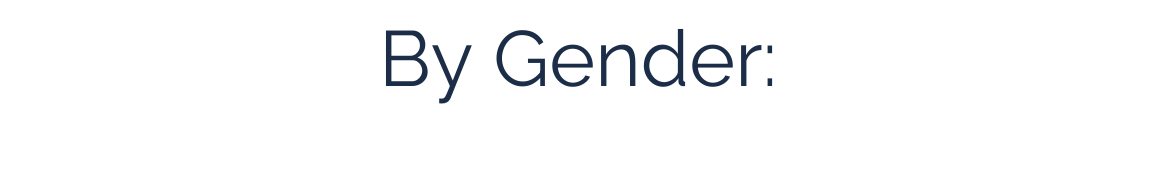 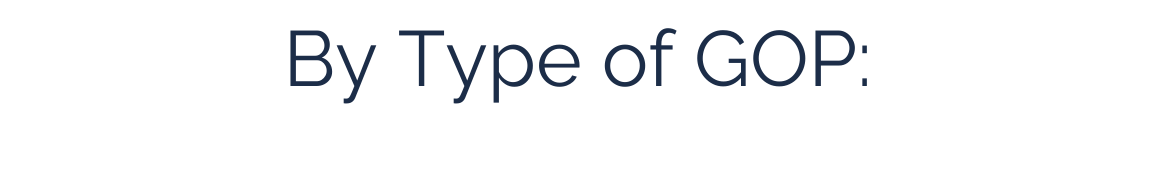 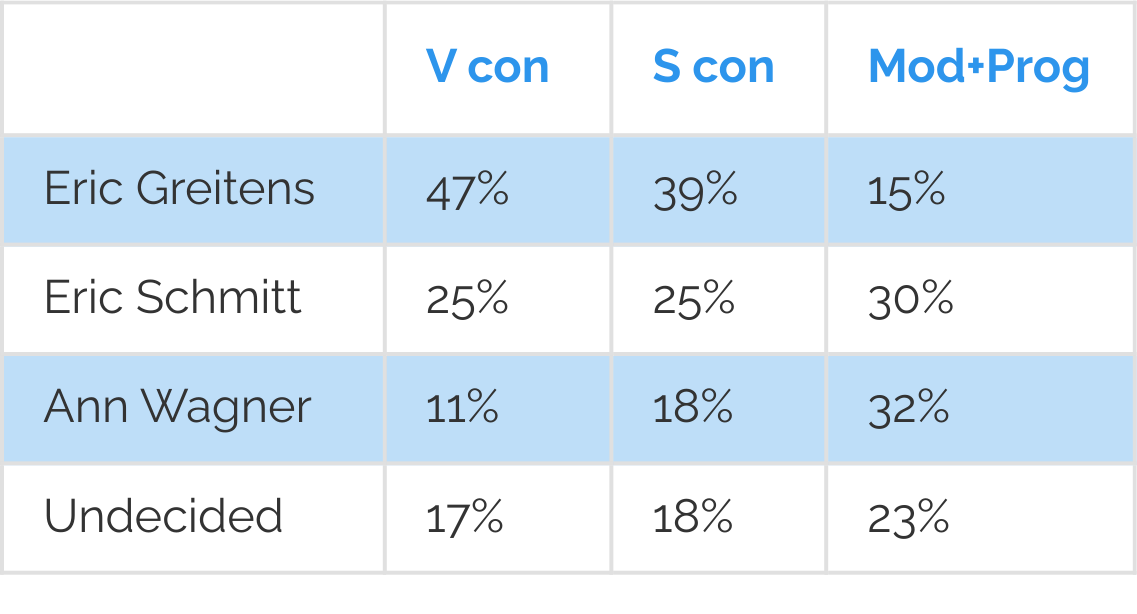 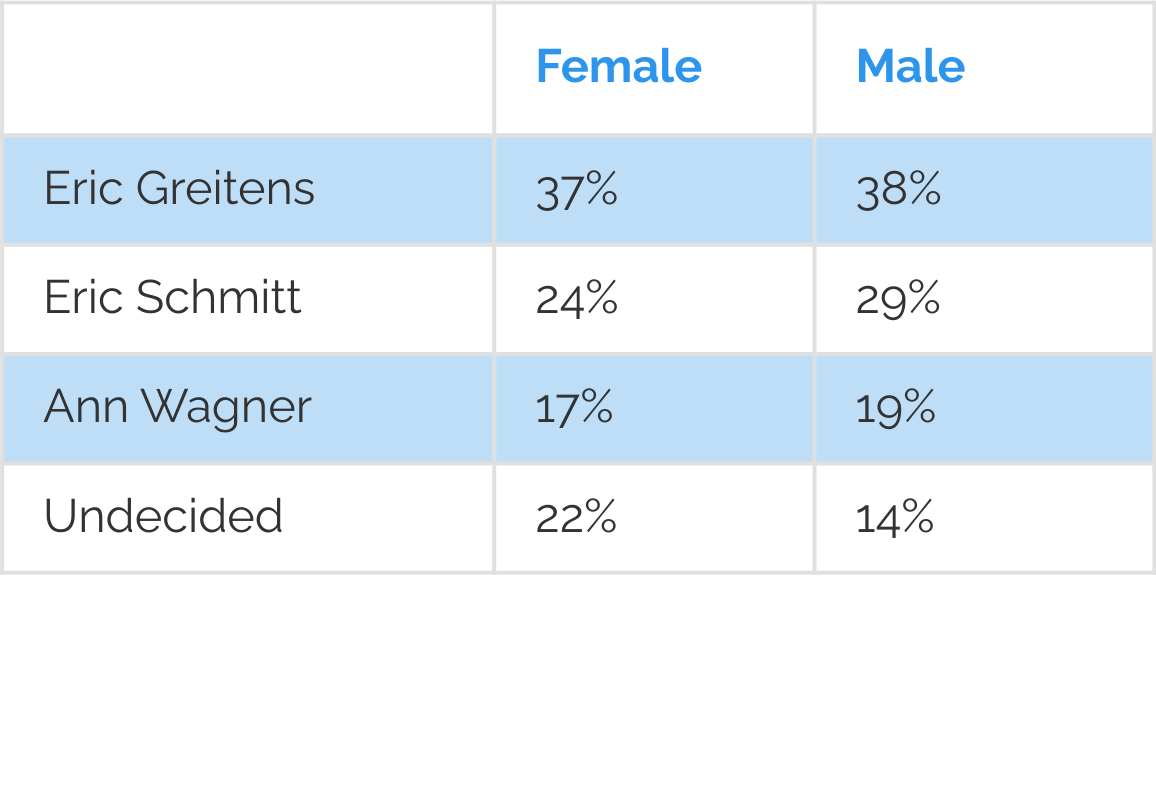 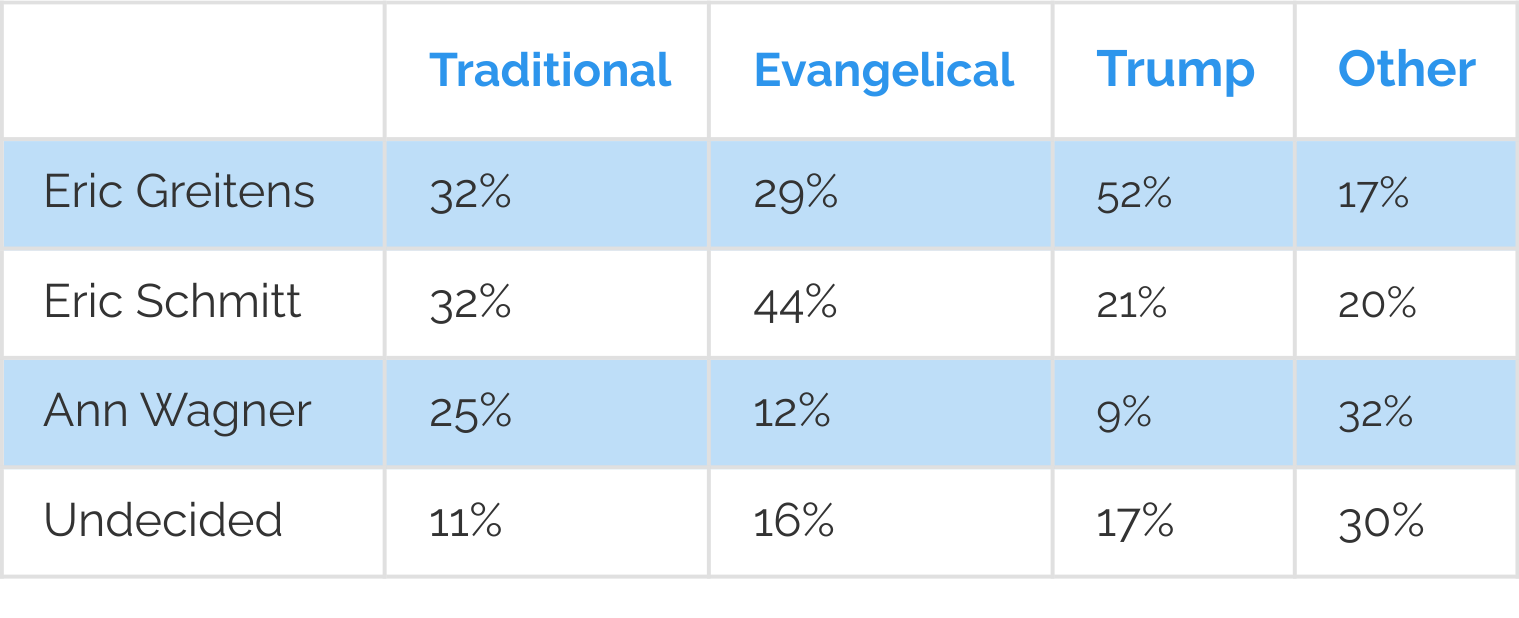 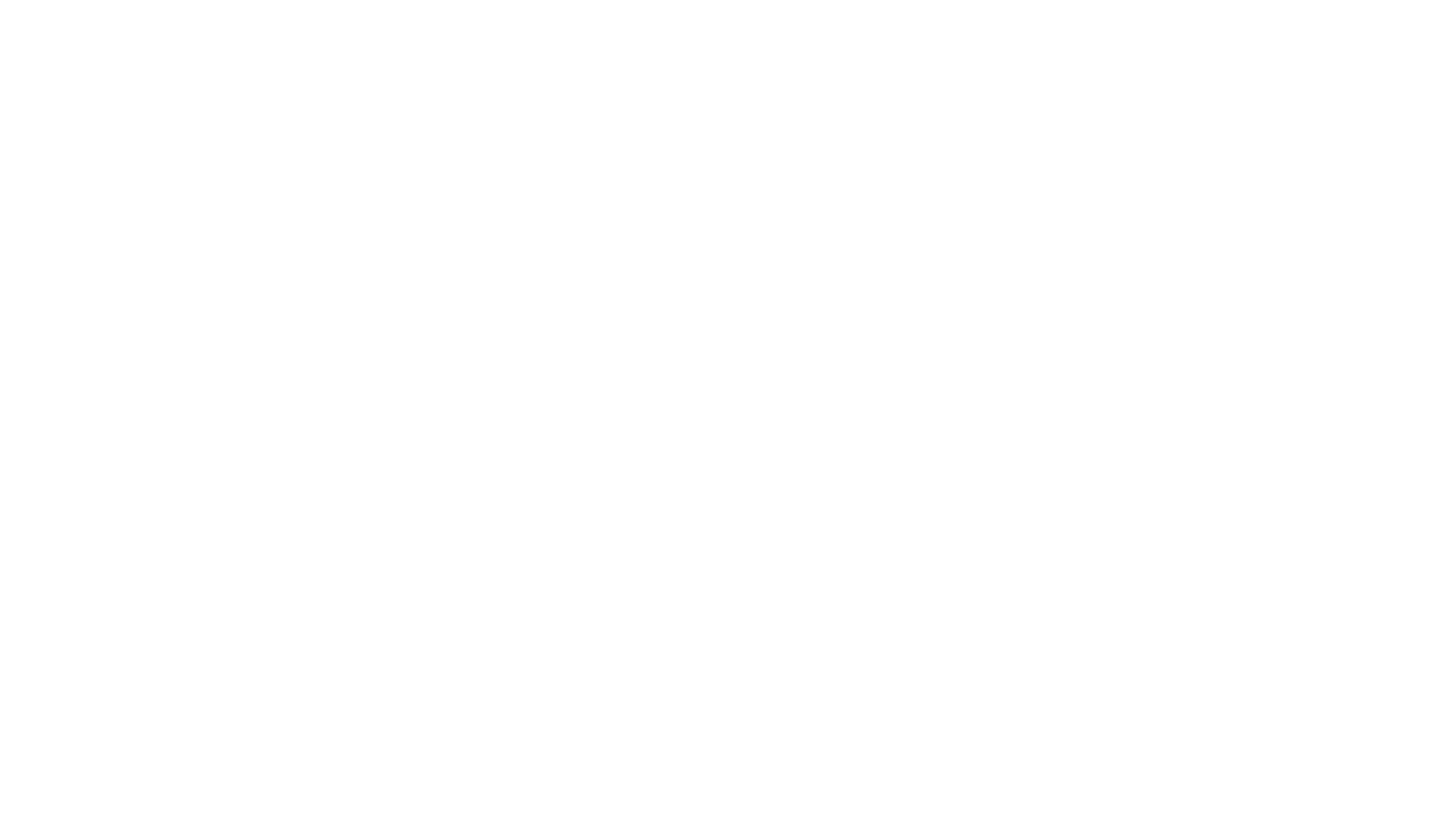 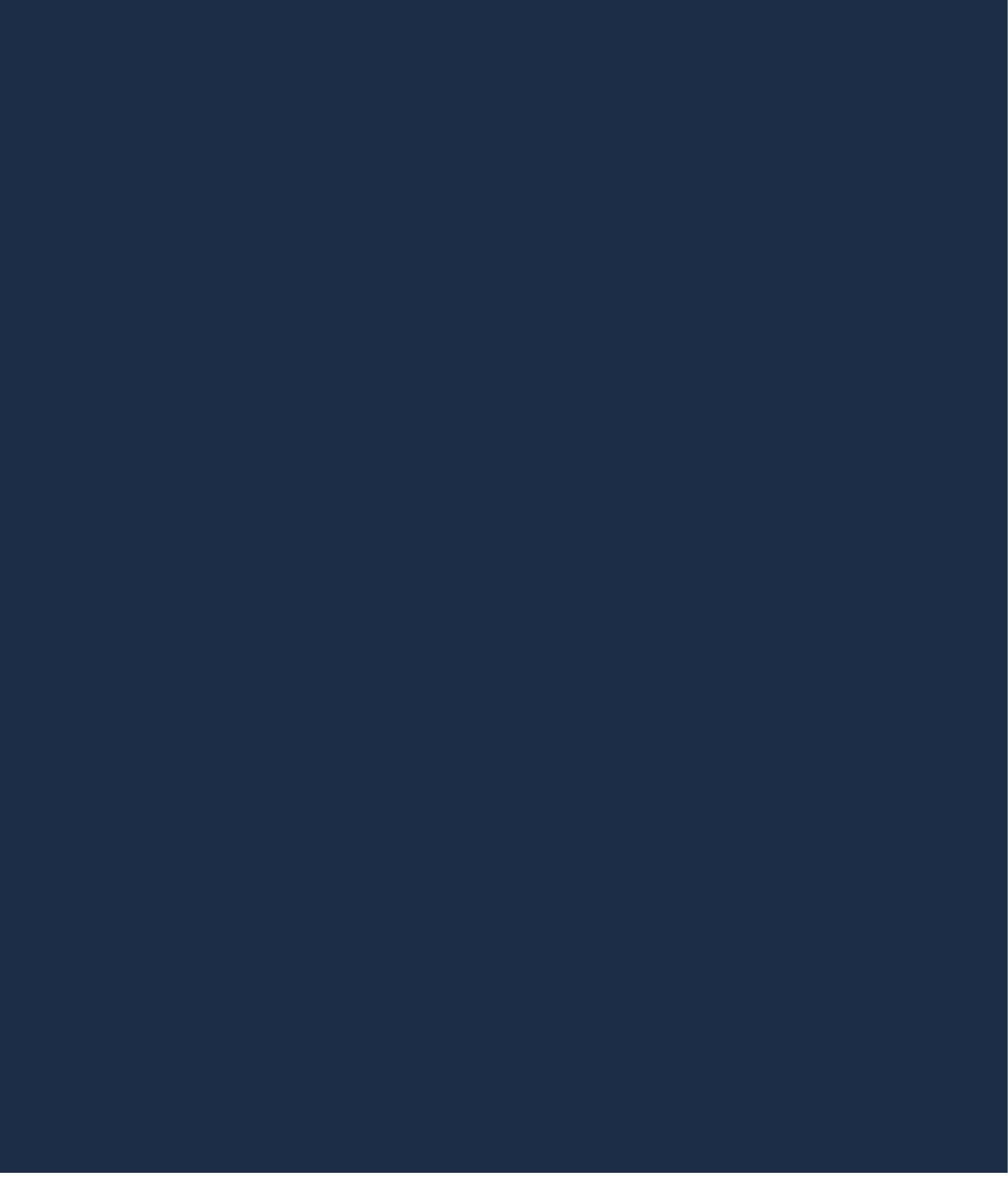 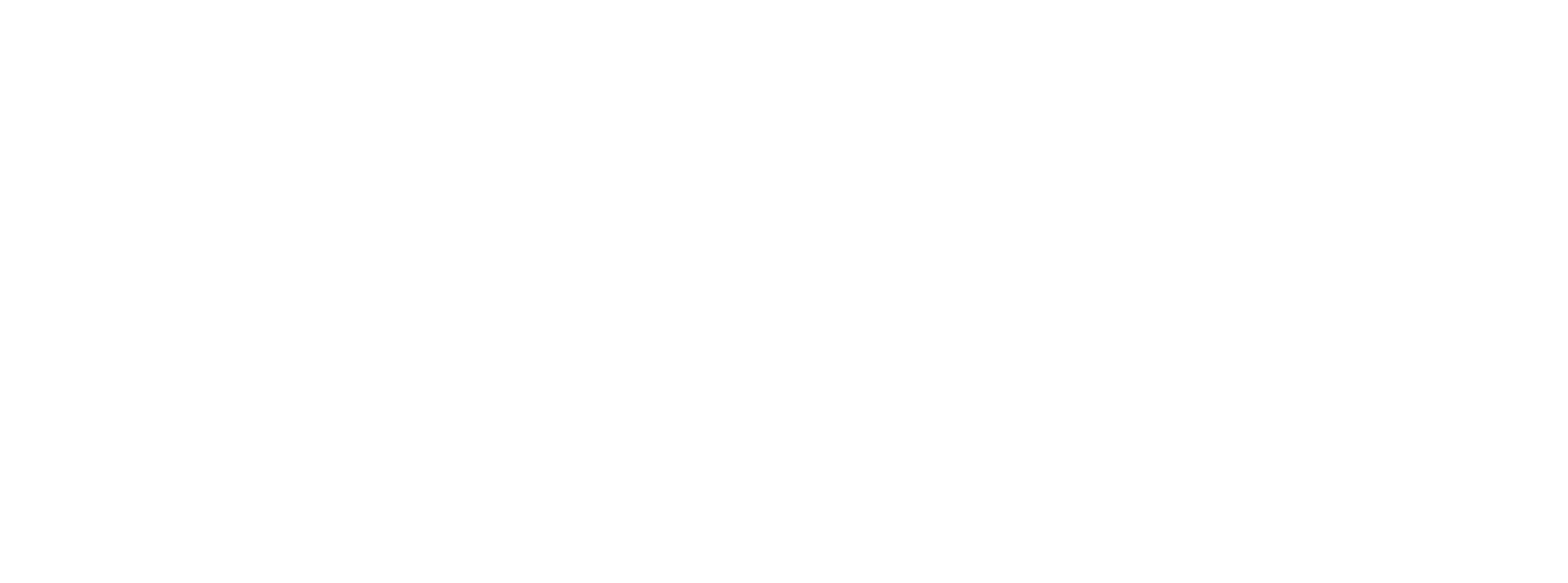 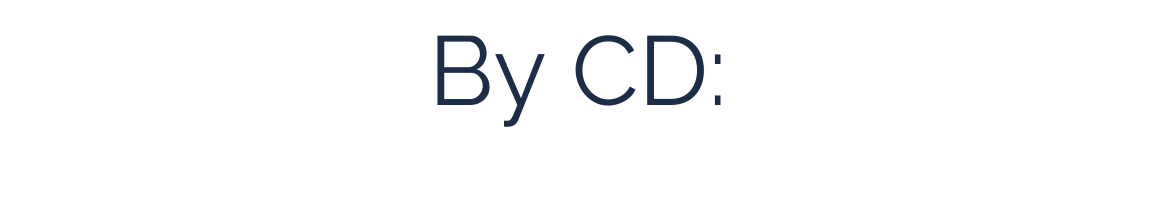 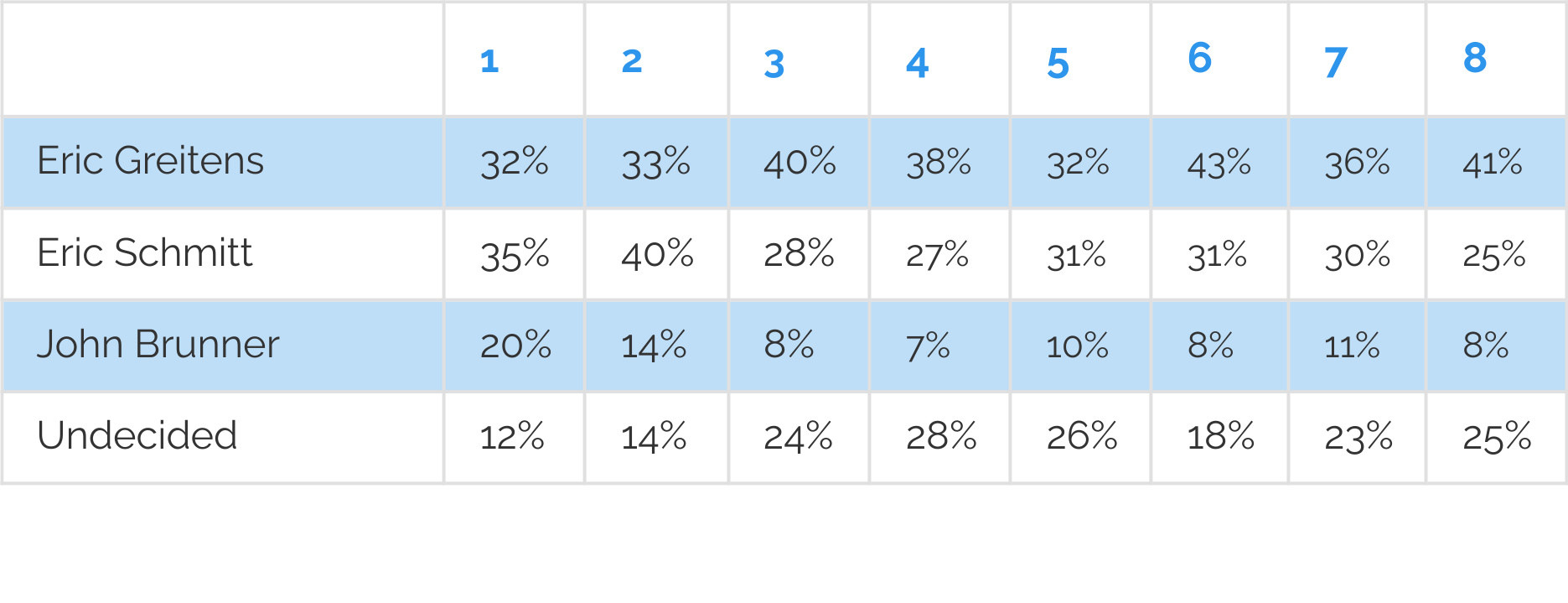 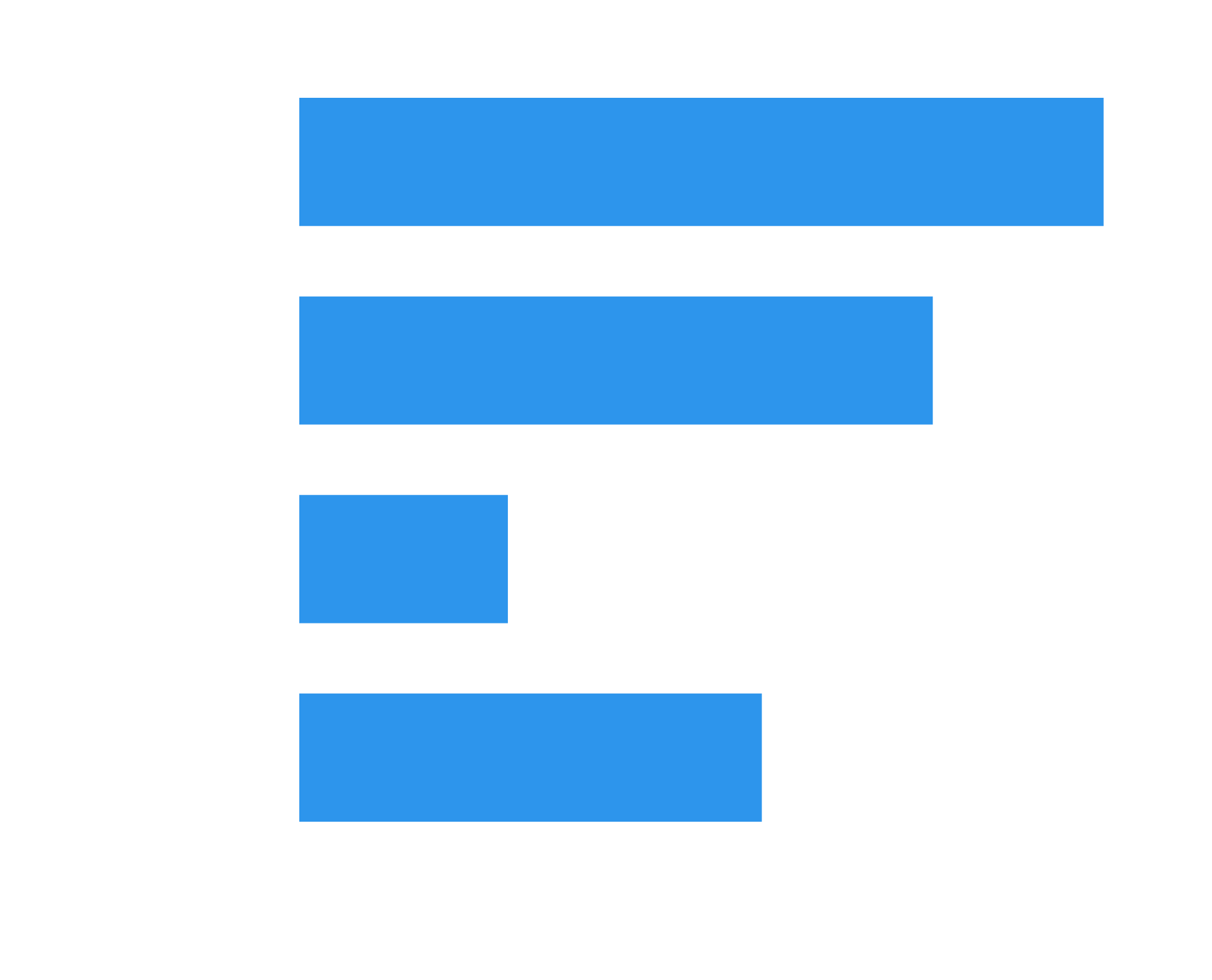 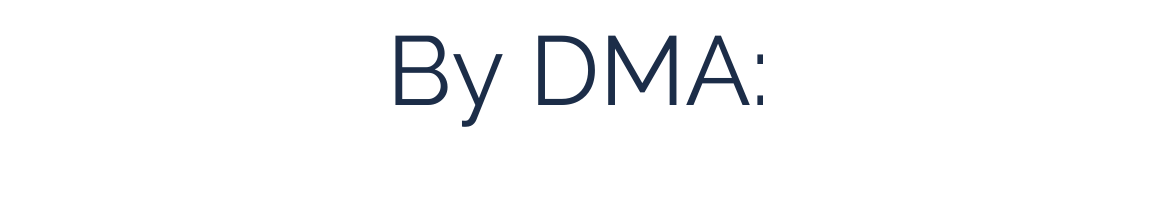 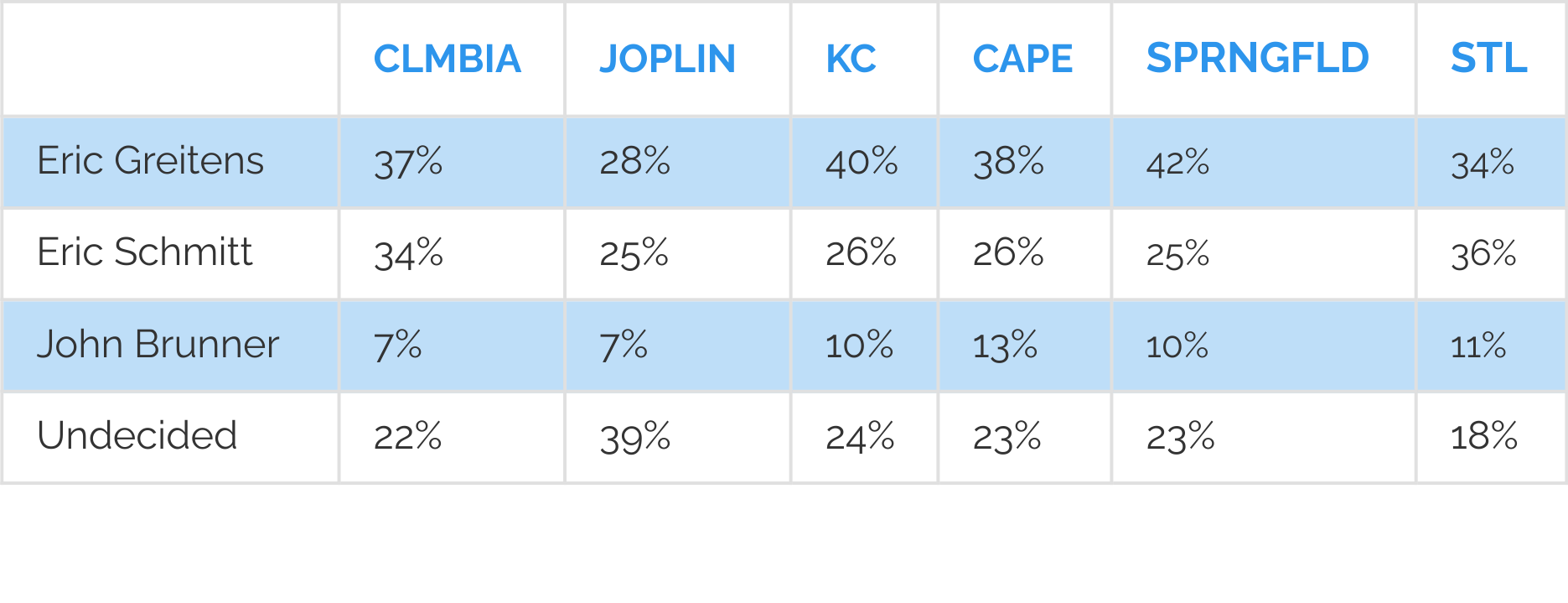 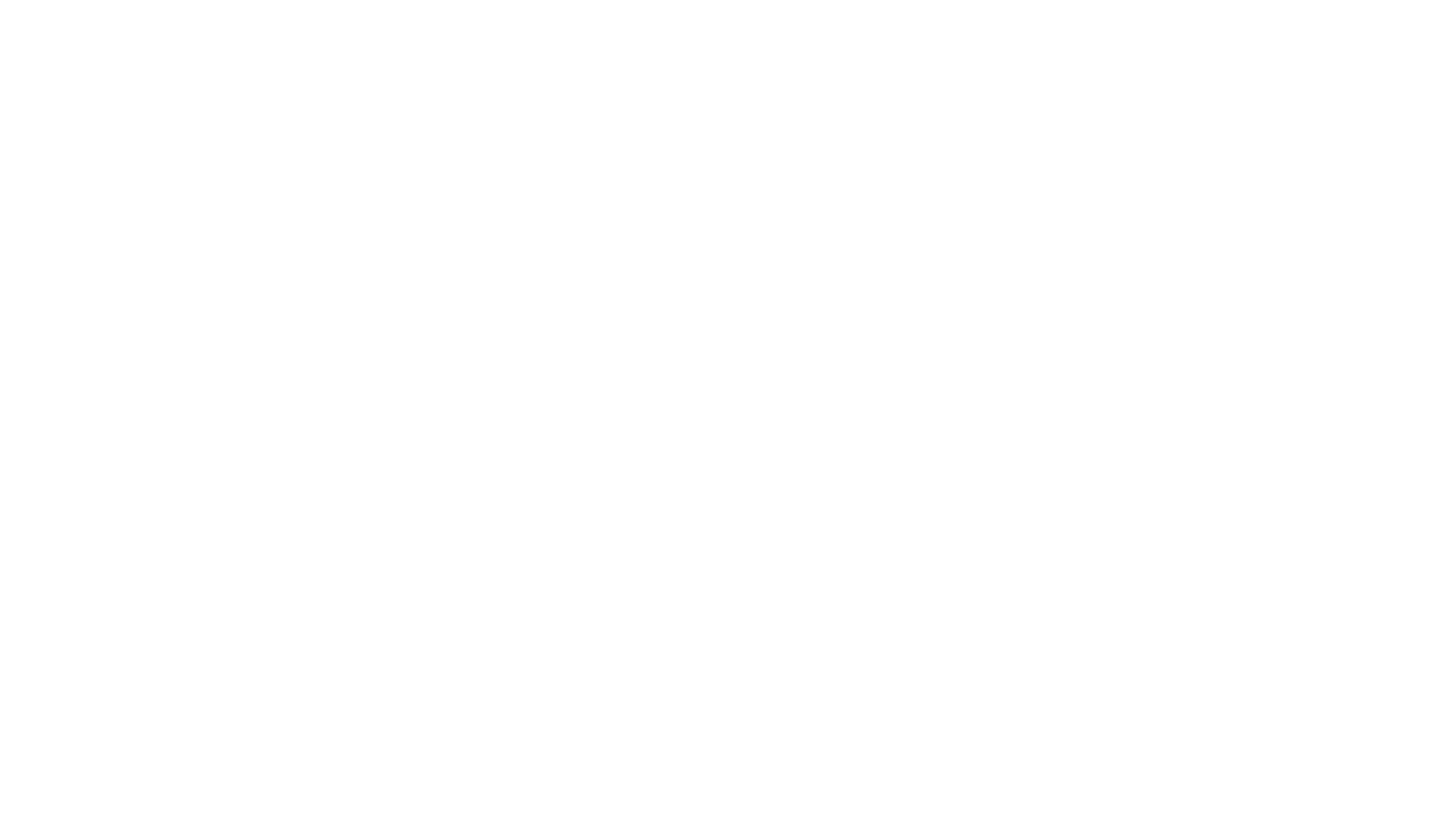 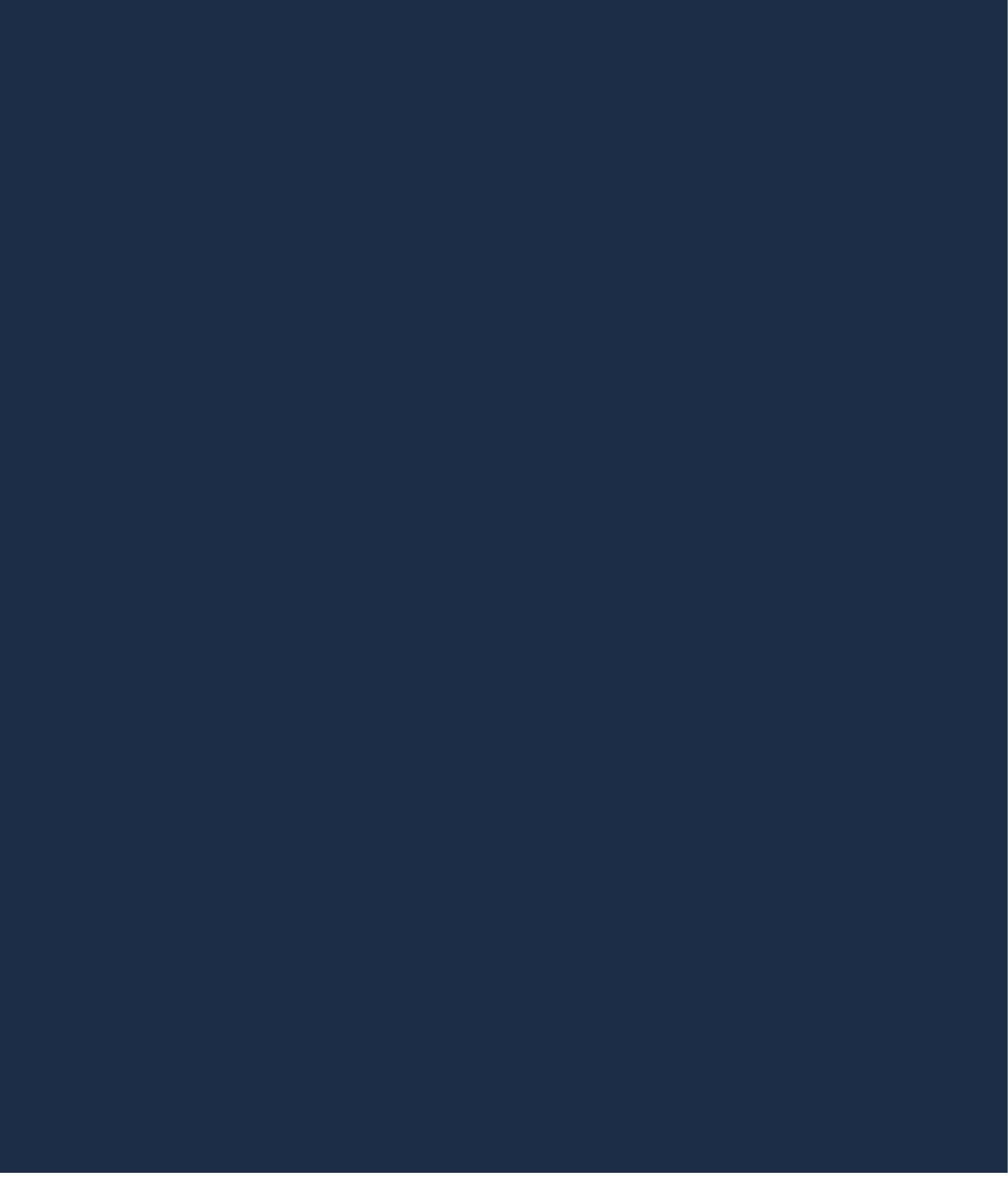 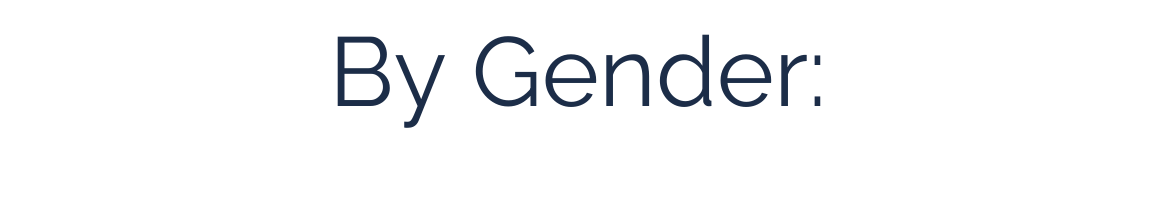 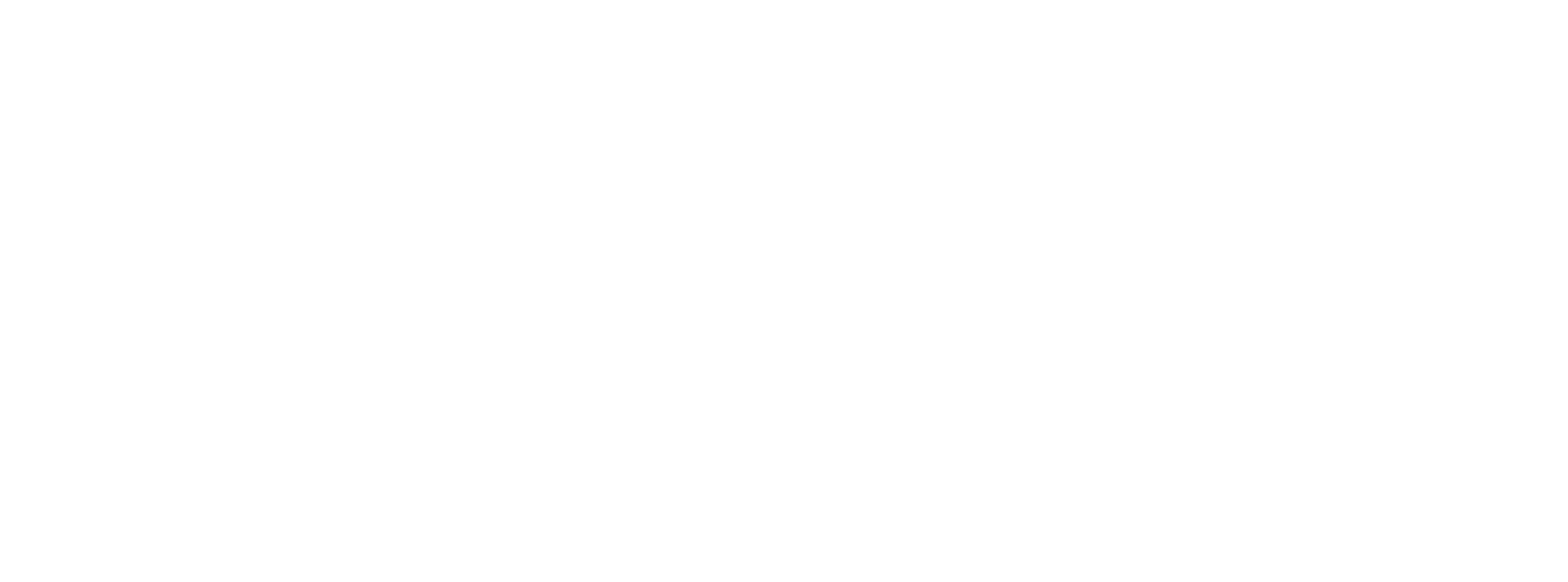 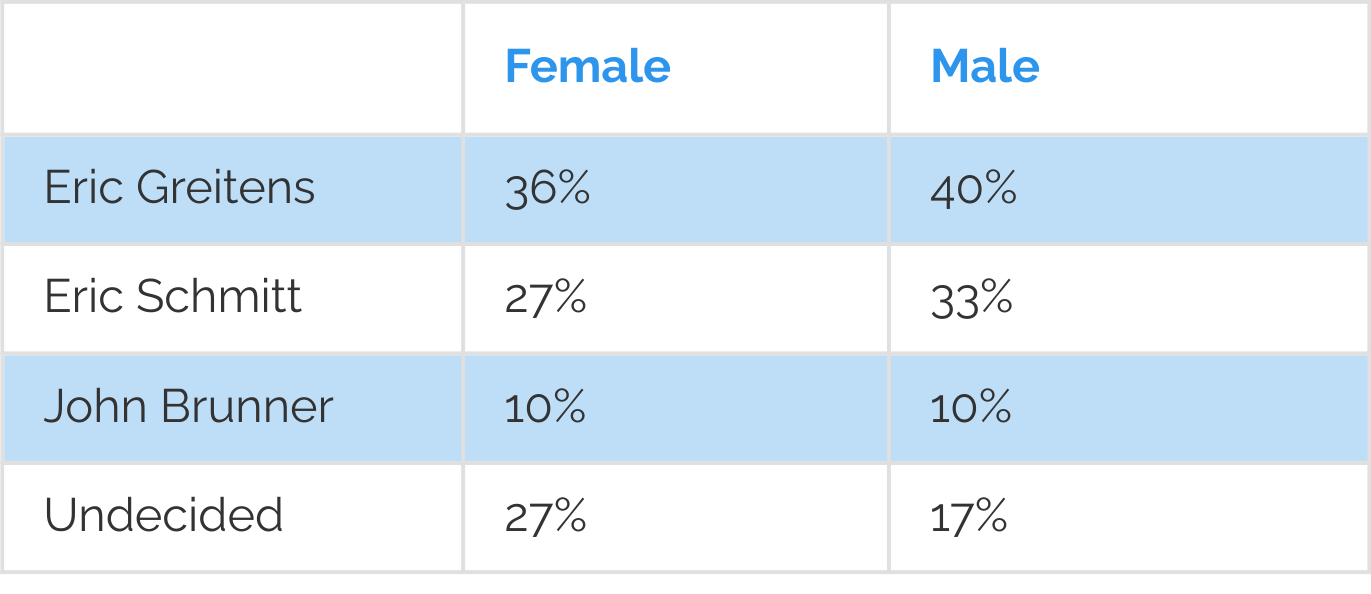 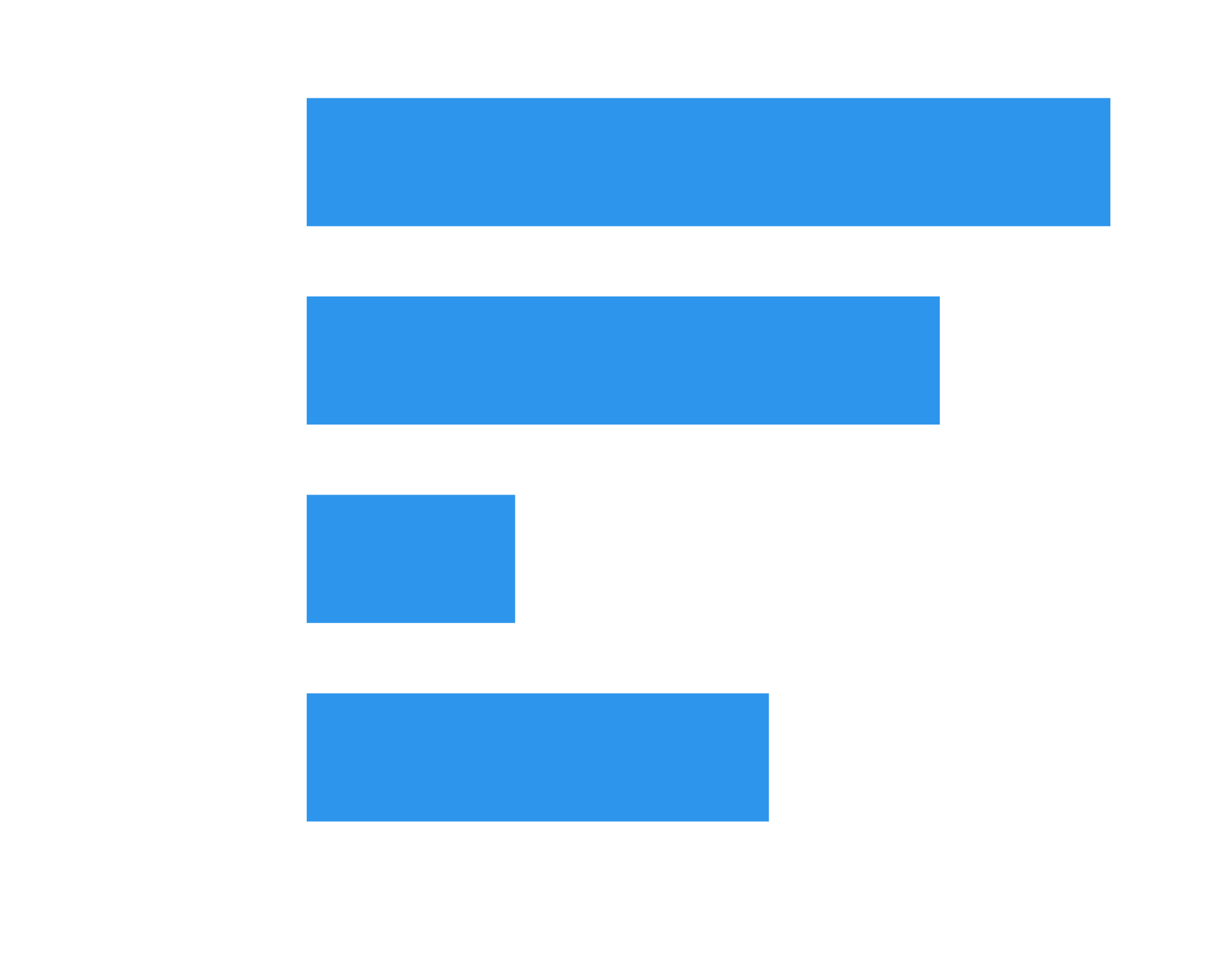 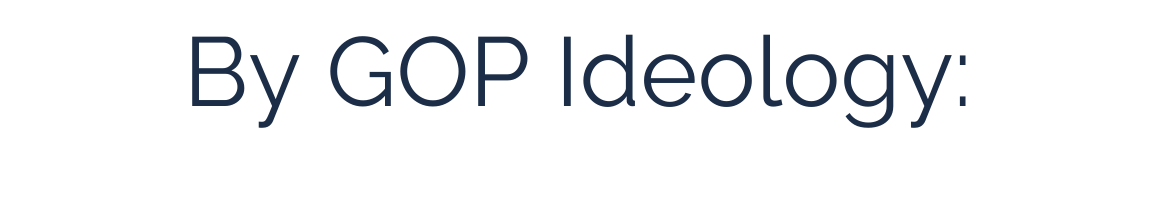 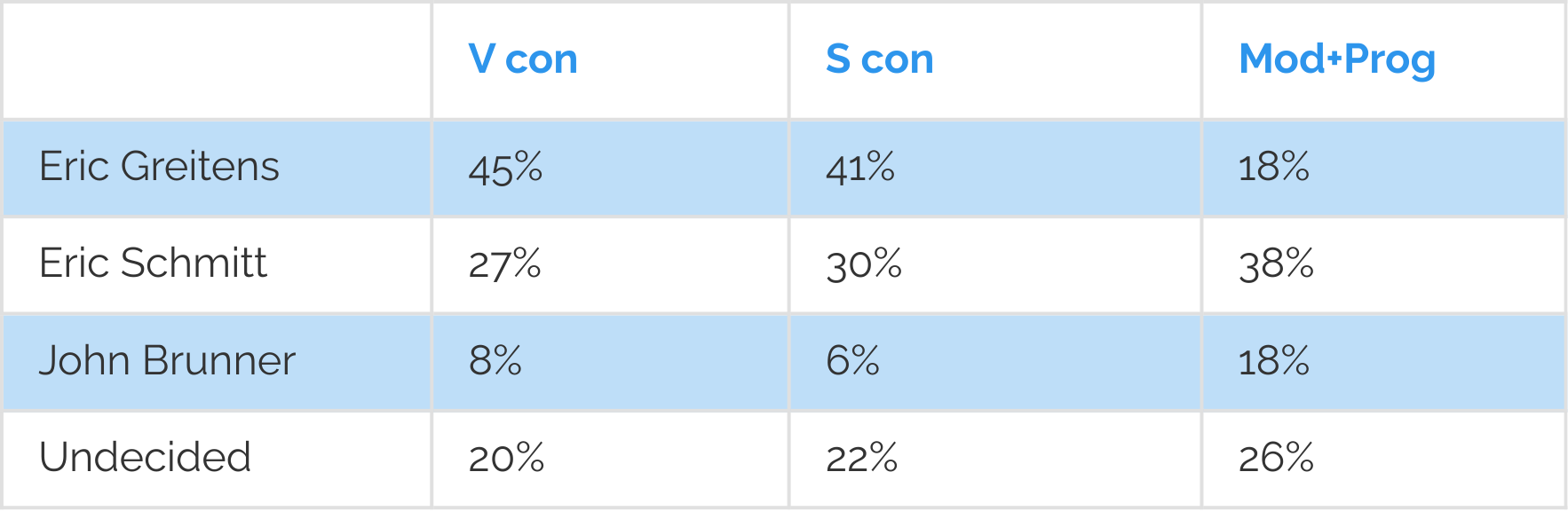 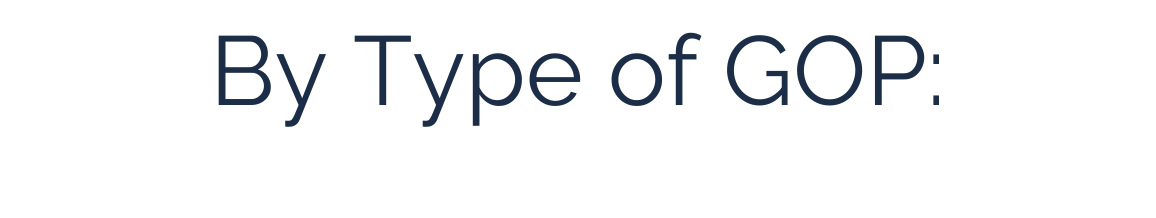 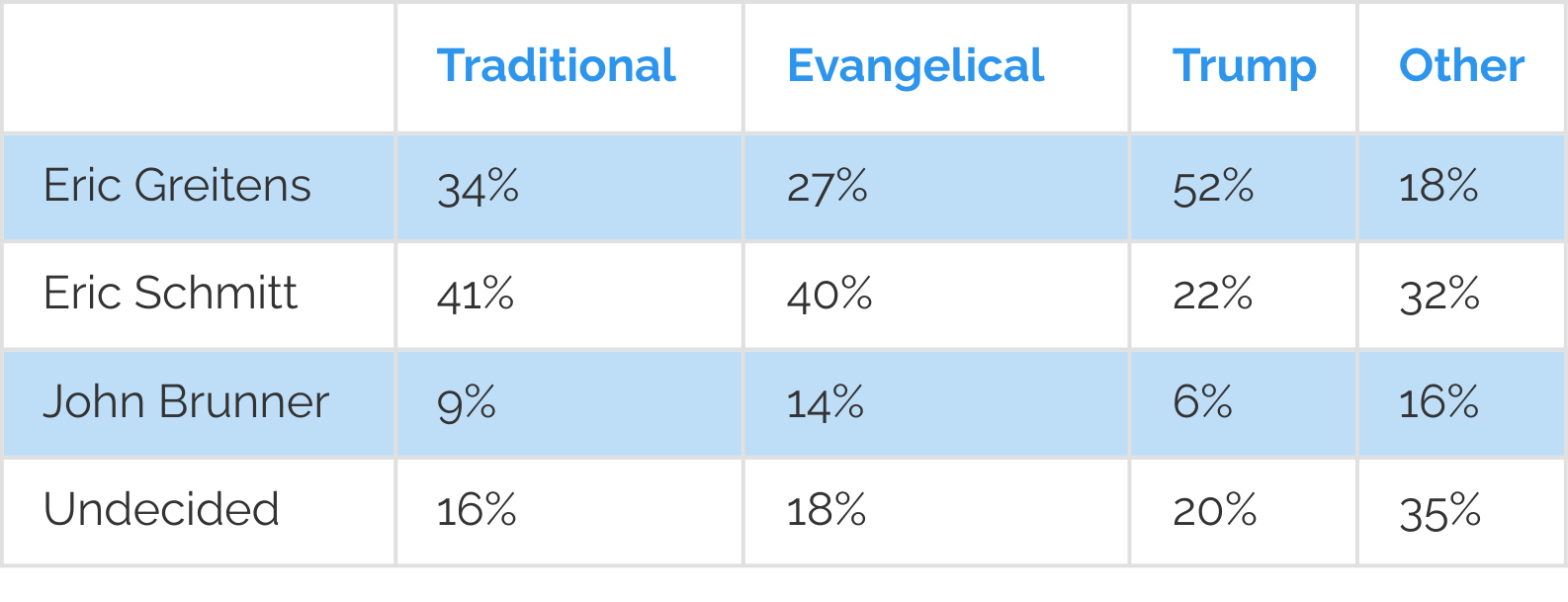 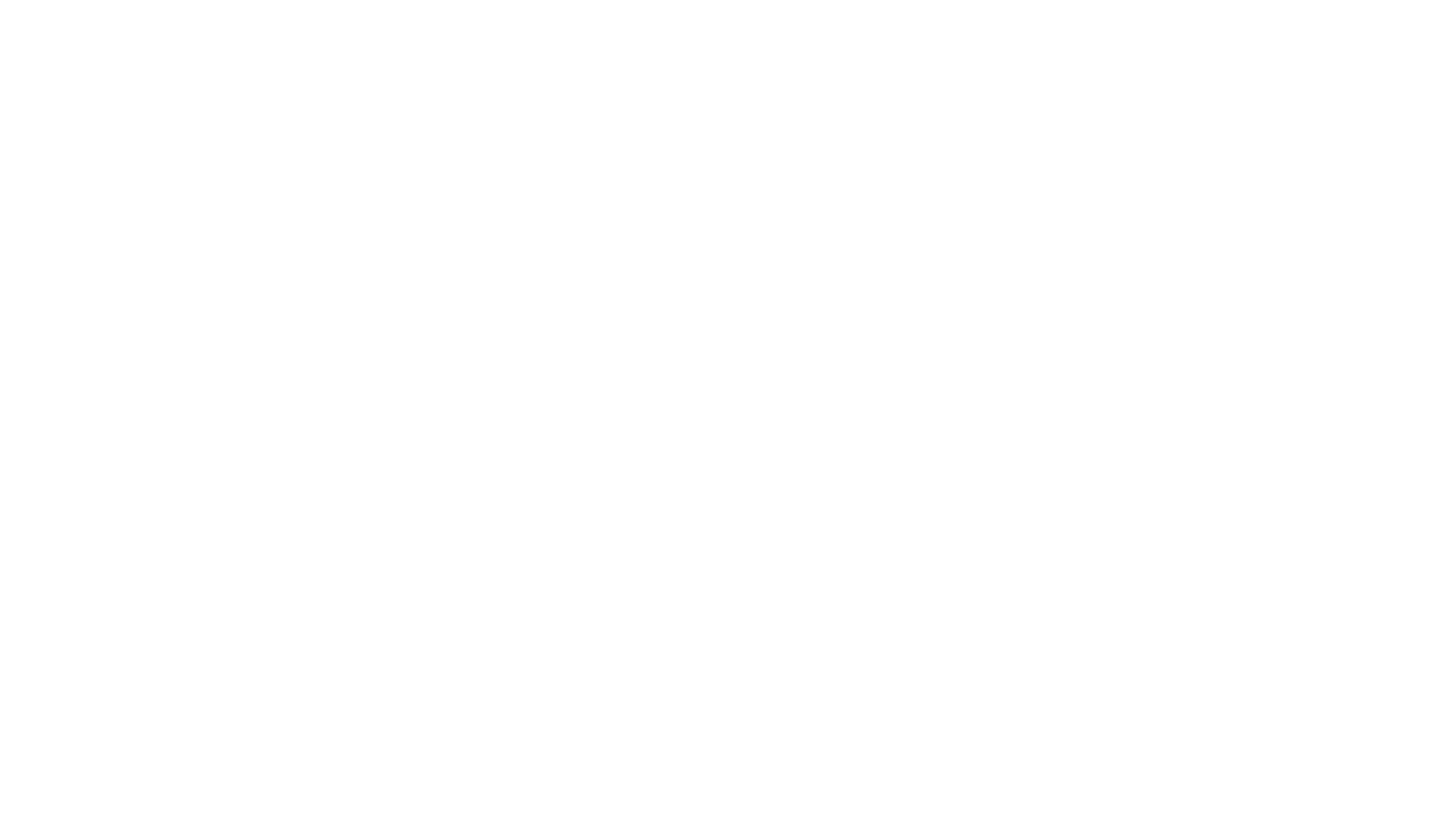 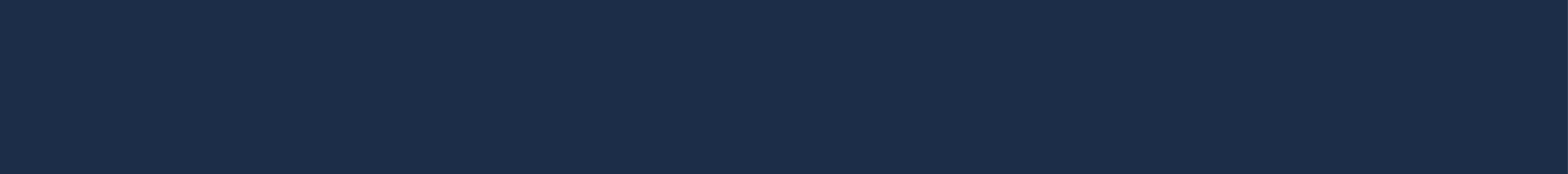 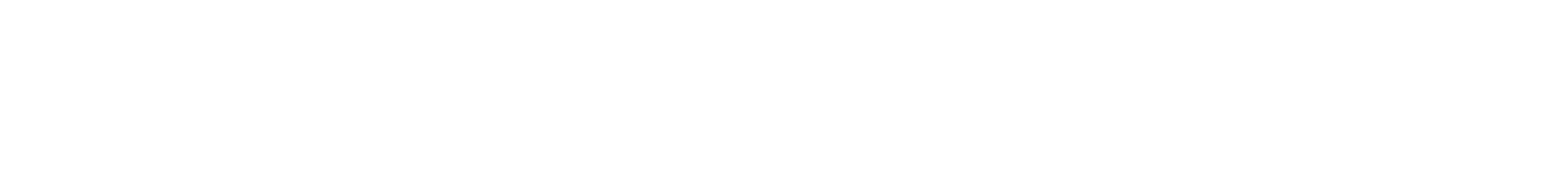 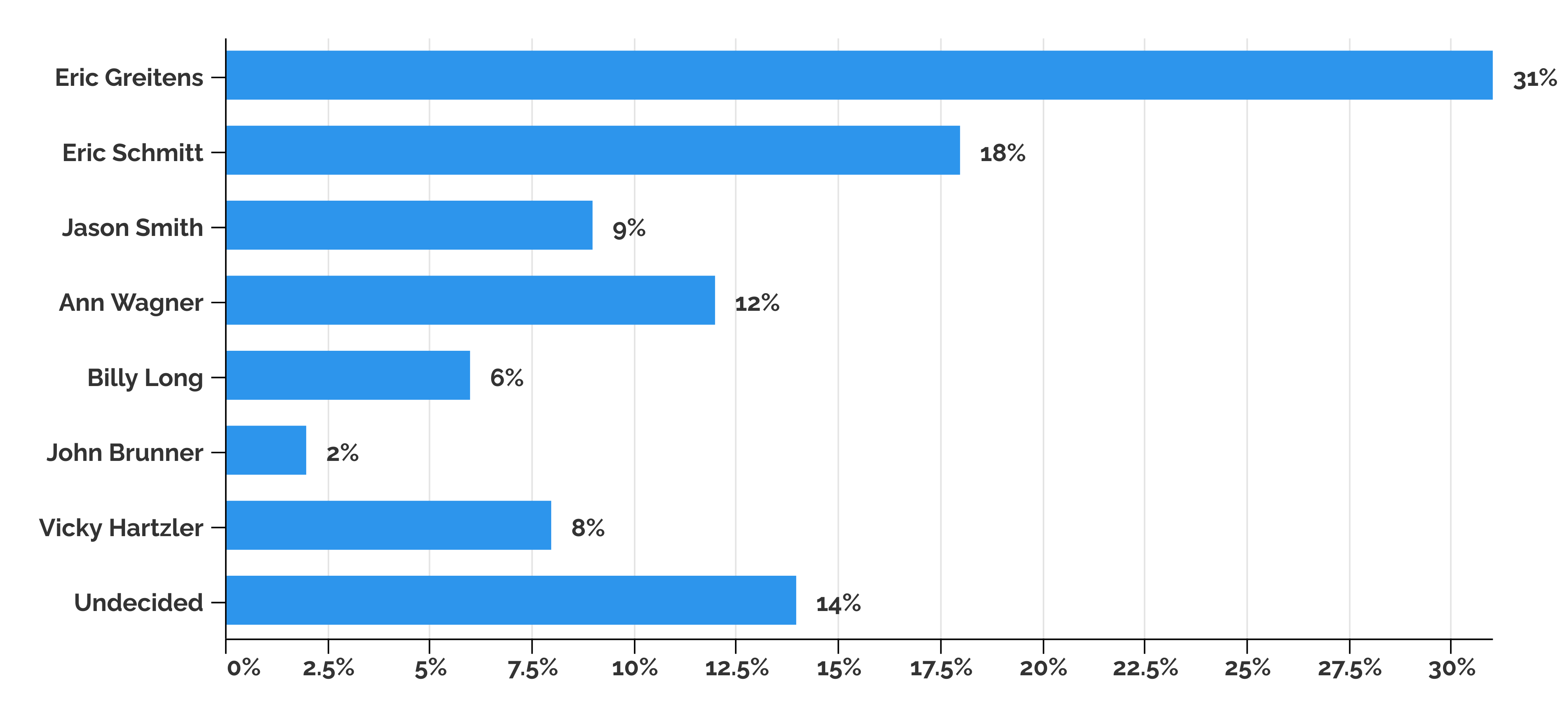 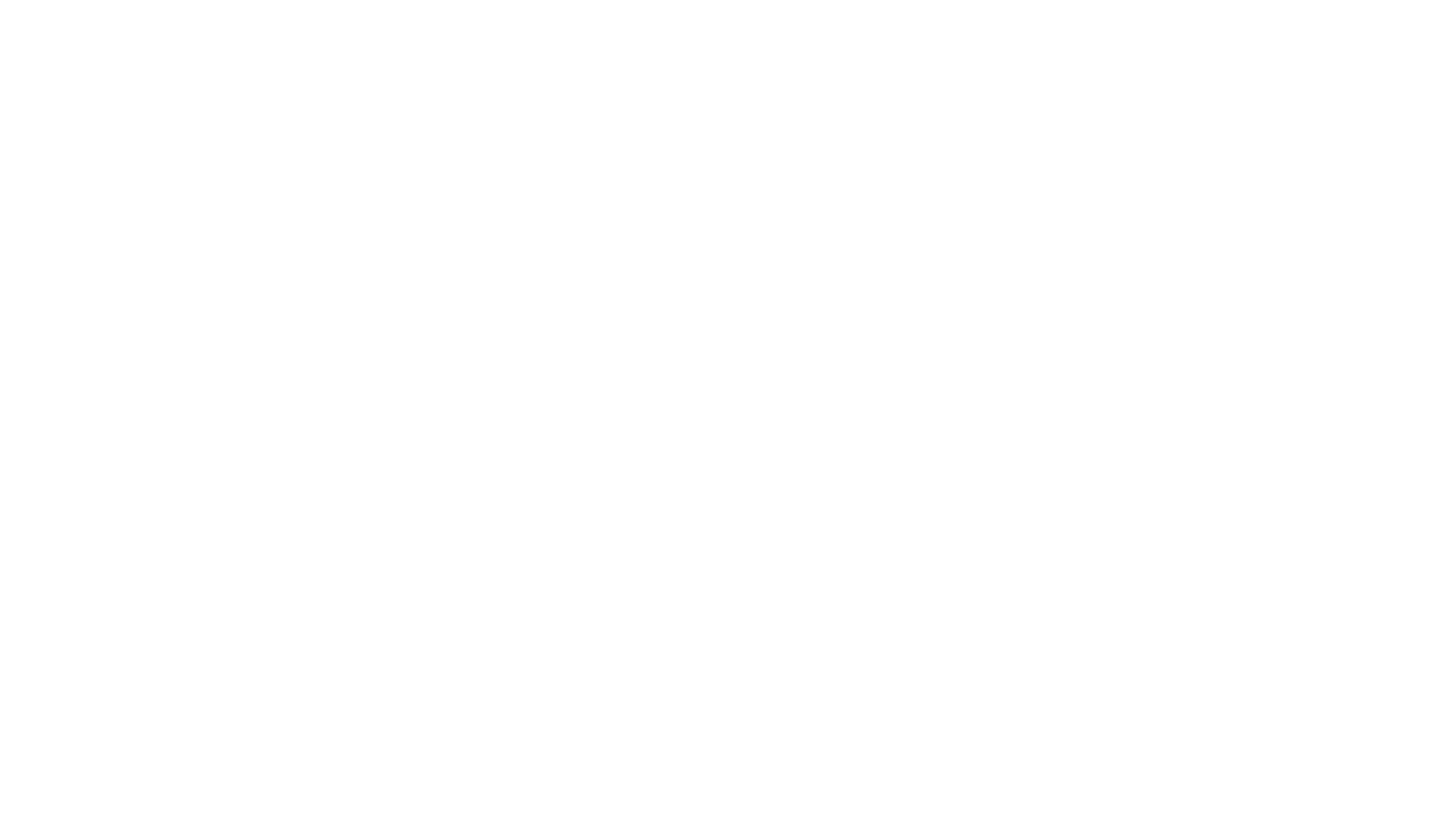 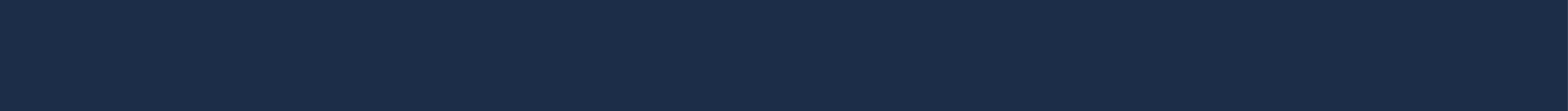 Q6: By the Crosstabs
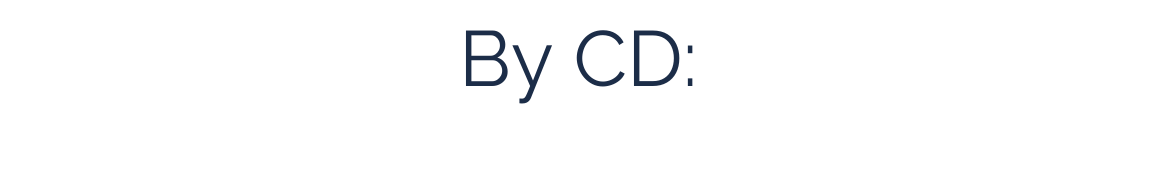 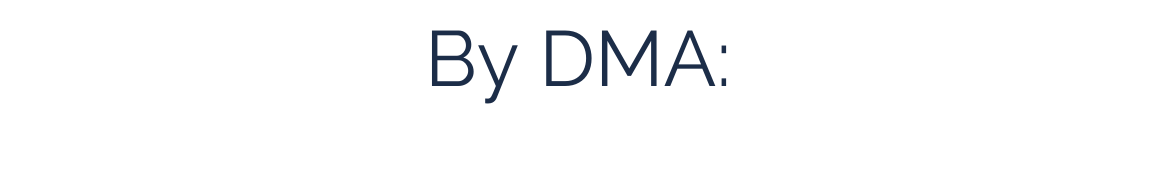 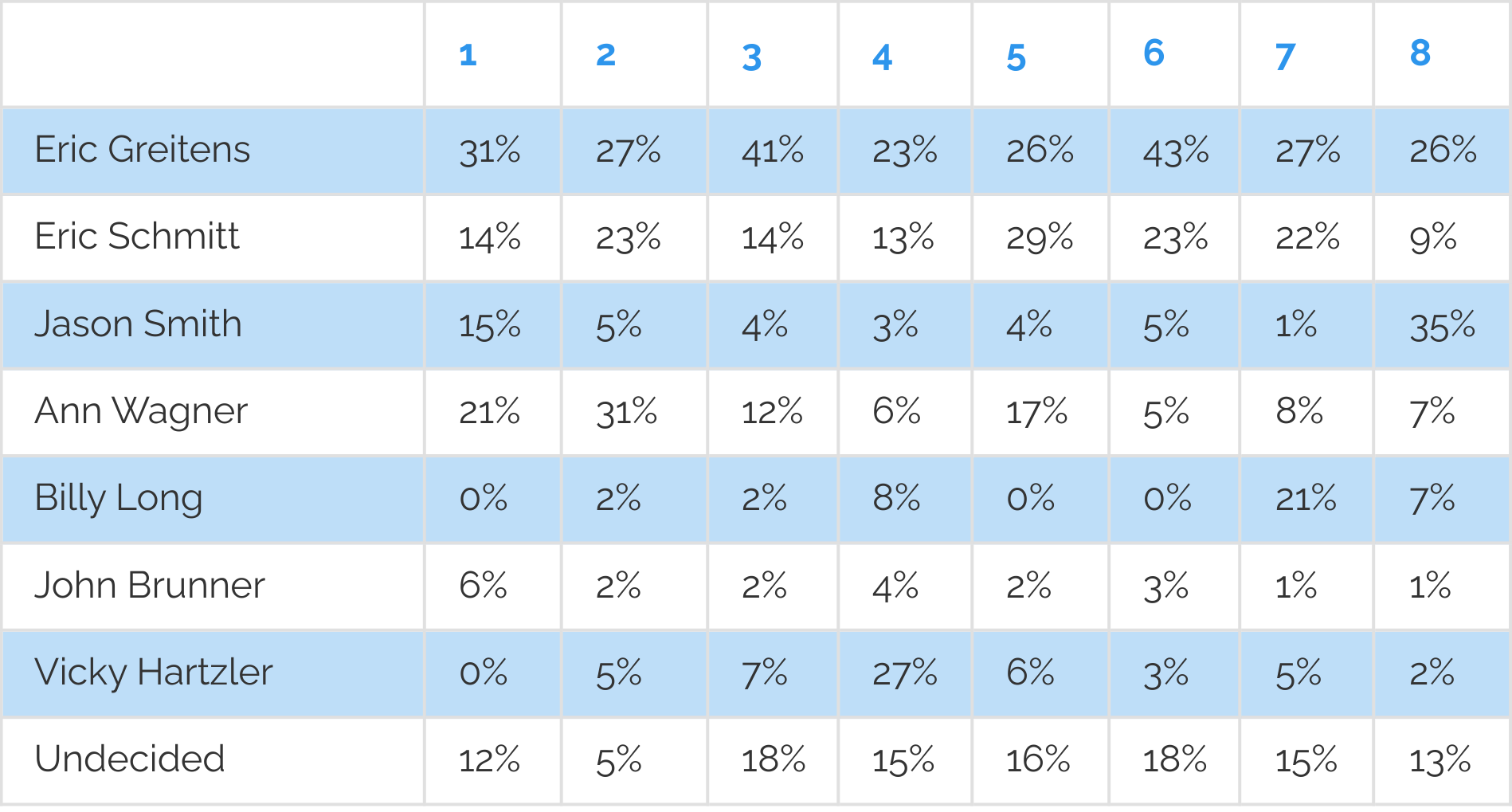 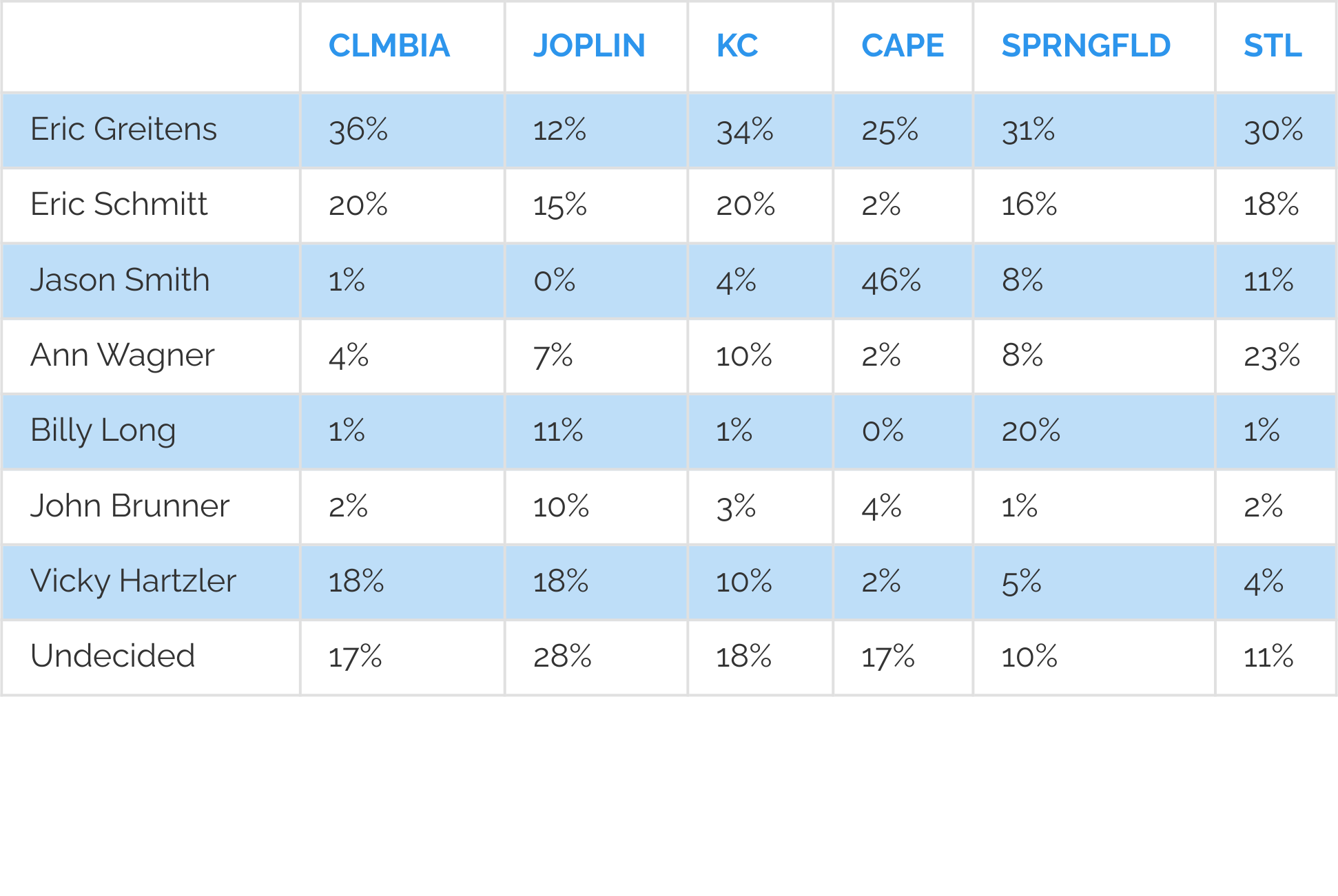 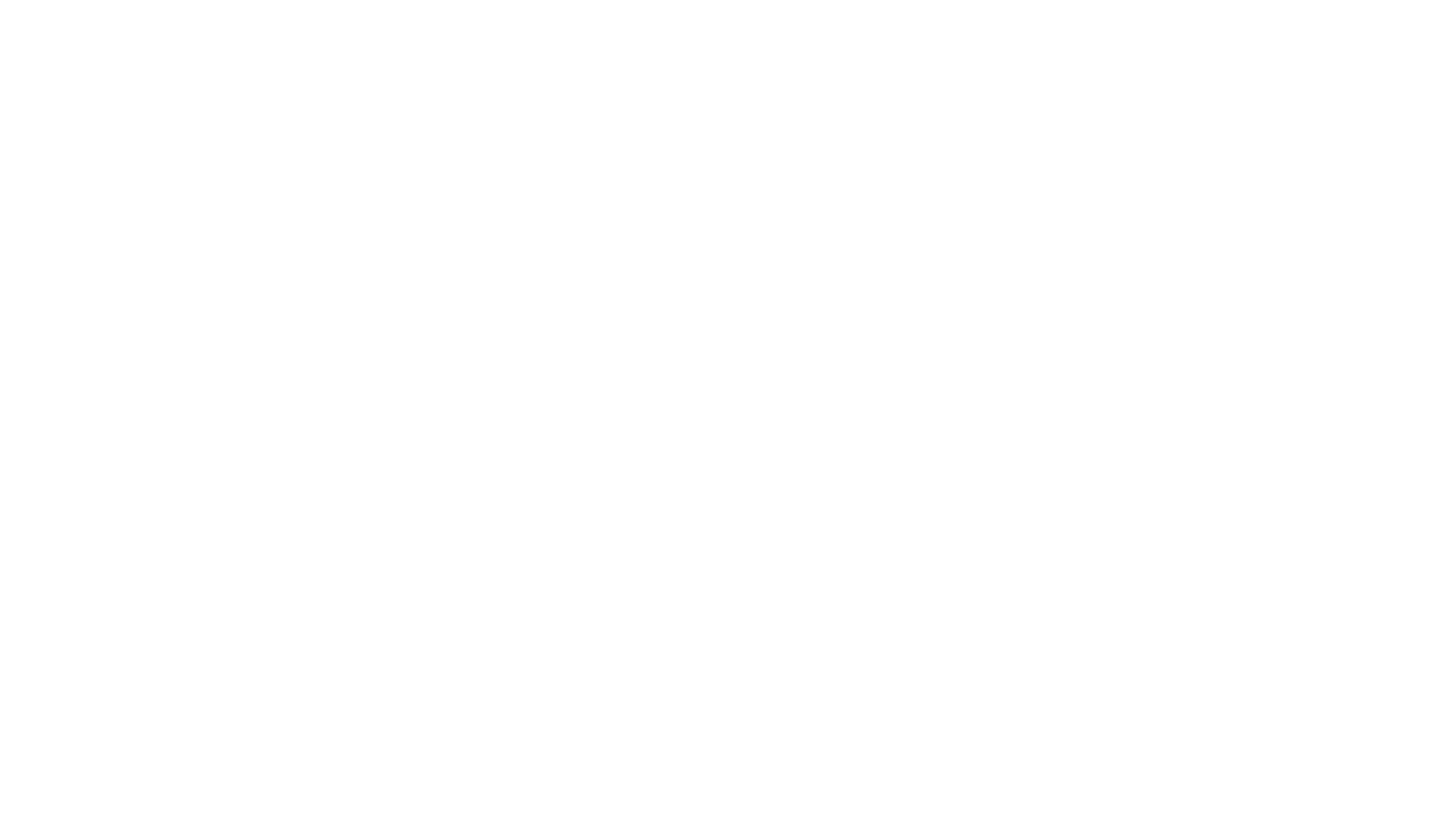 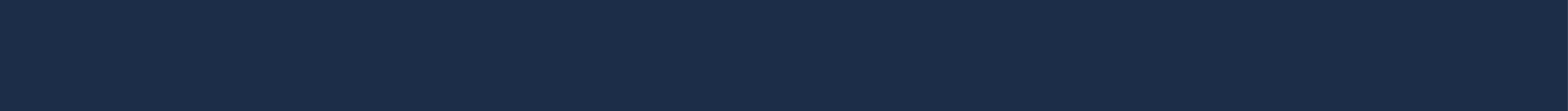 Q6: By the Crosstabs (Continued)
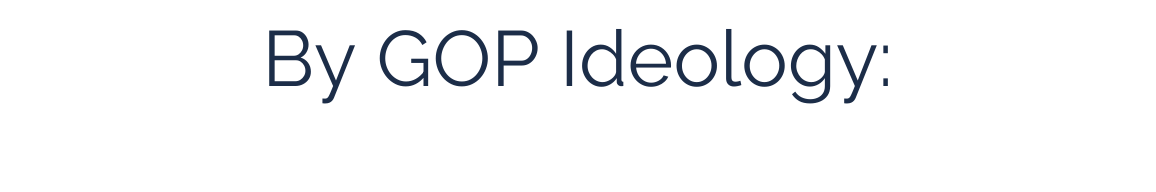 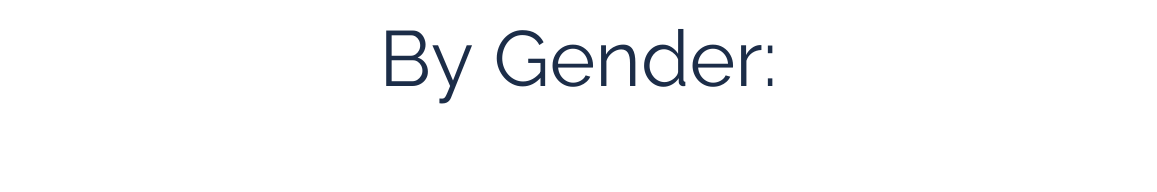 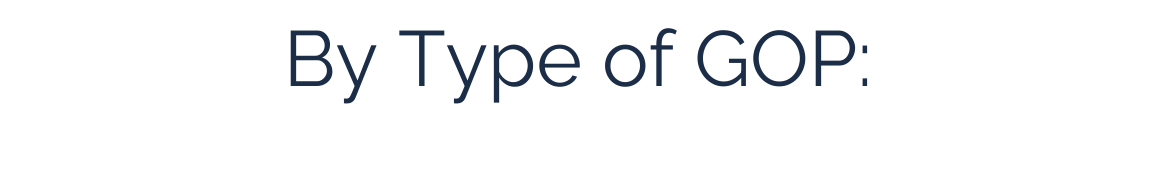 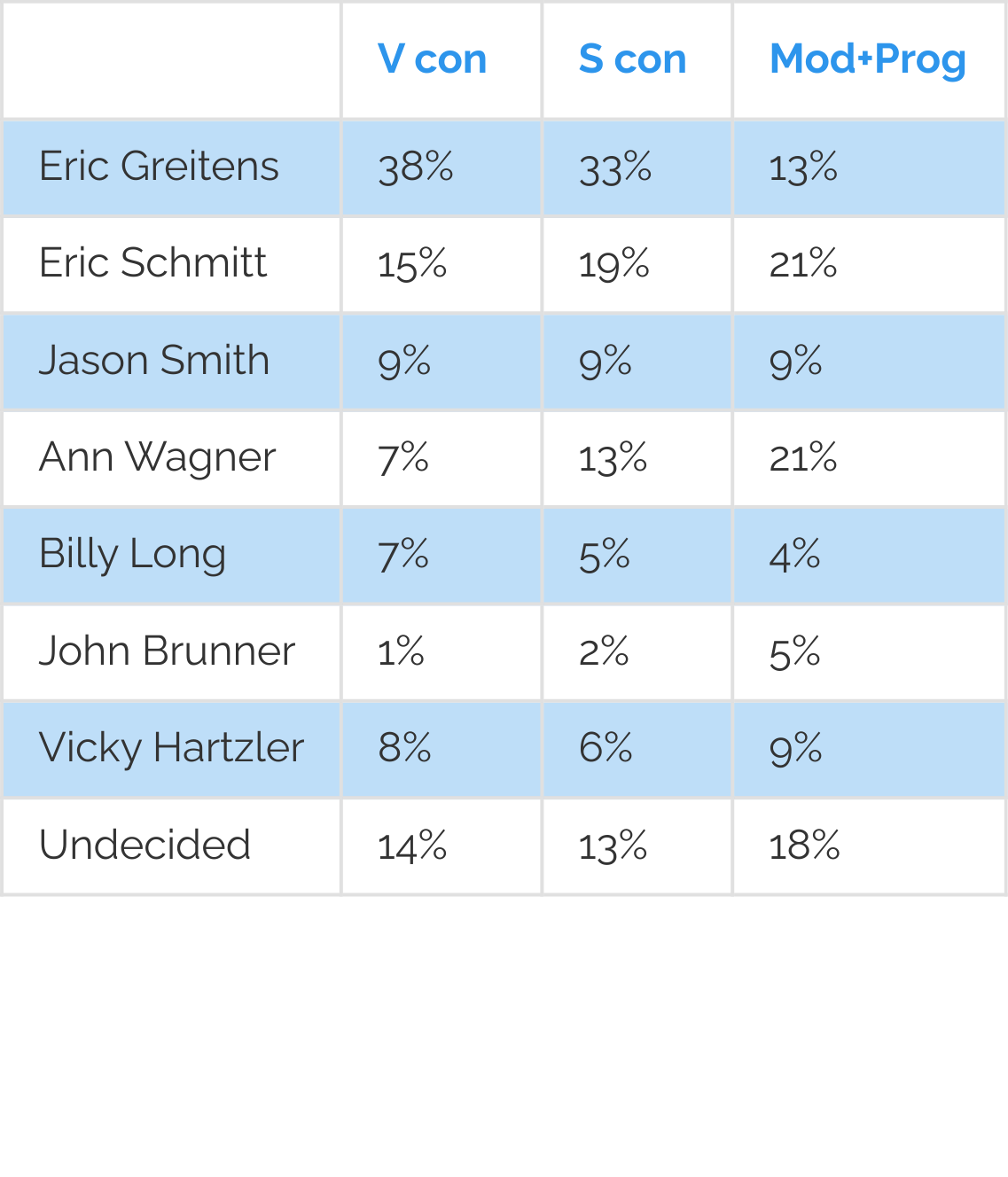 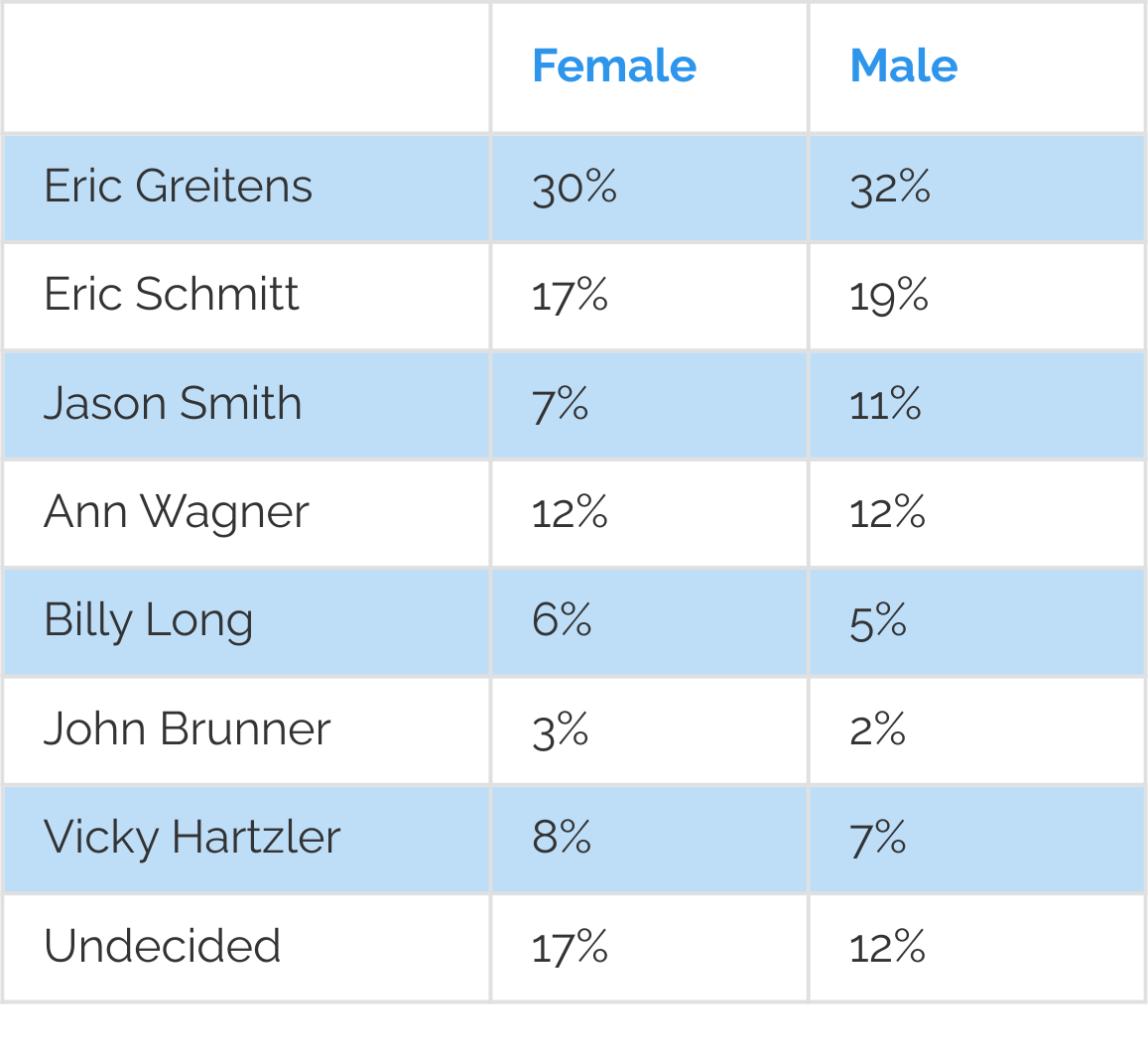 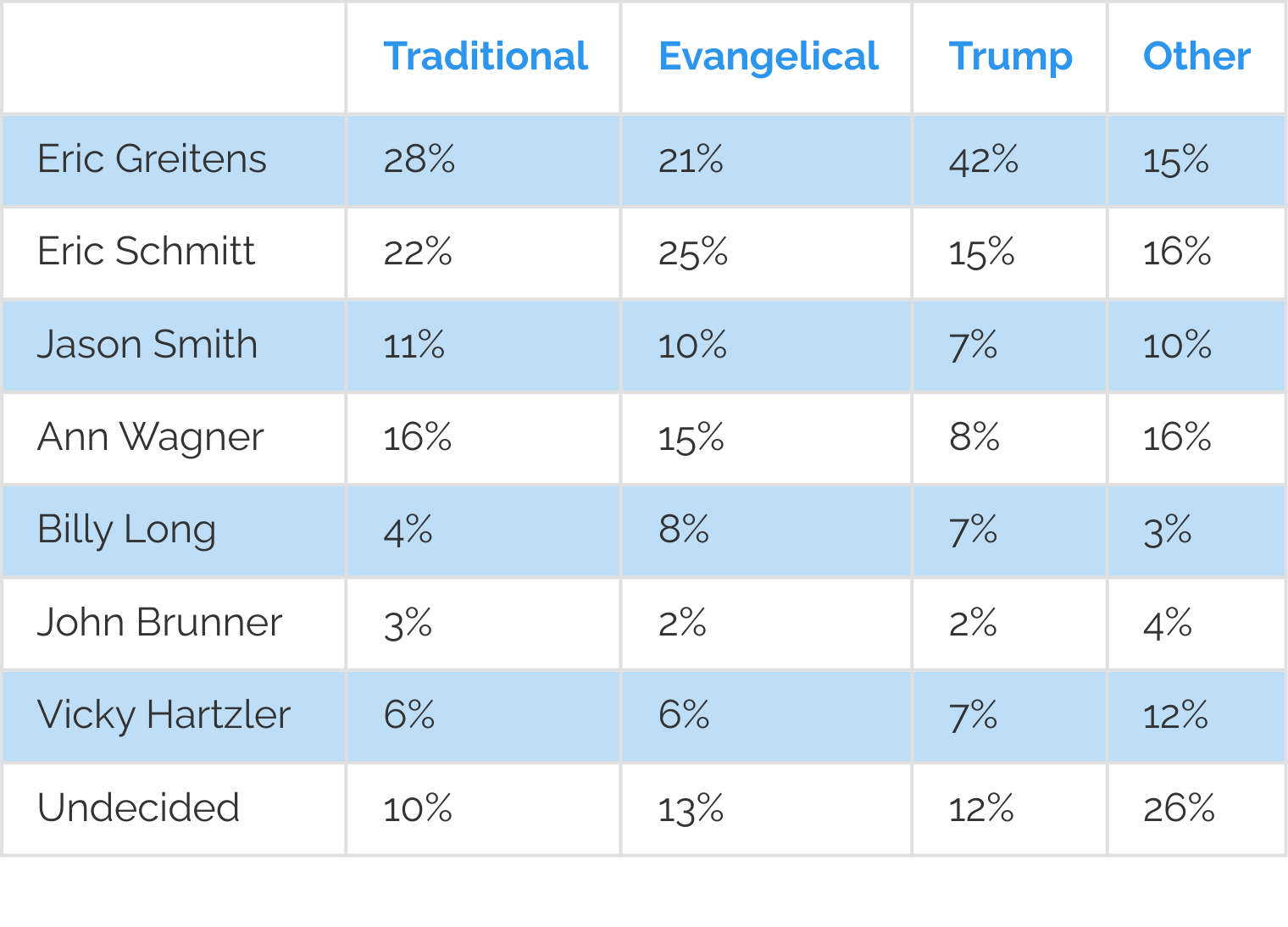 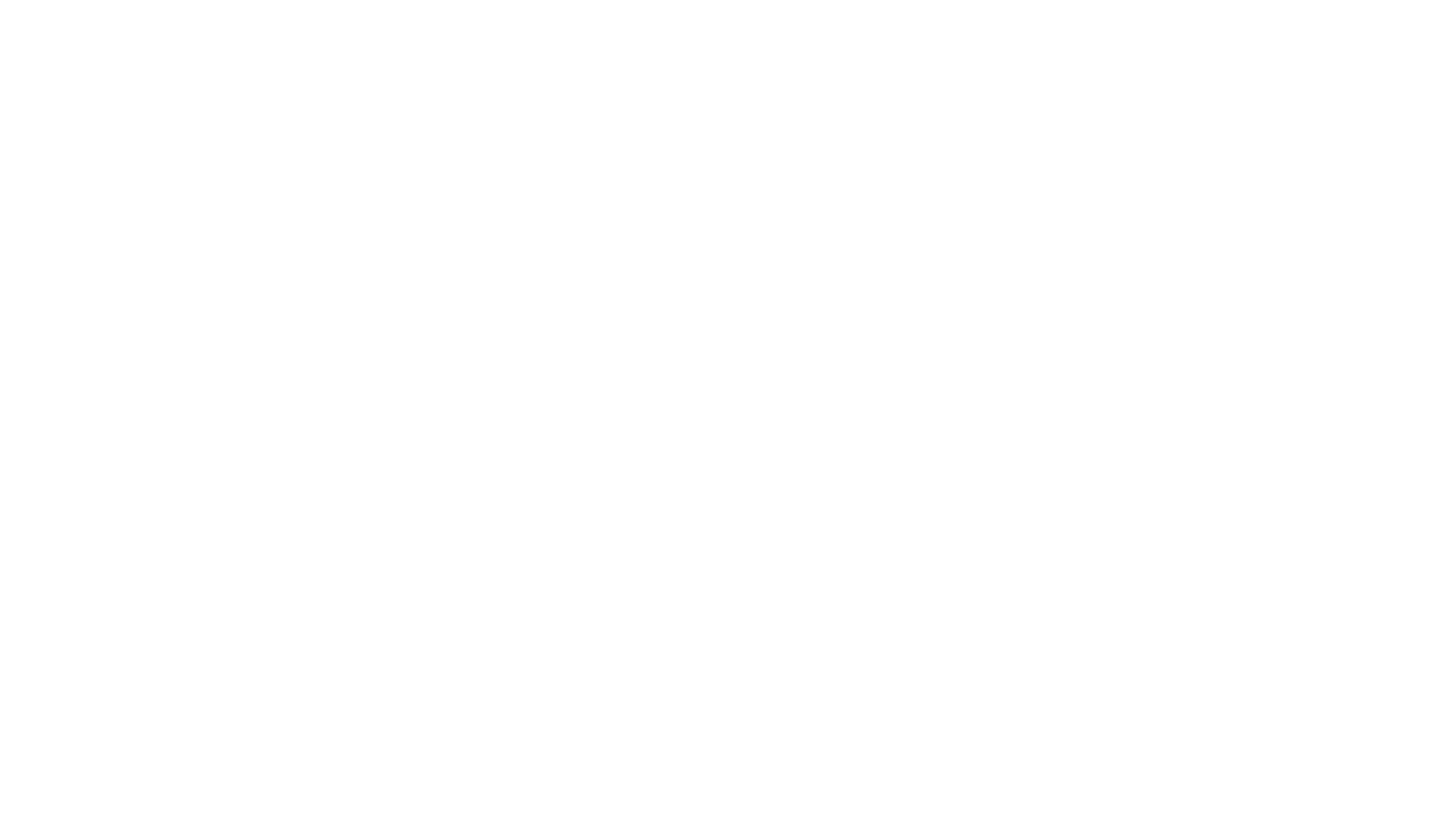 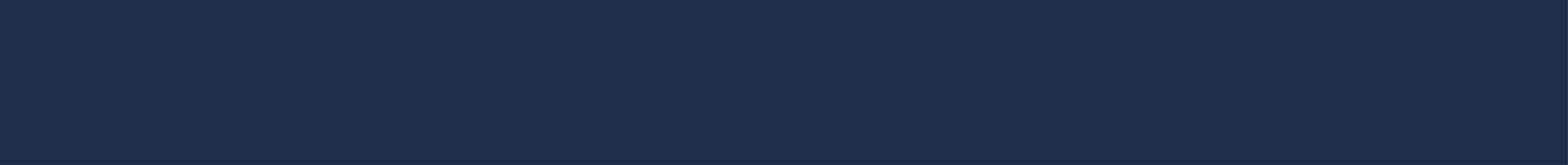 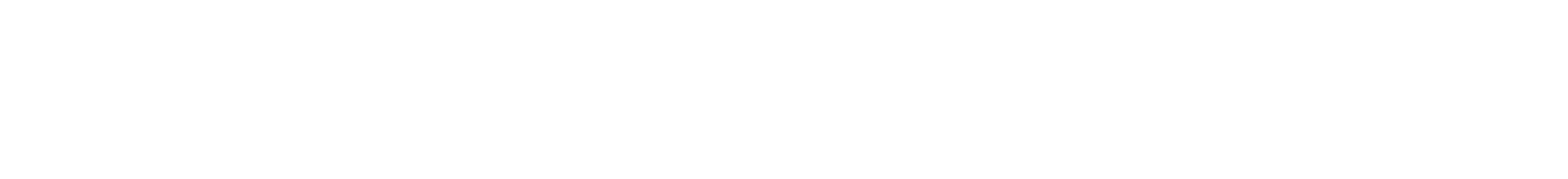 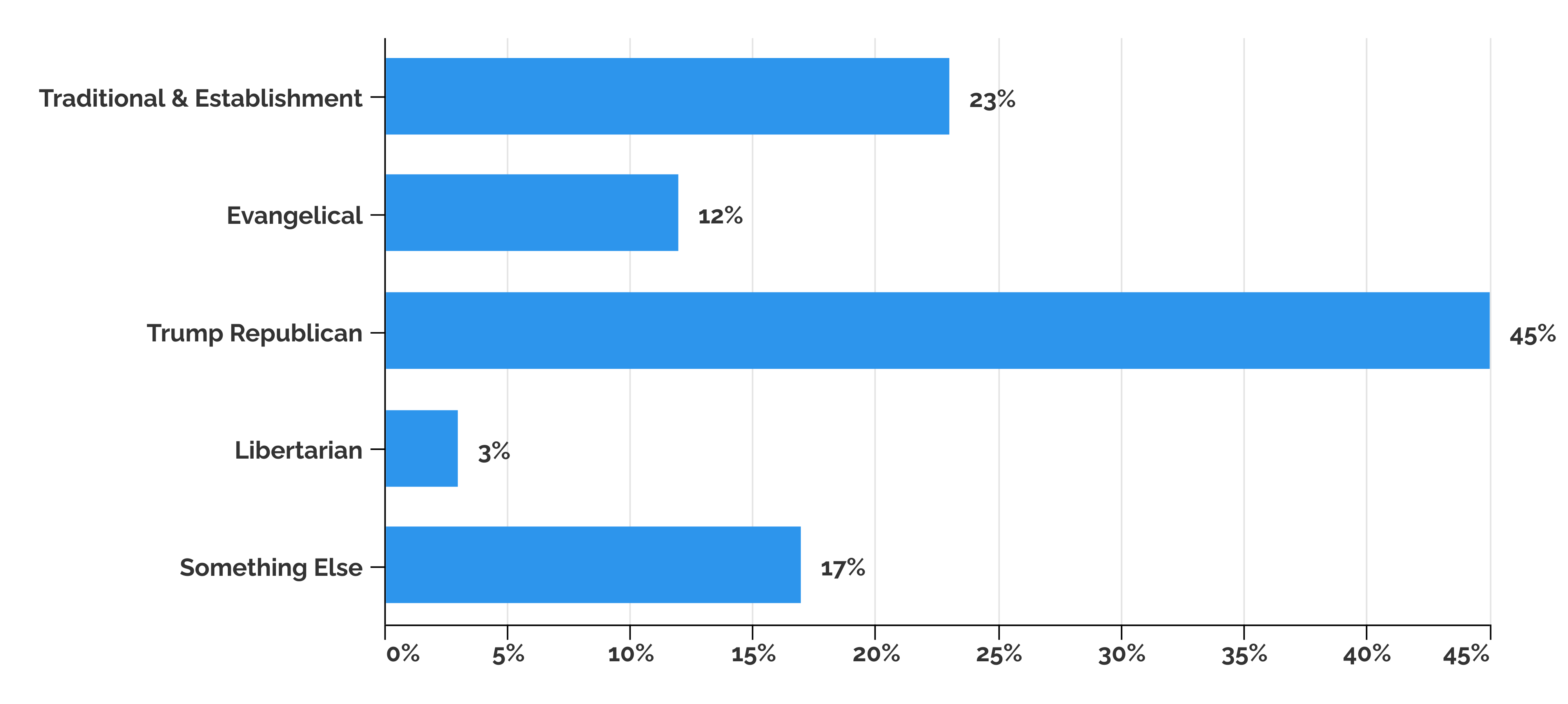 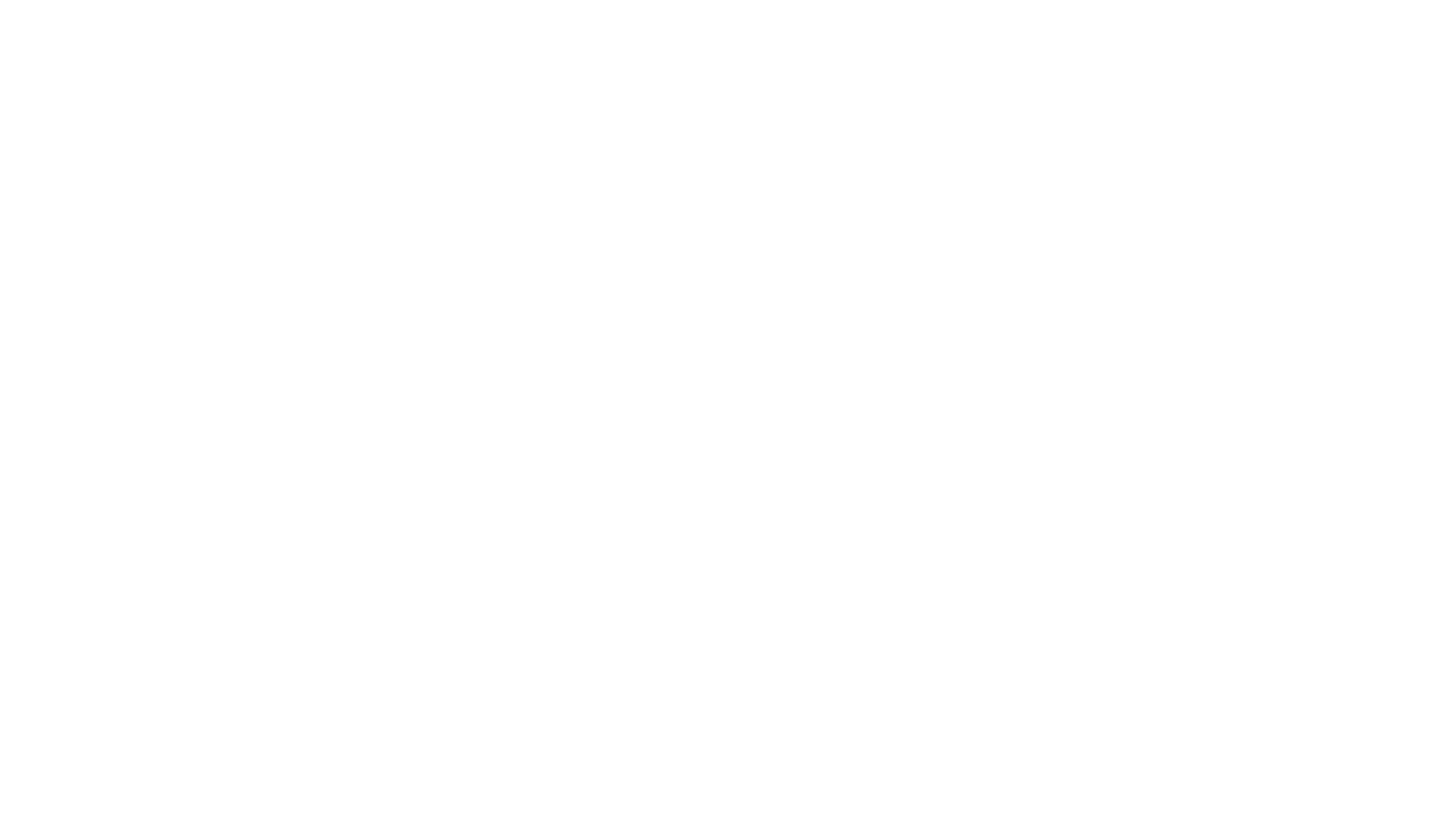 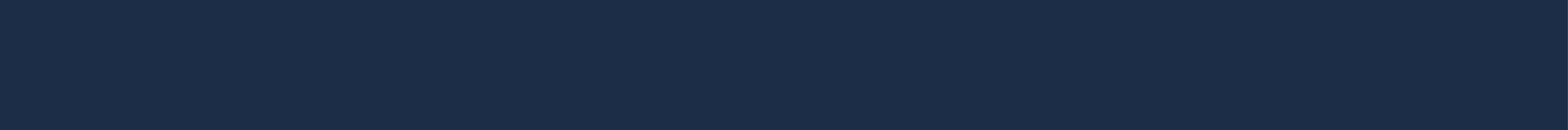 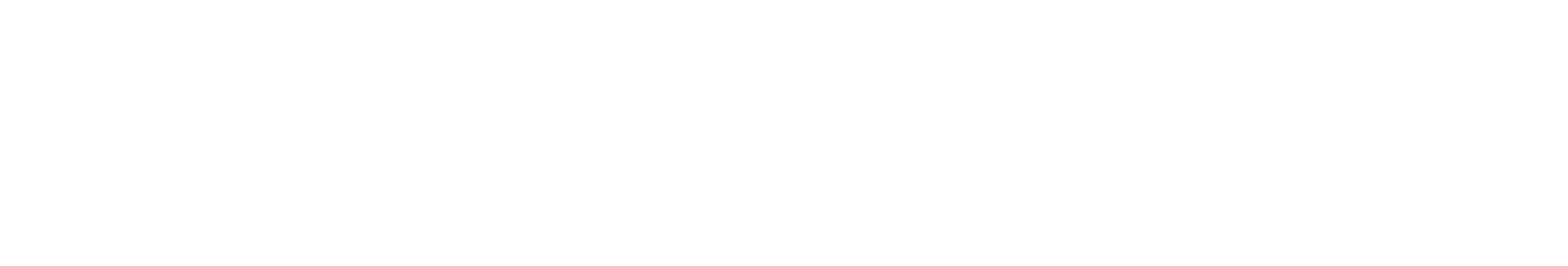 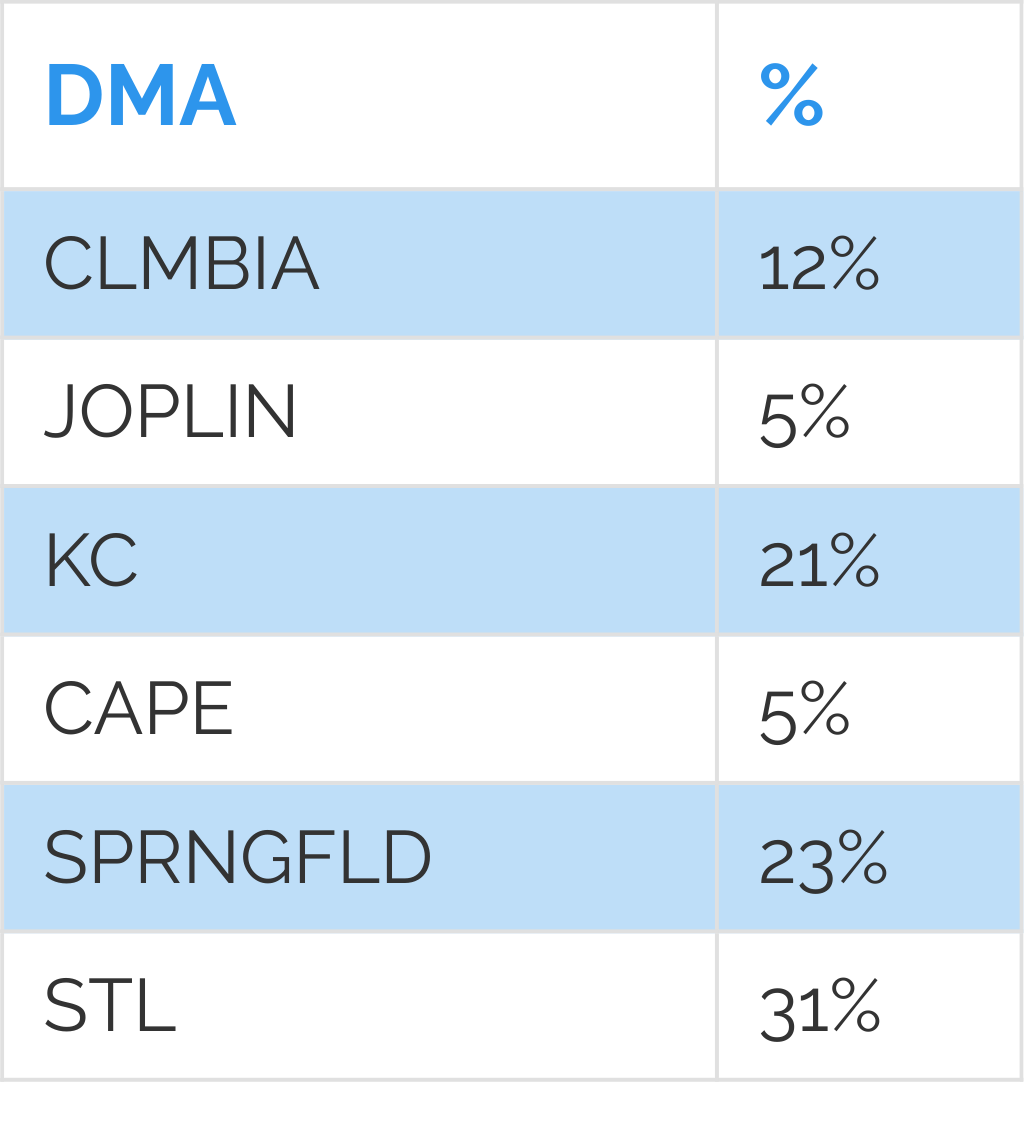 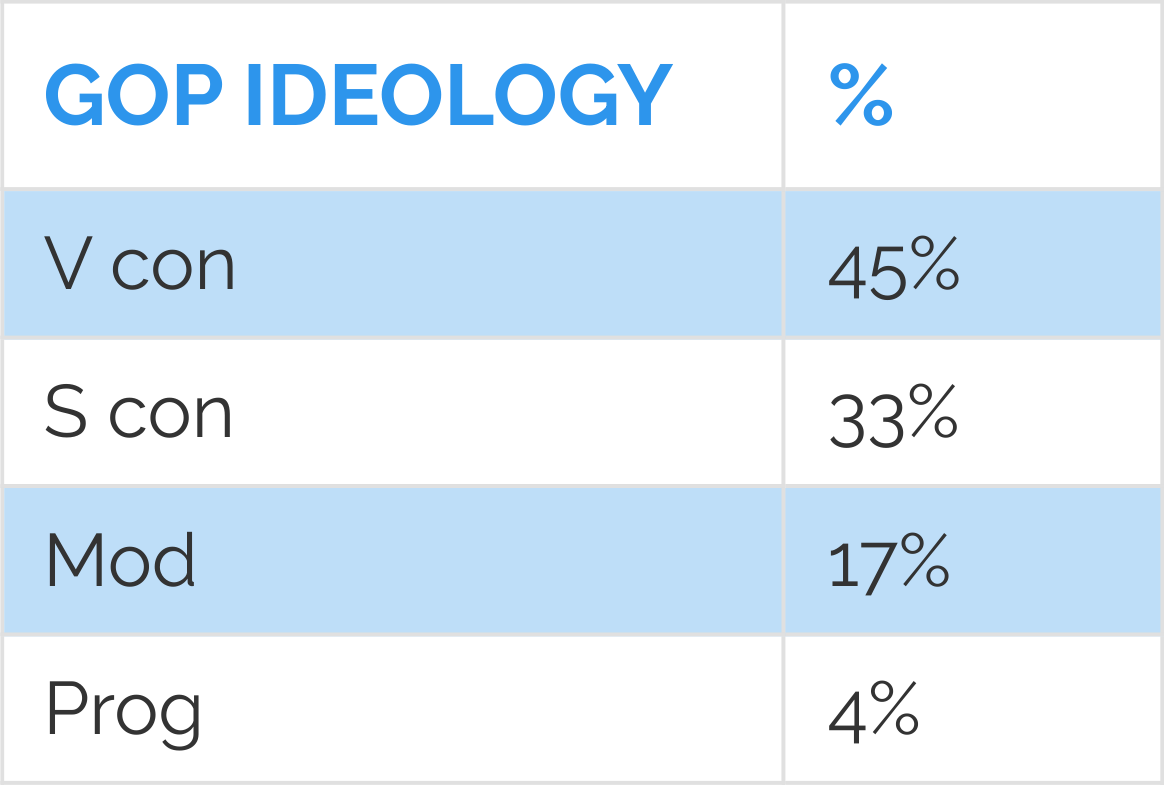 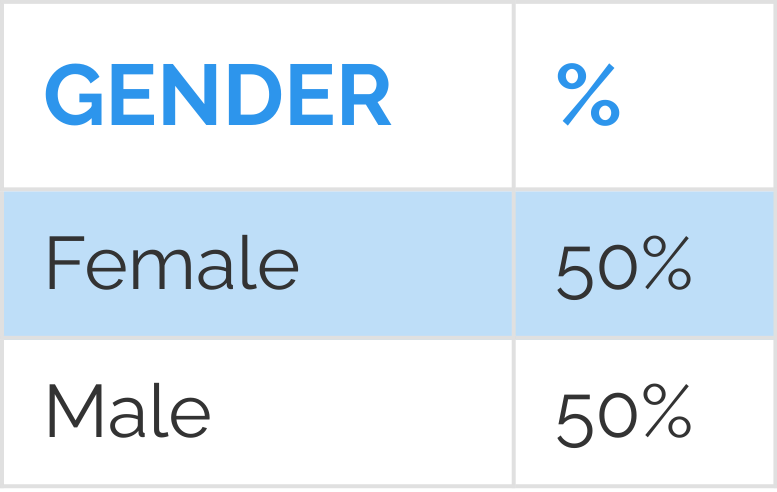 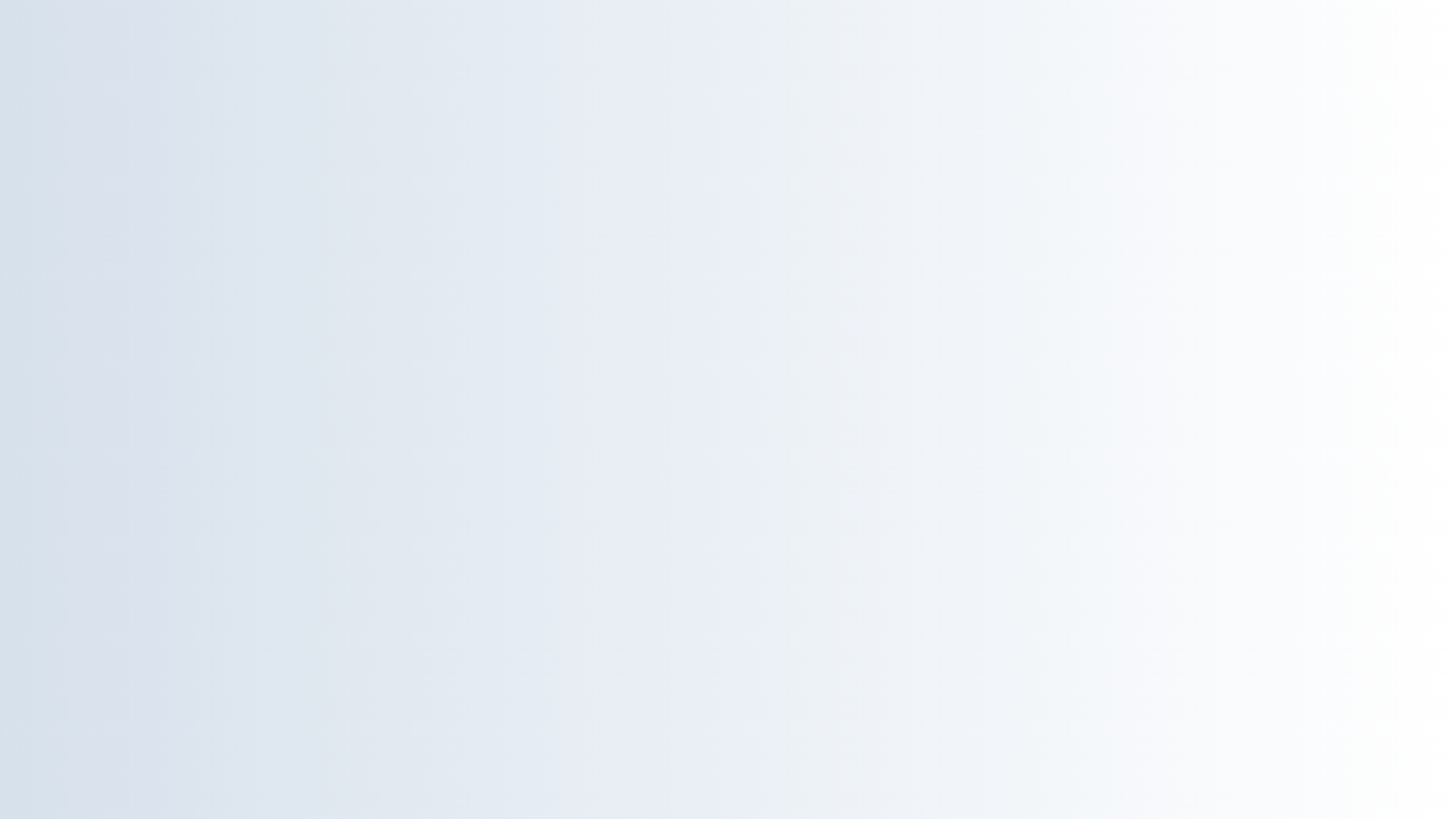 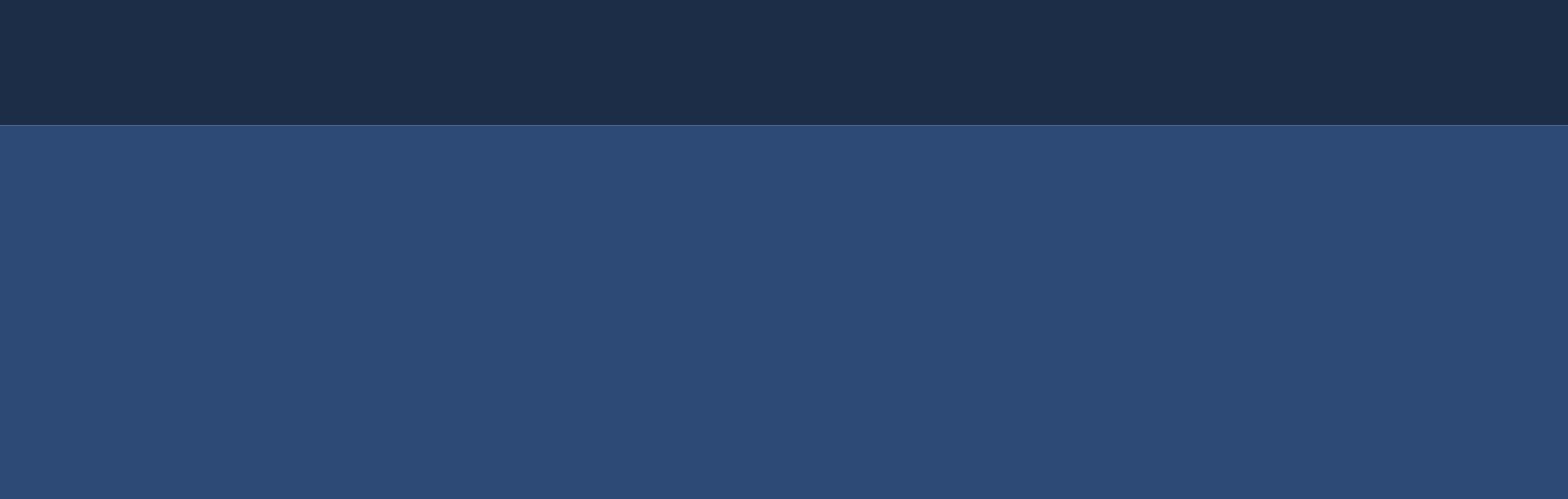 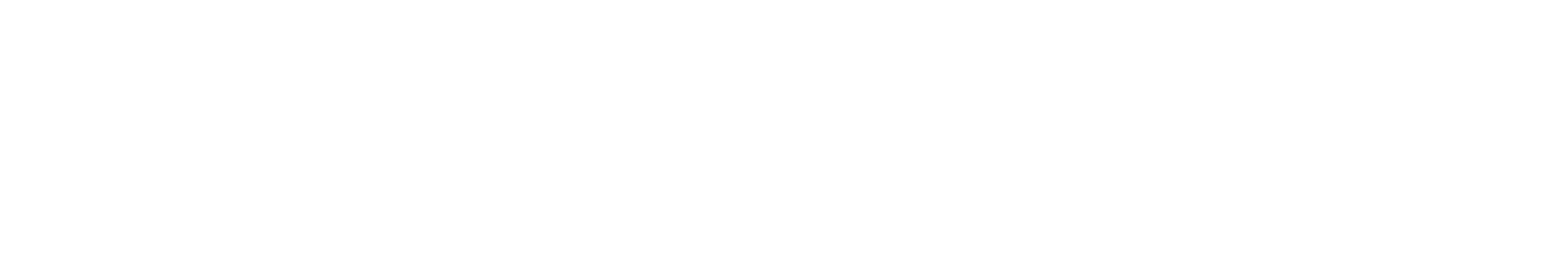 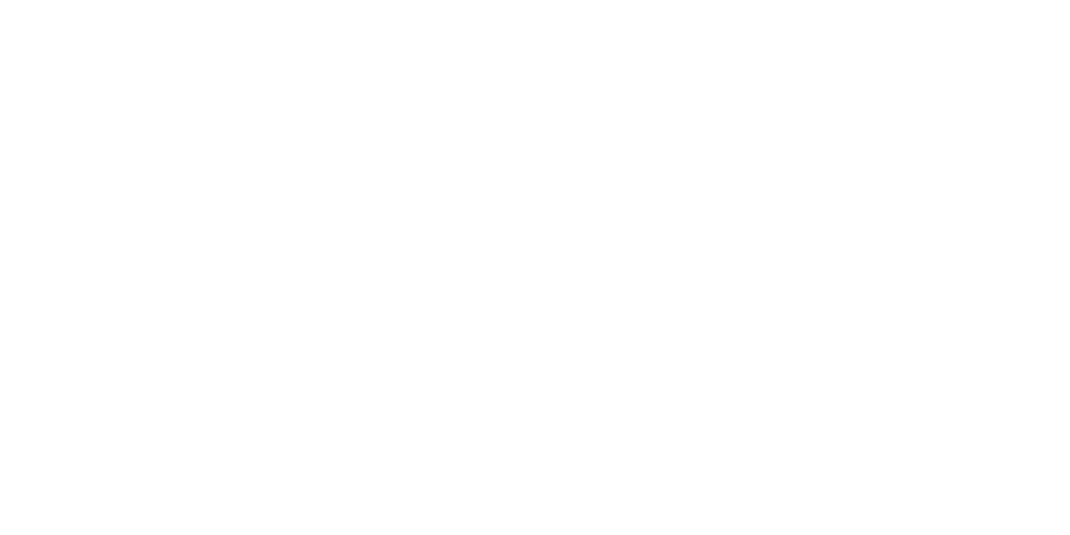 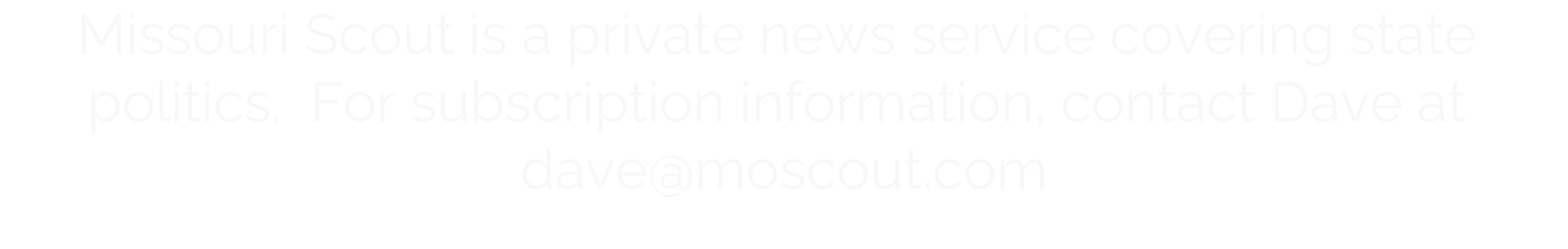 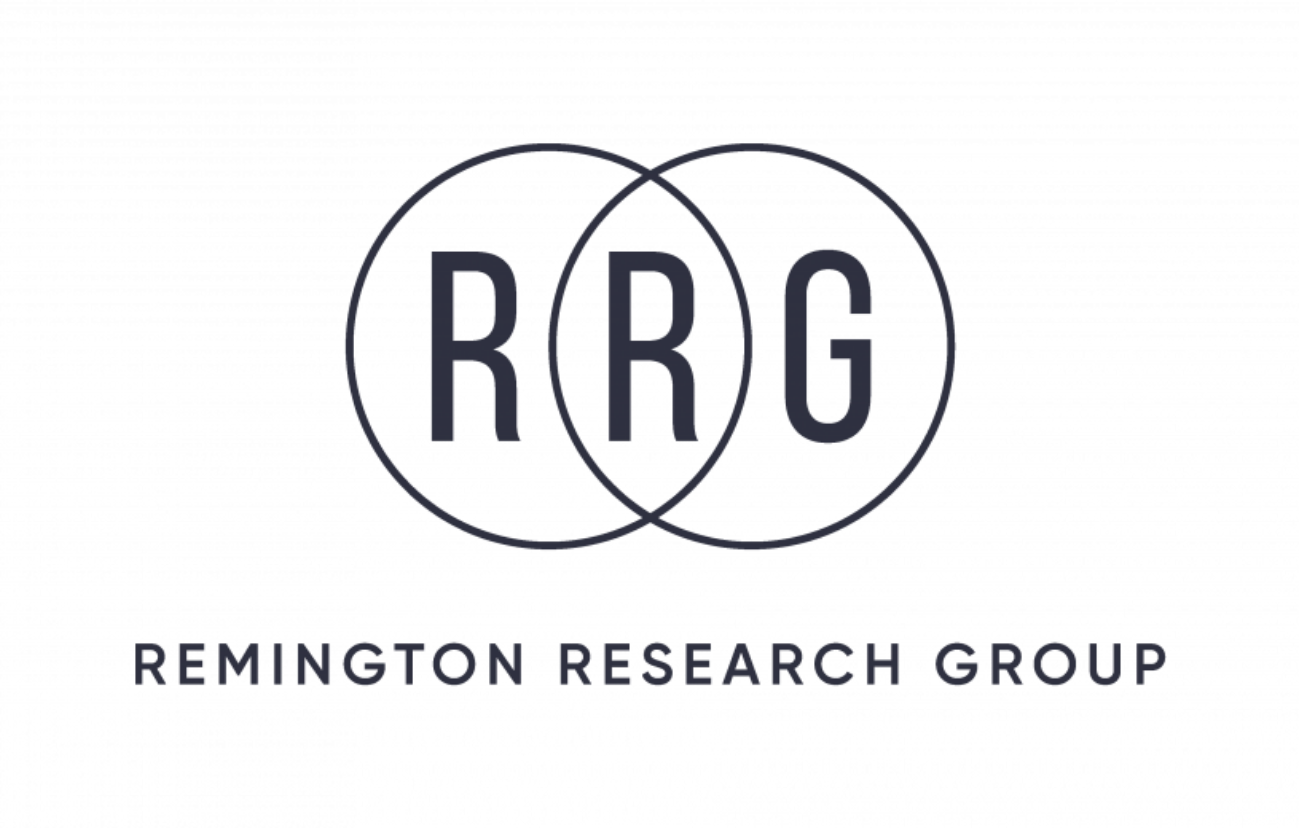 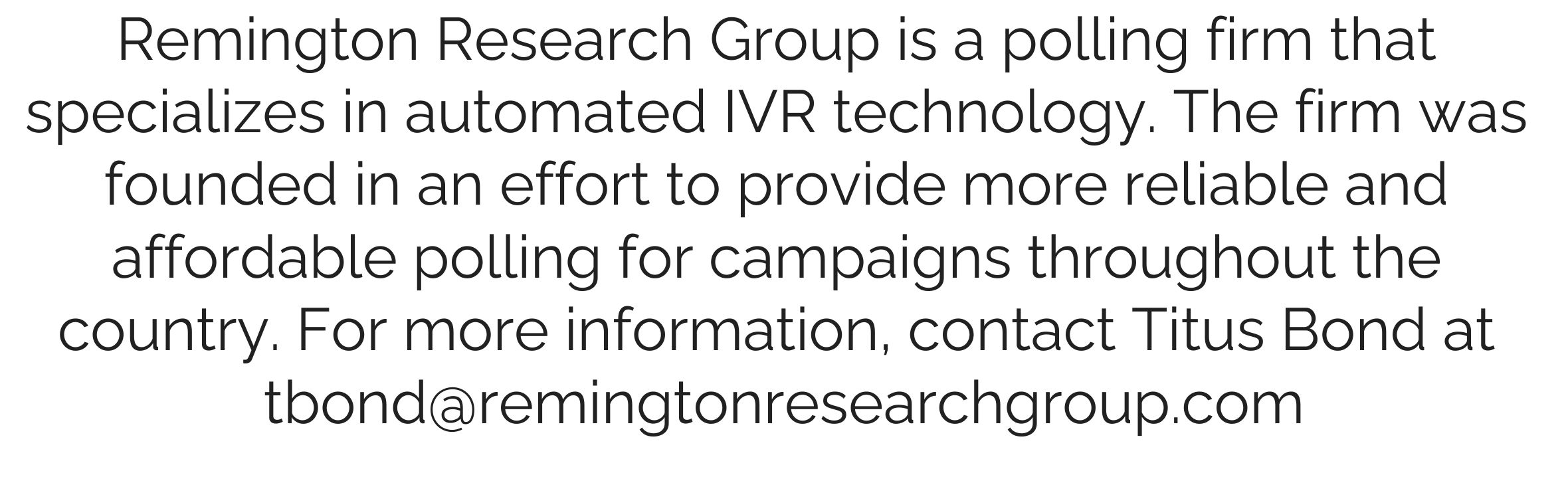